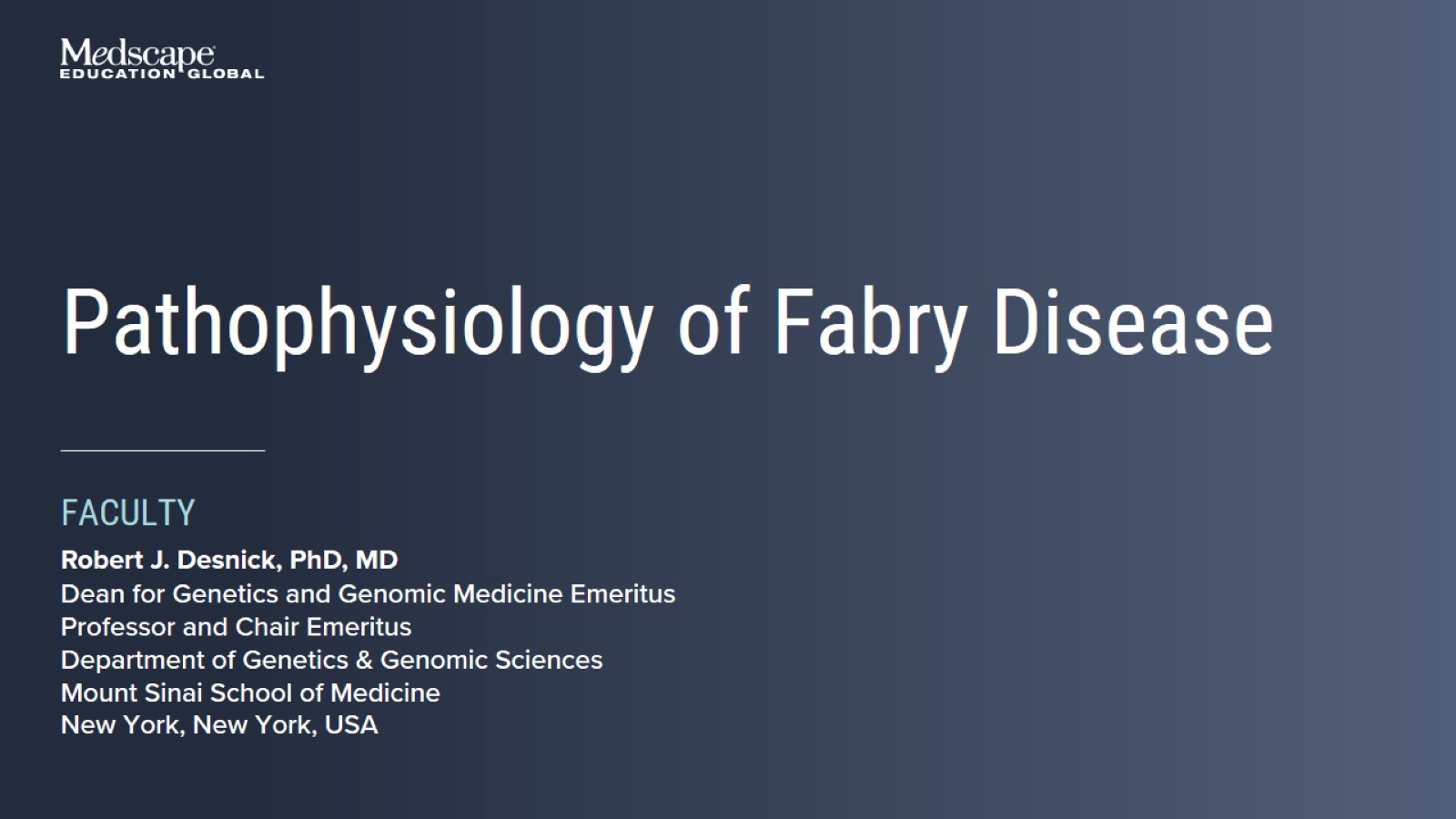 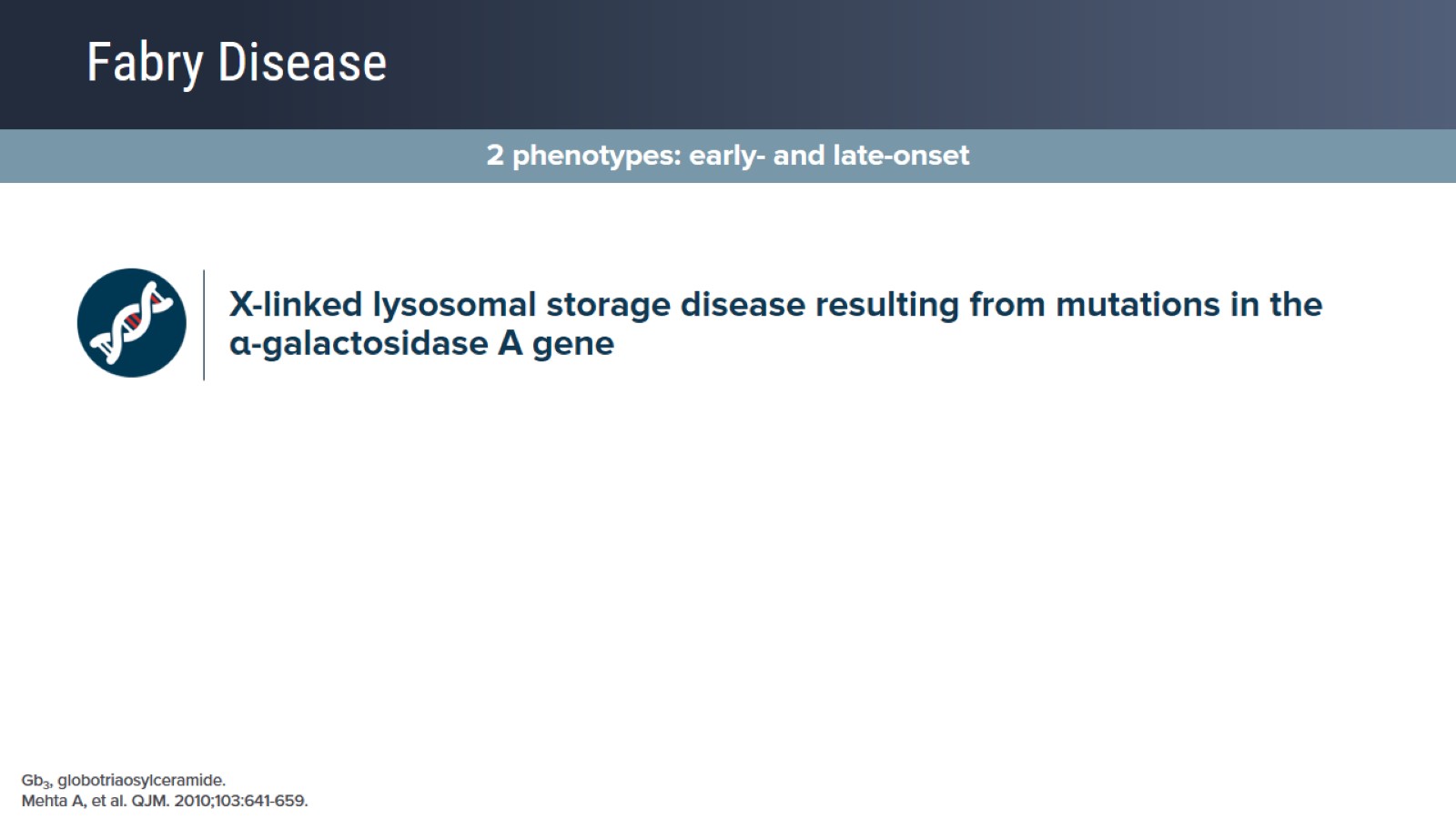 Fabry Disease
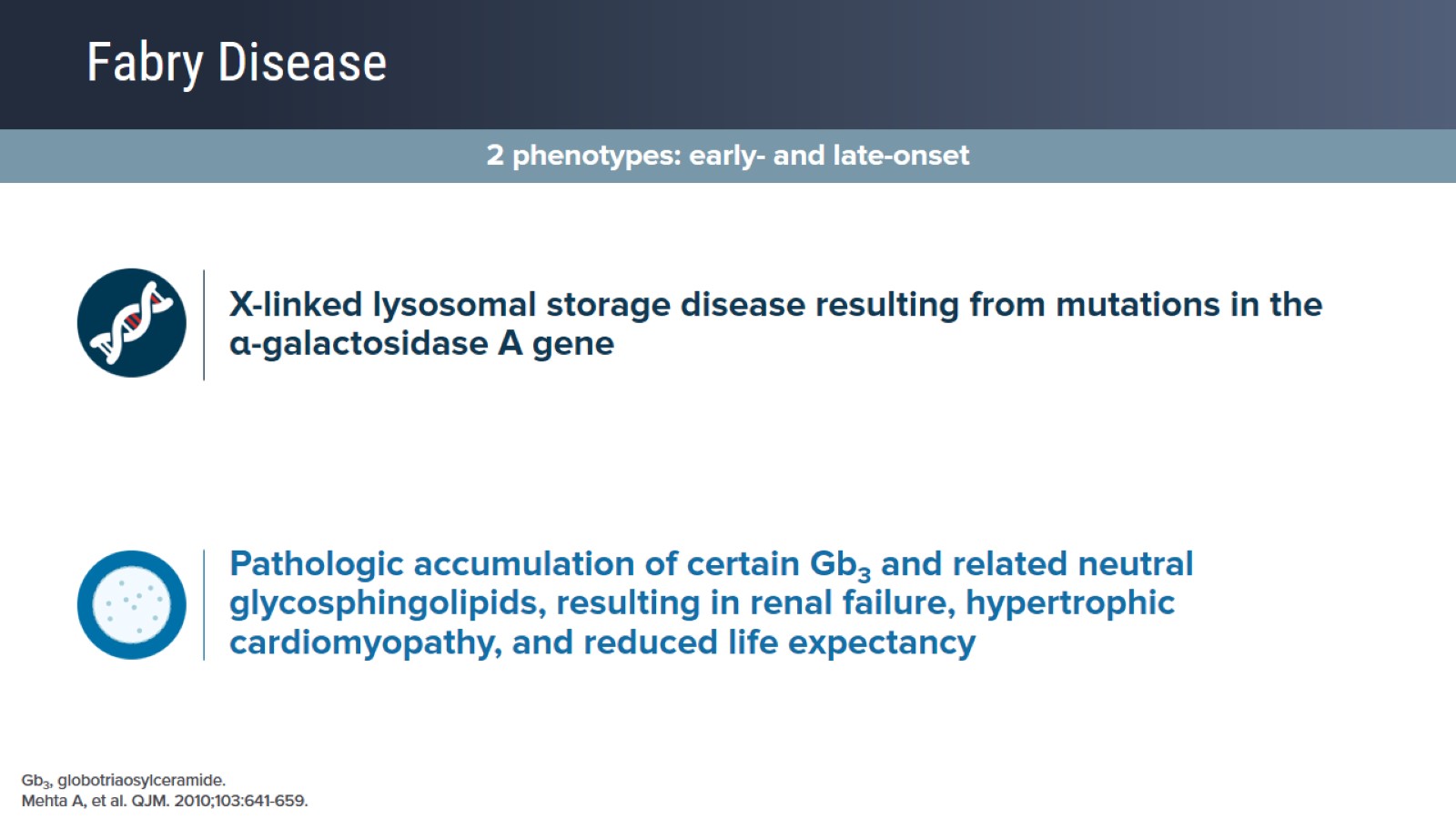 Fabry Disease
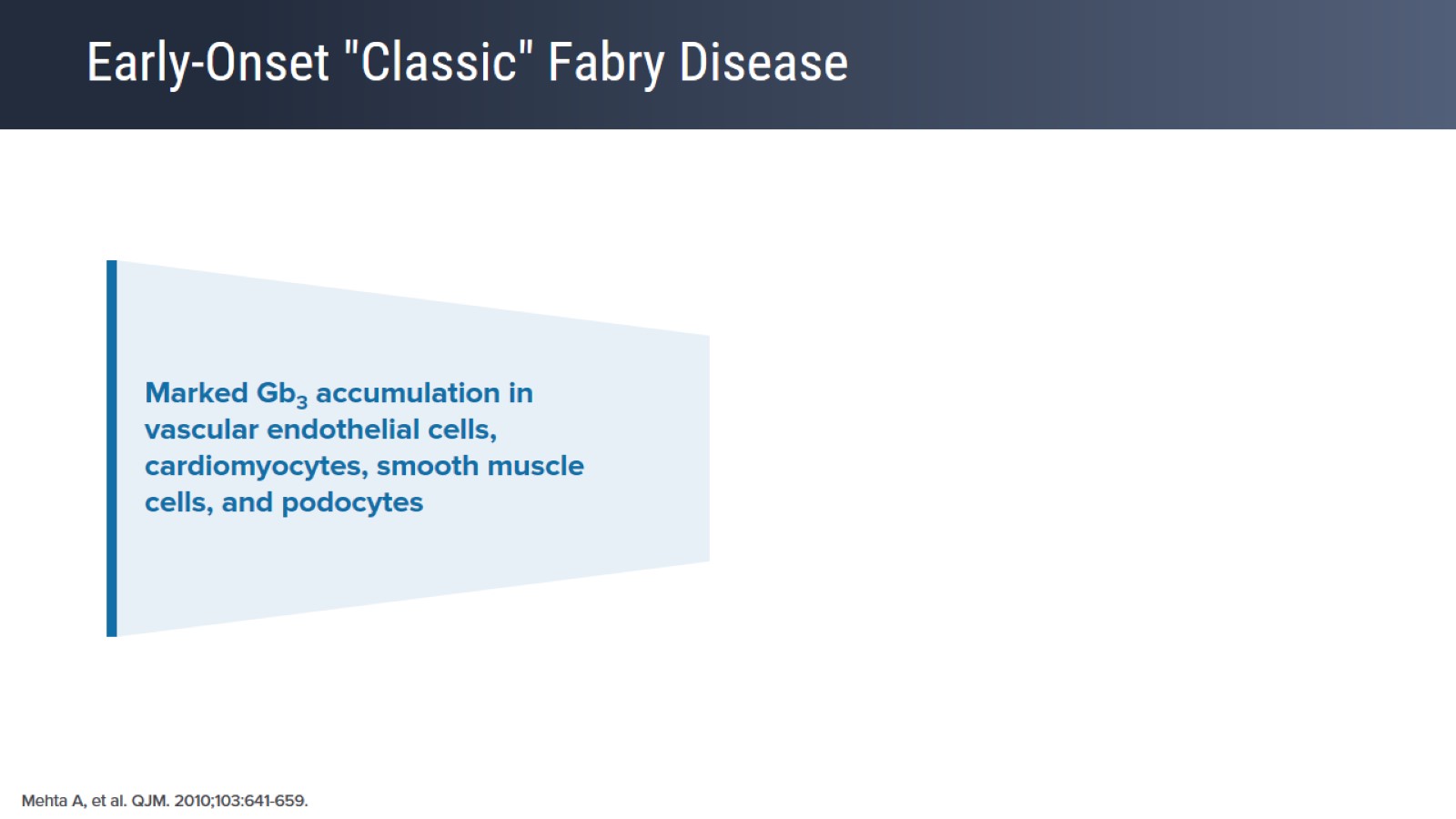 Early-Onset "Classic" Fabry Disease
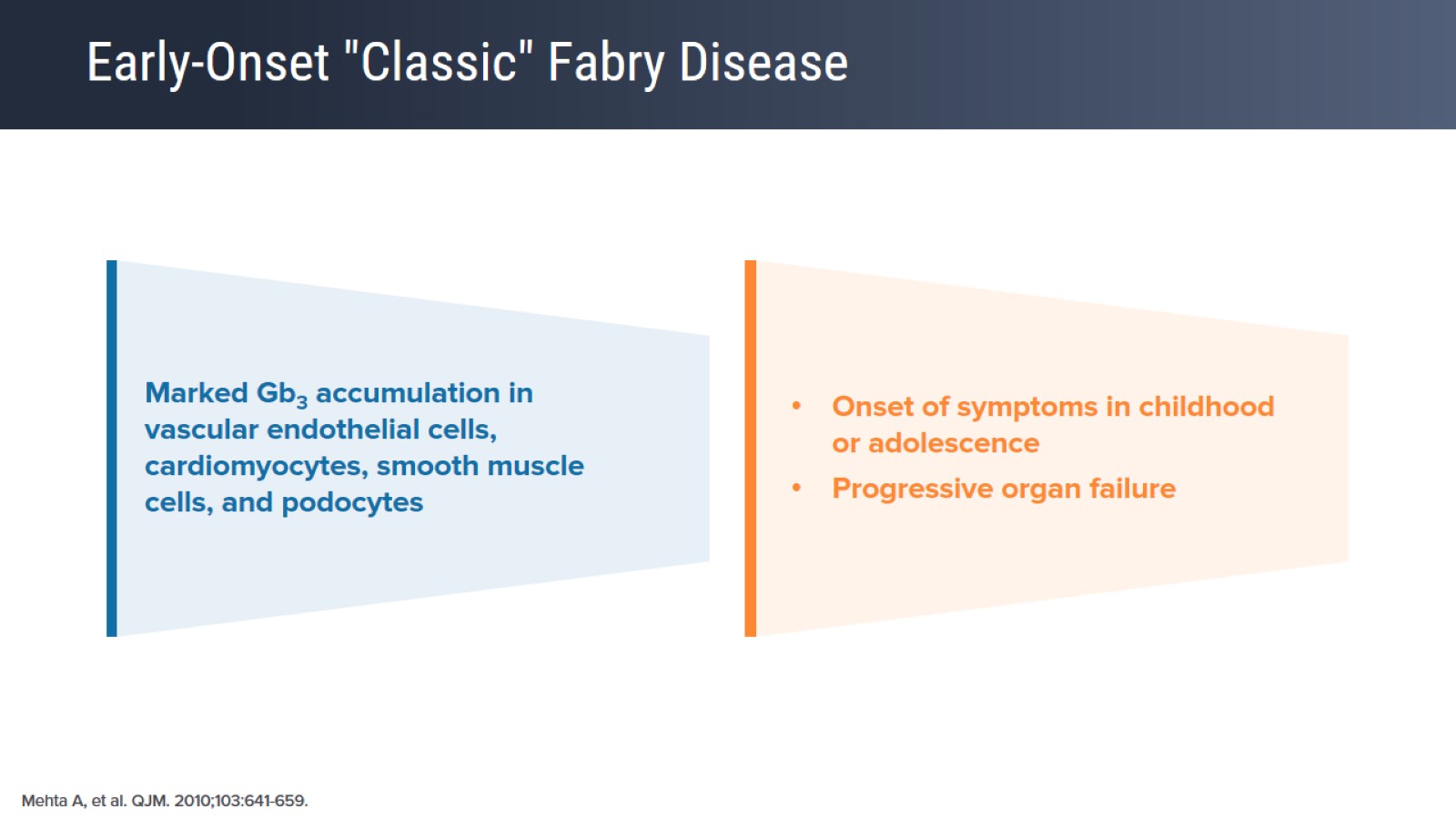 Early-Onset "Classic" Fabry Disease
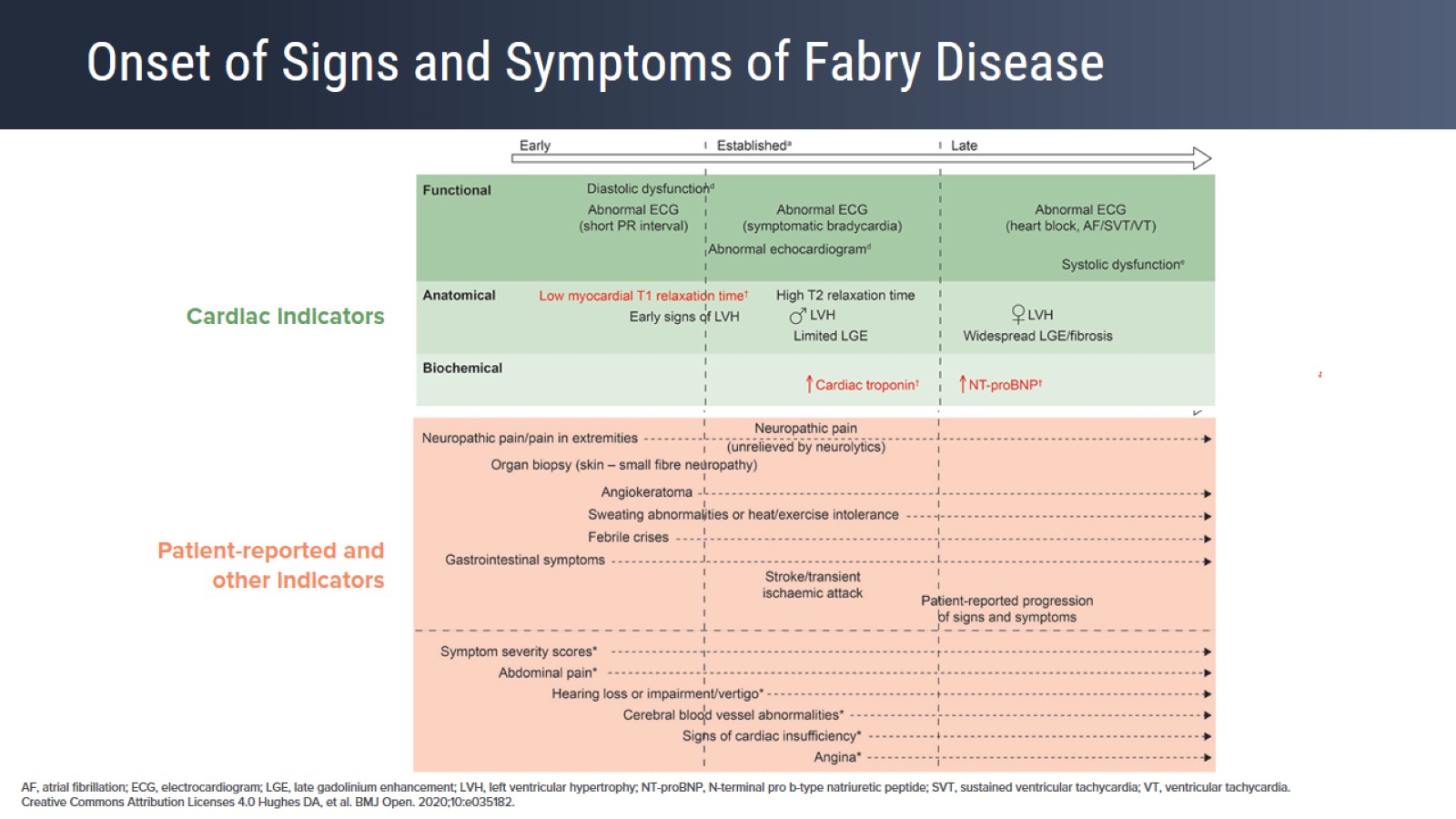 Onset of Signs and Symptoms of Fabry Disease
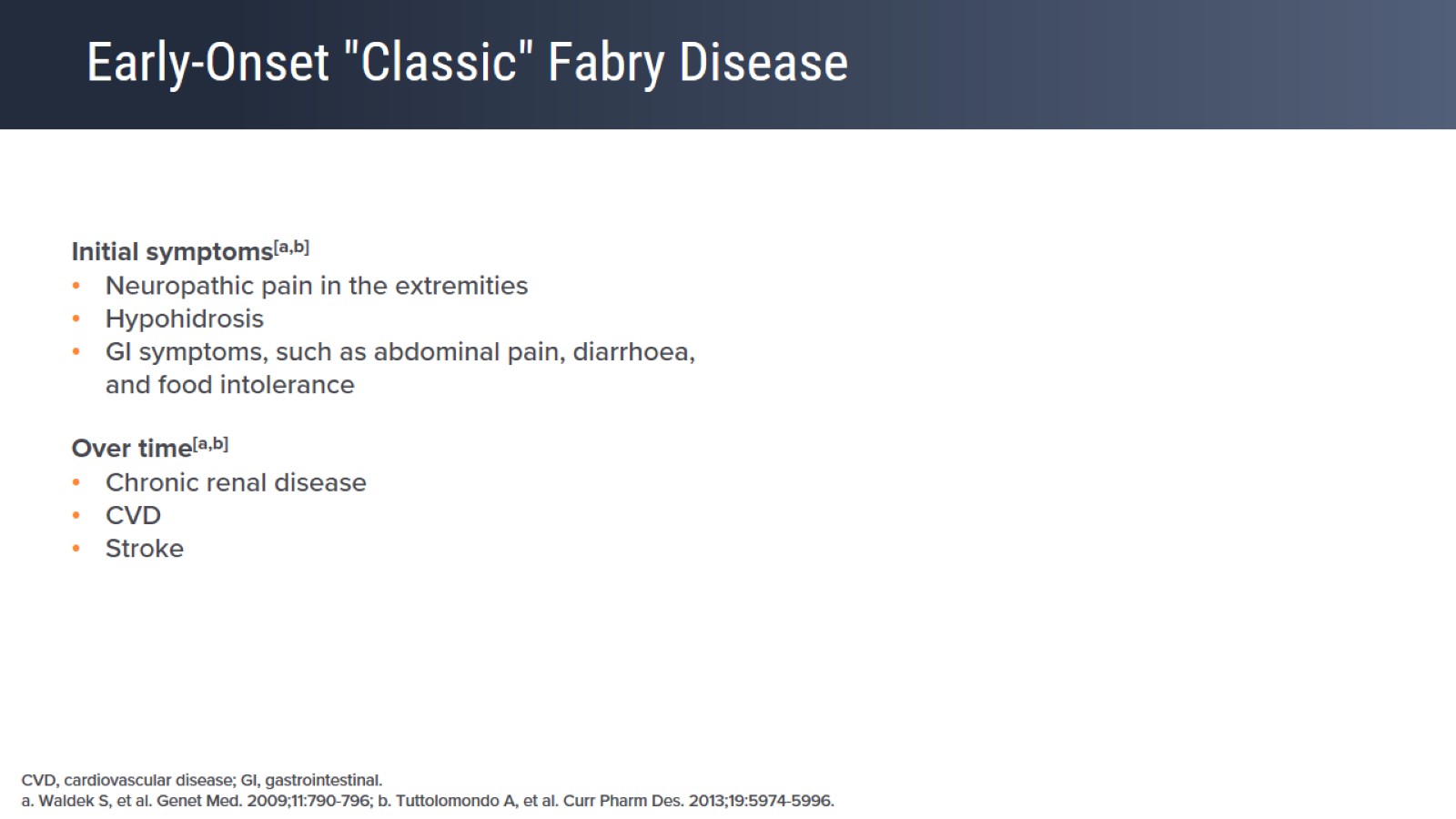 Early-Onset "Classic" Fabry Disease
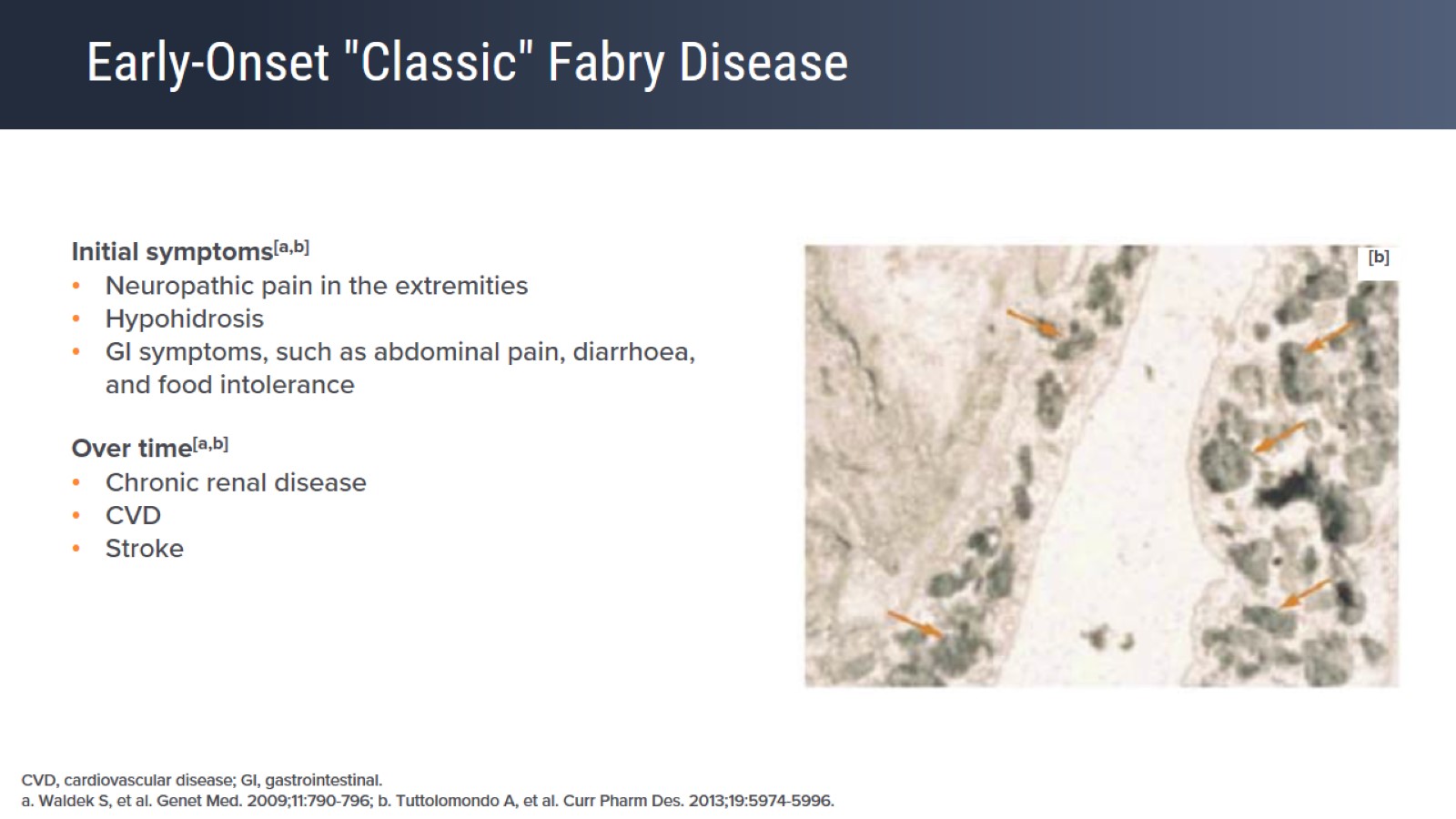 Early-Onset "Classic" Fabry Disease
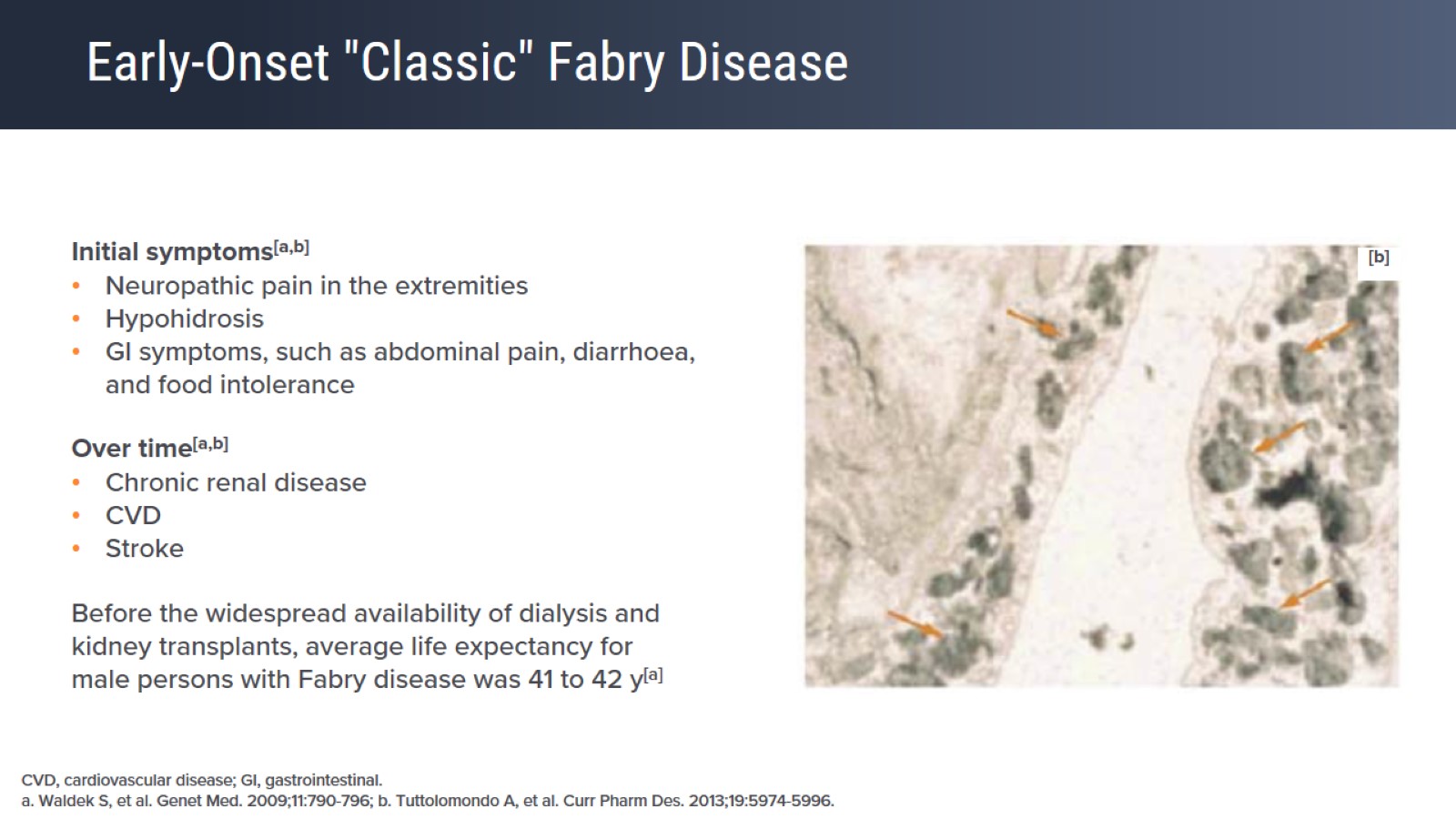 Early-Onset "Classic" Fabry Disease
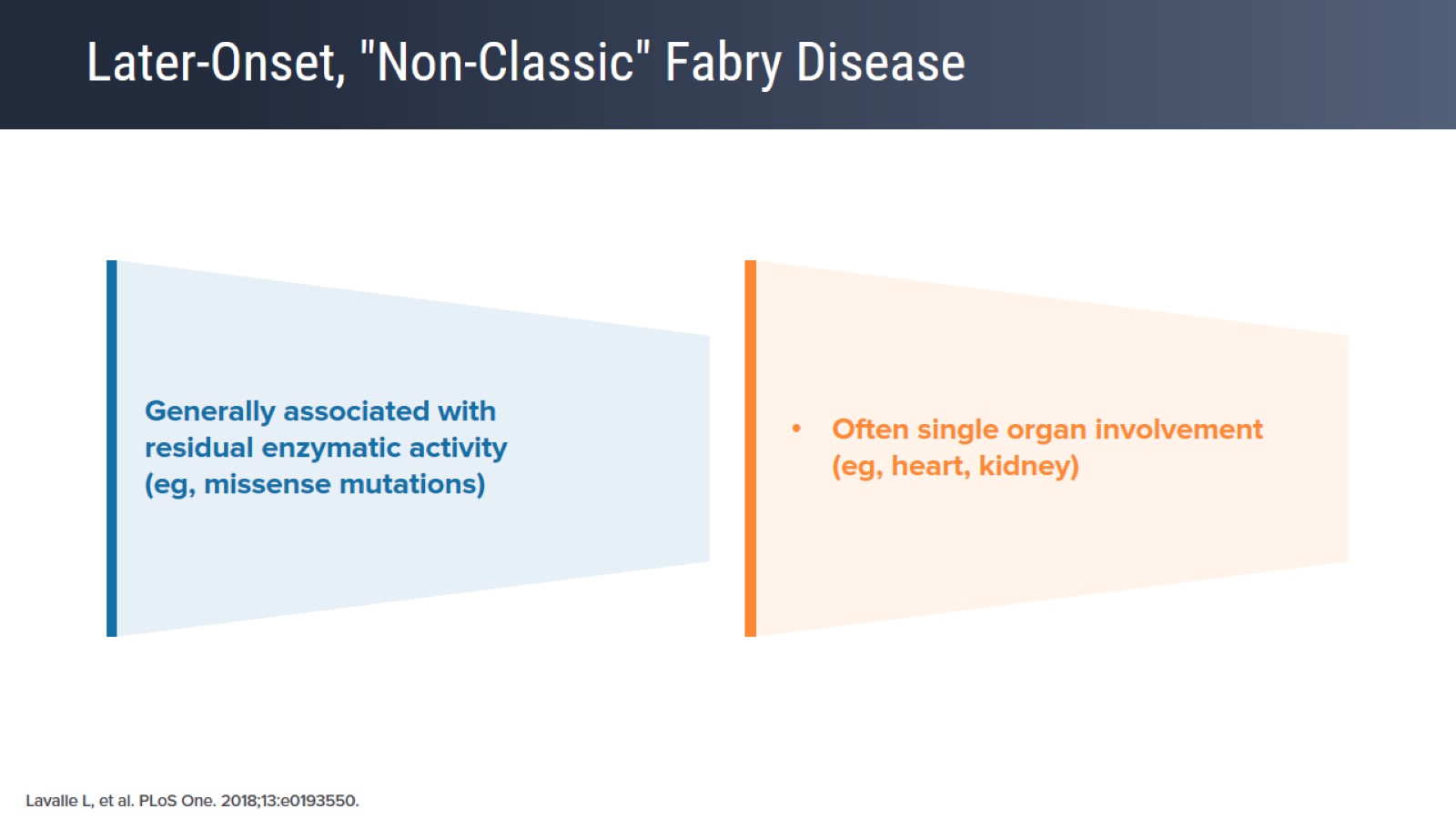 Later-Onset, "Non-Classic" Fabry Disease
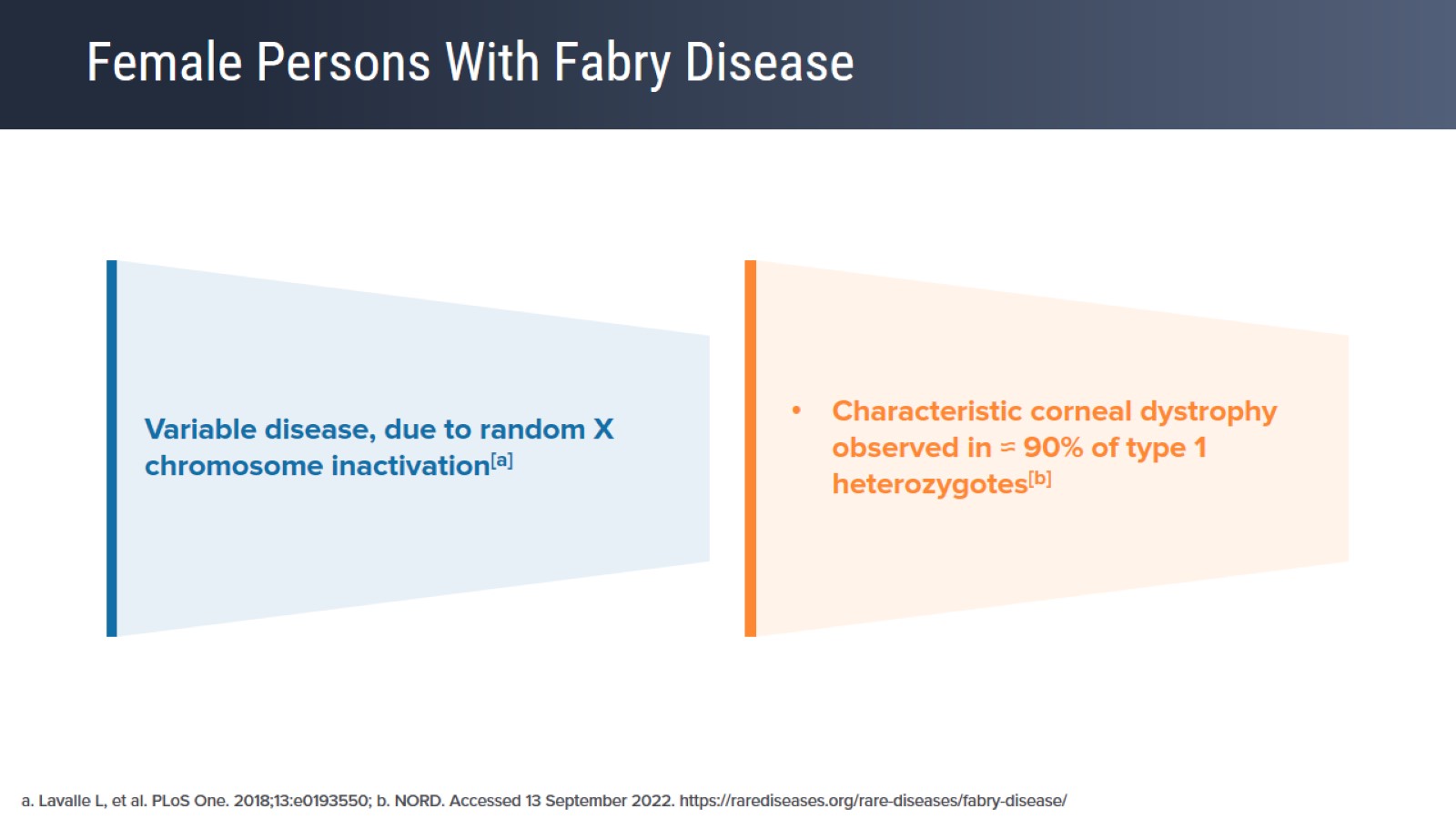 Female Persons With Fabry Disease
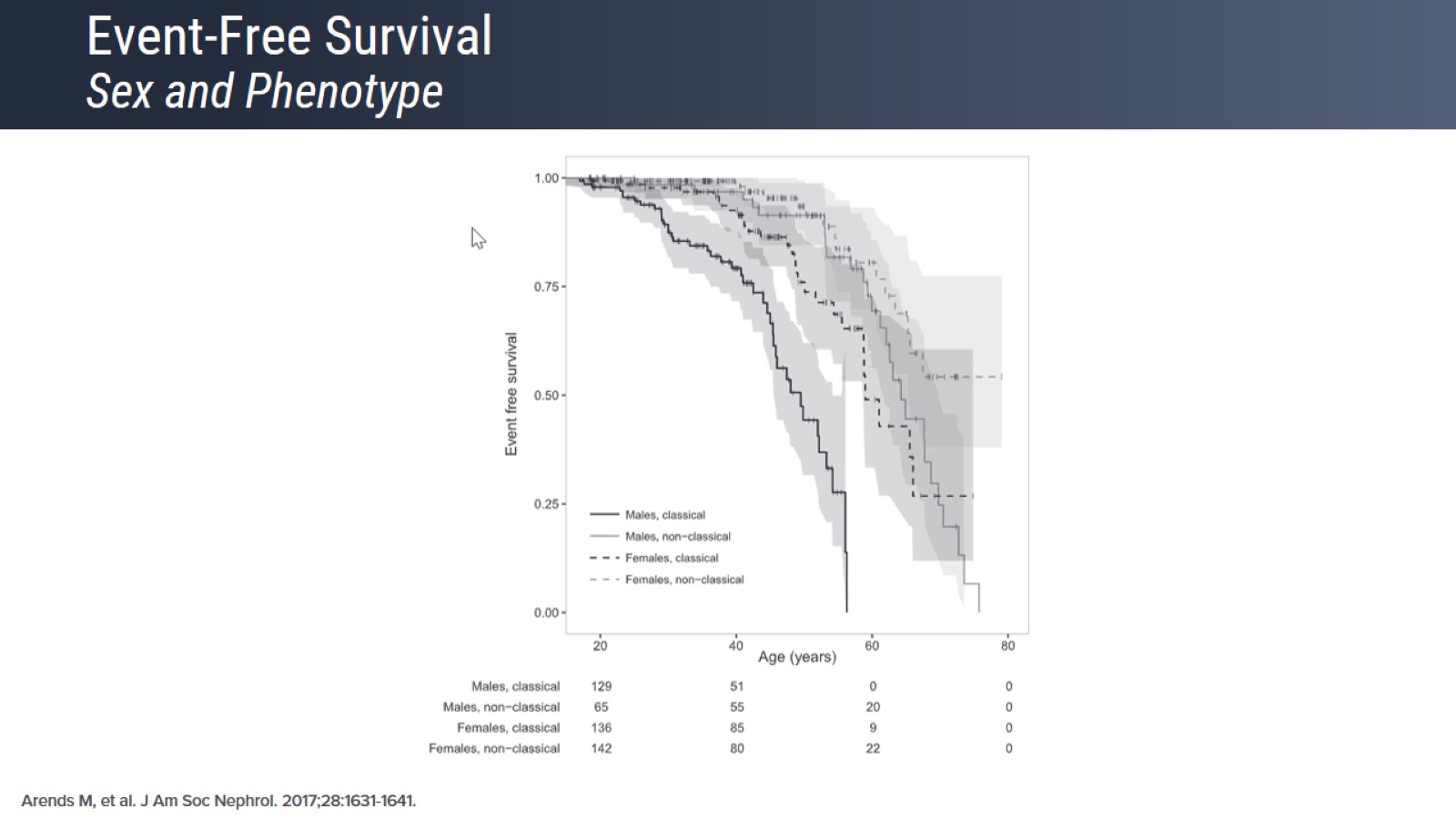 Event-Free Survival Sex and Phenotype
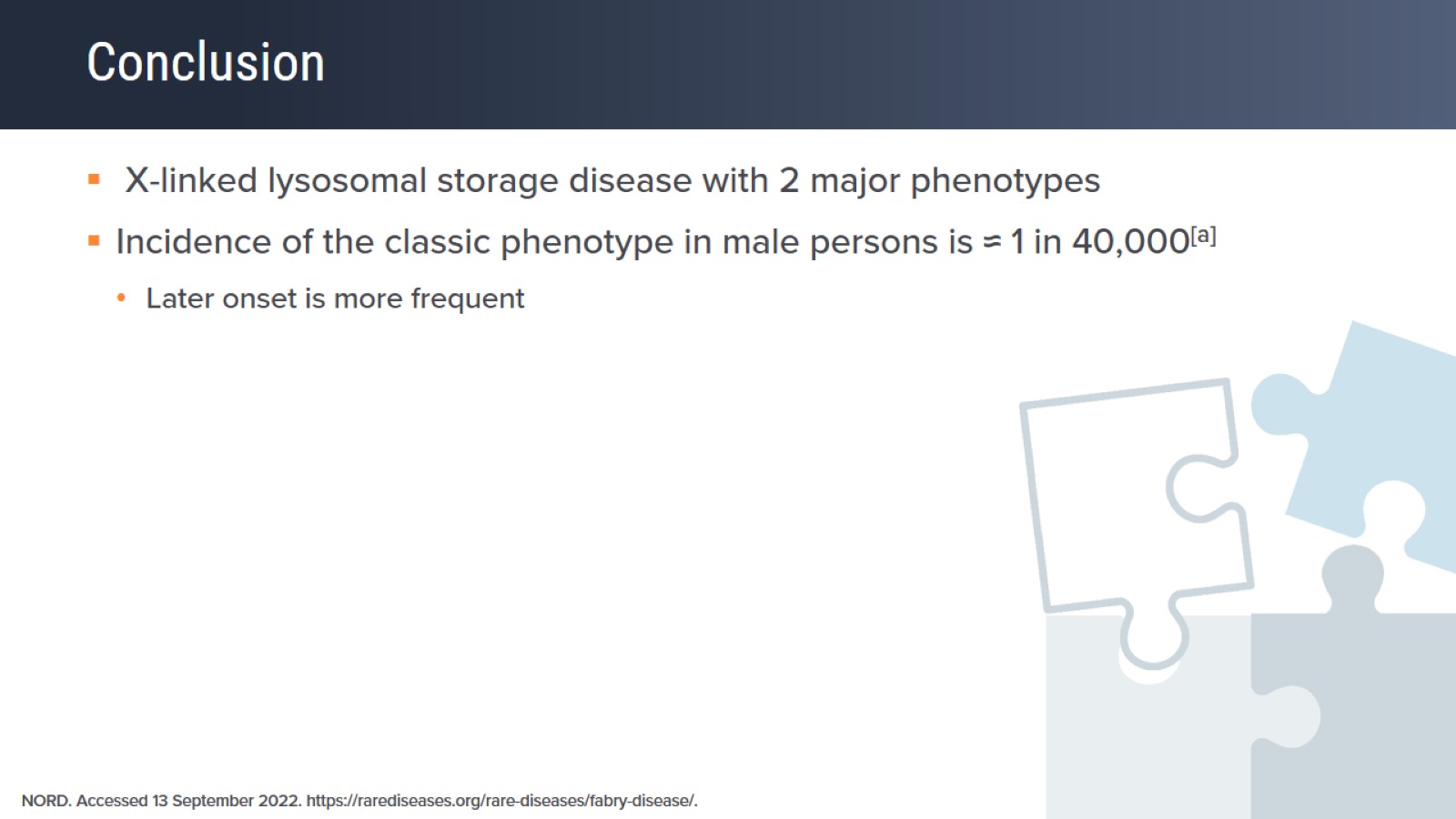 Conclusion
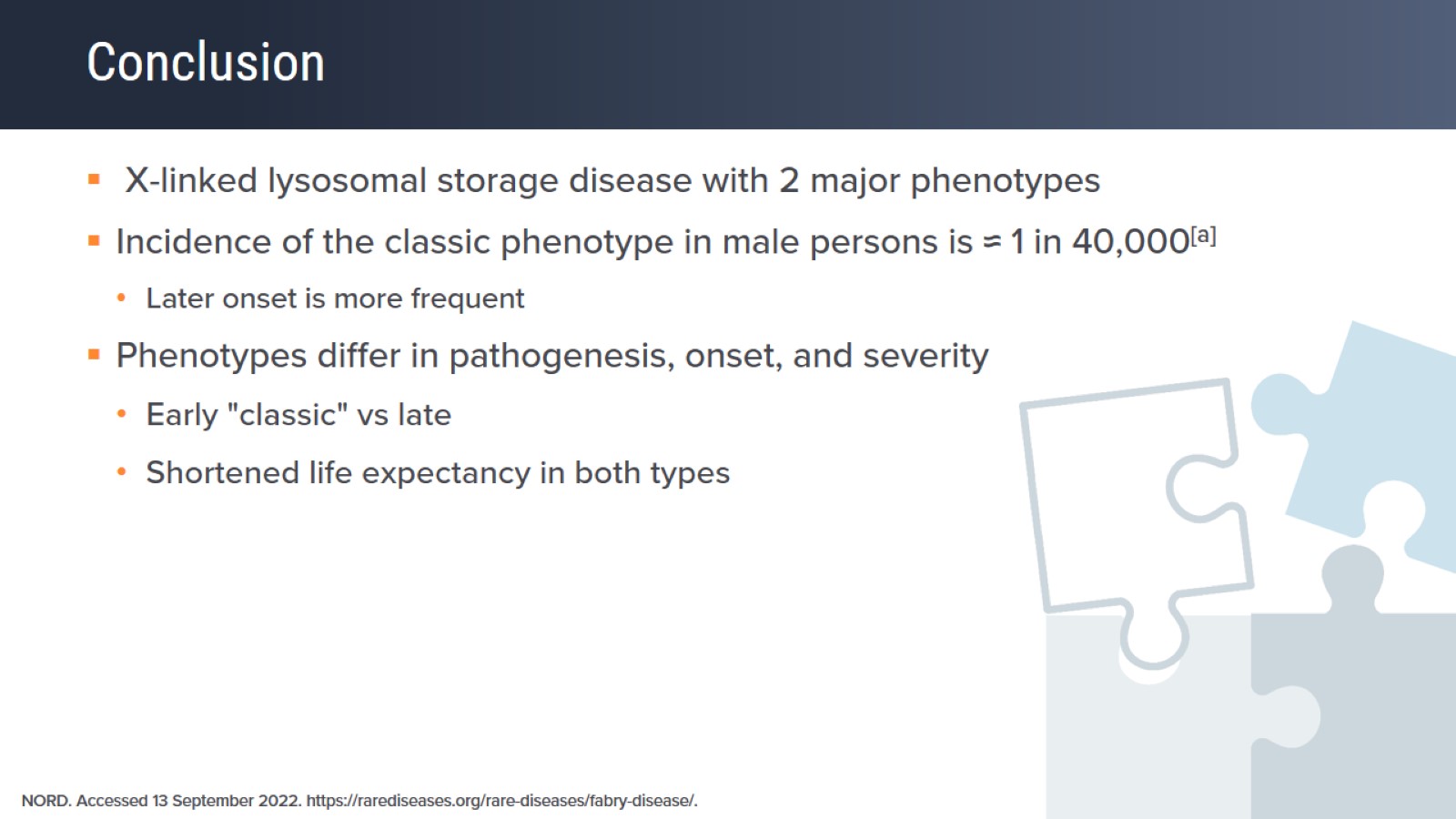 Conclusion
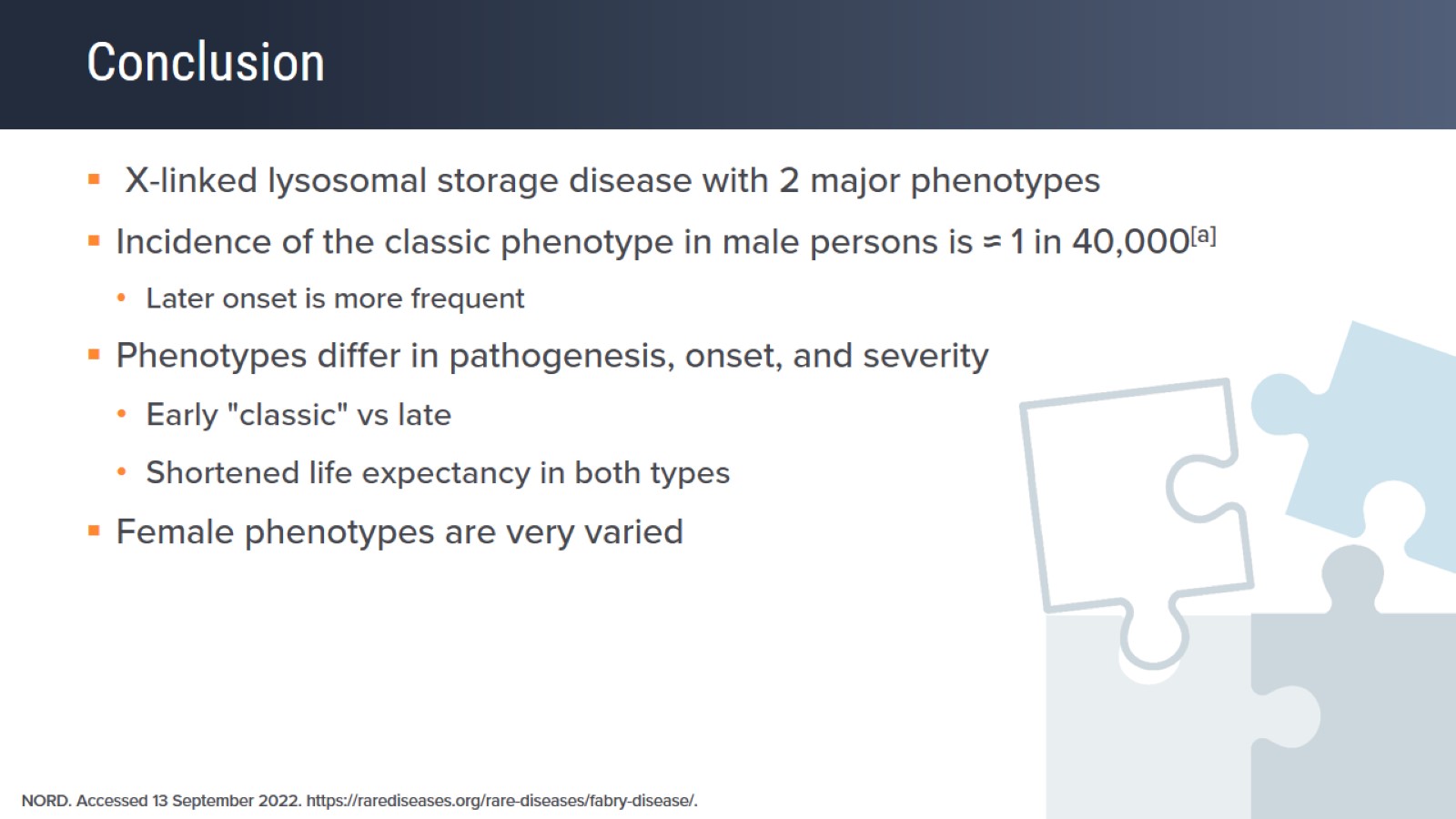 Conclusion
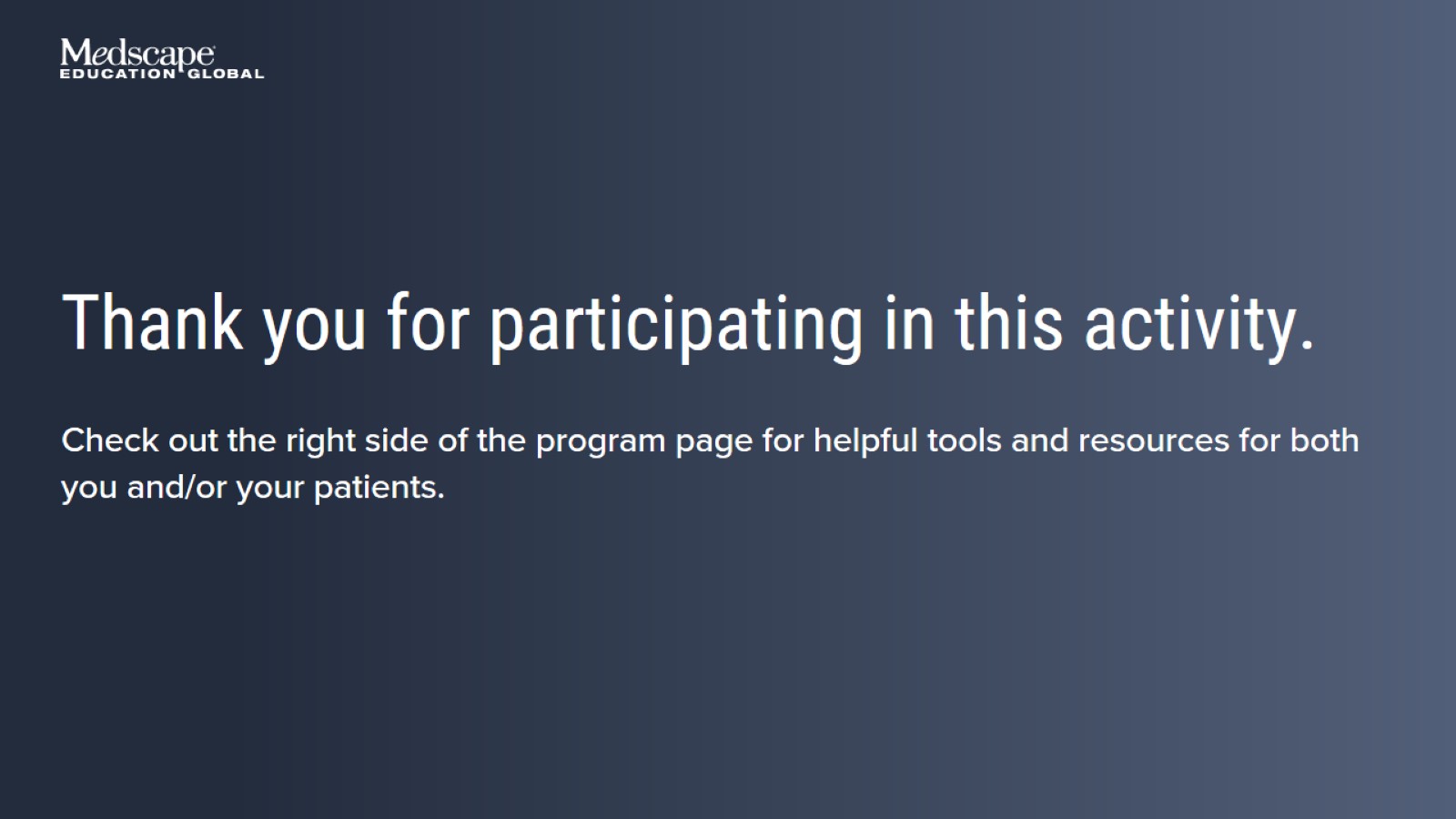 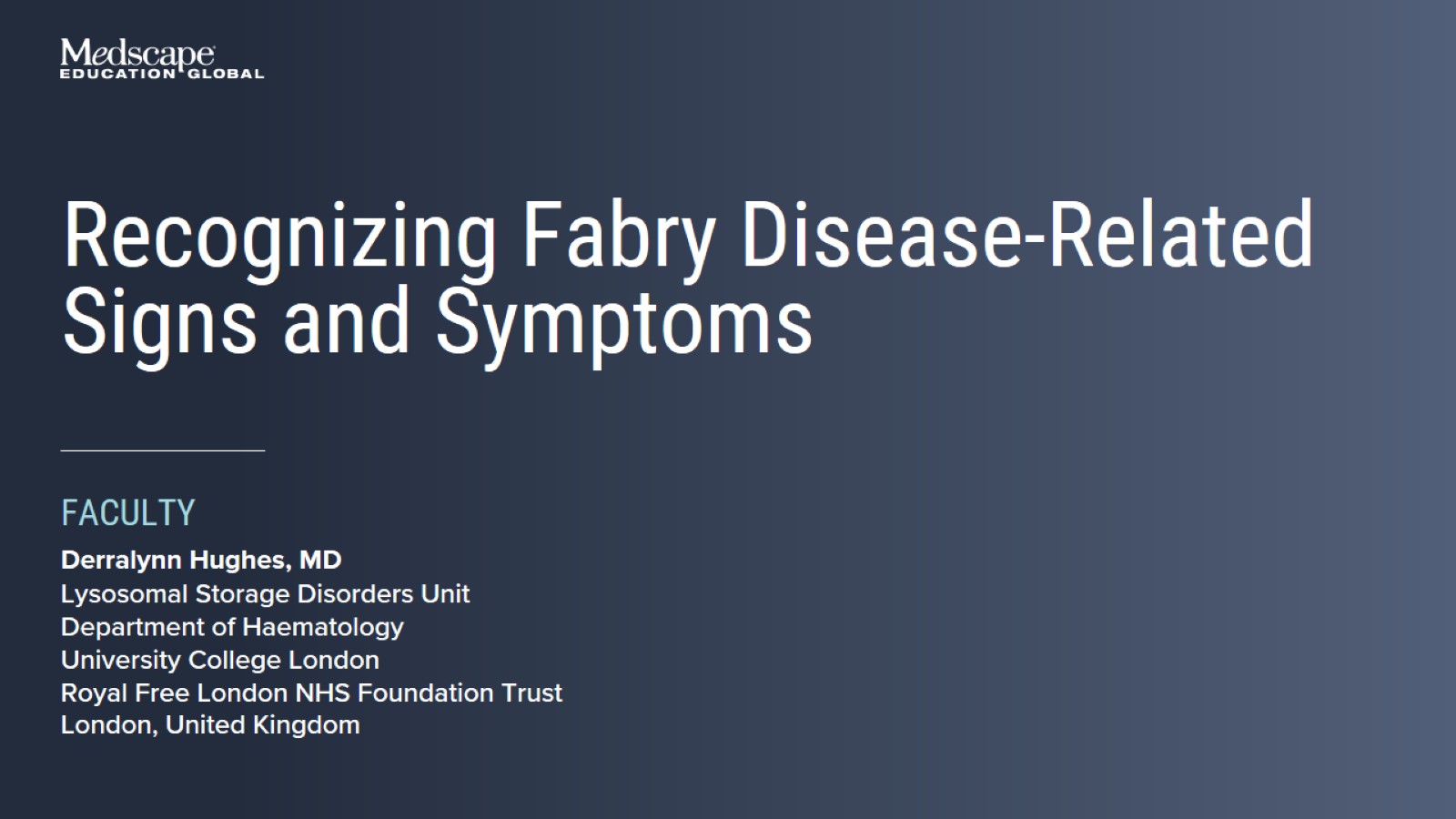 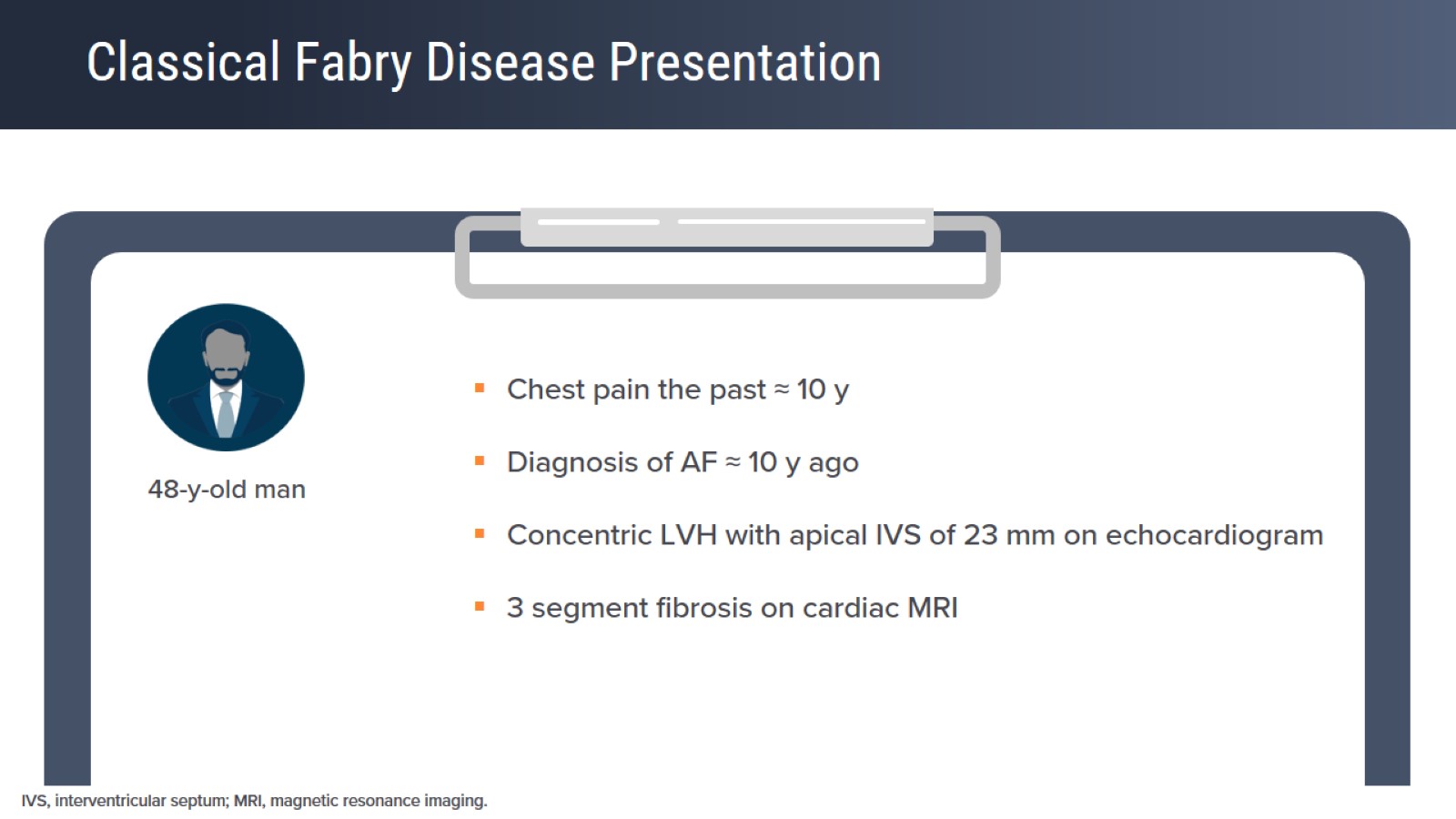 Classical Fabry Disease Presentation
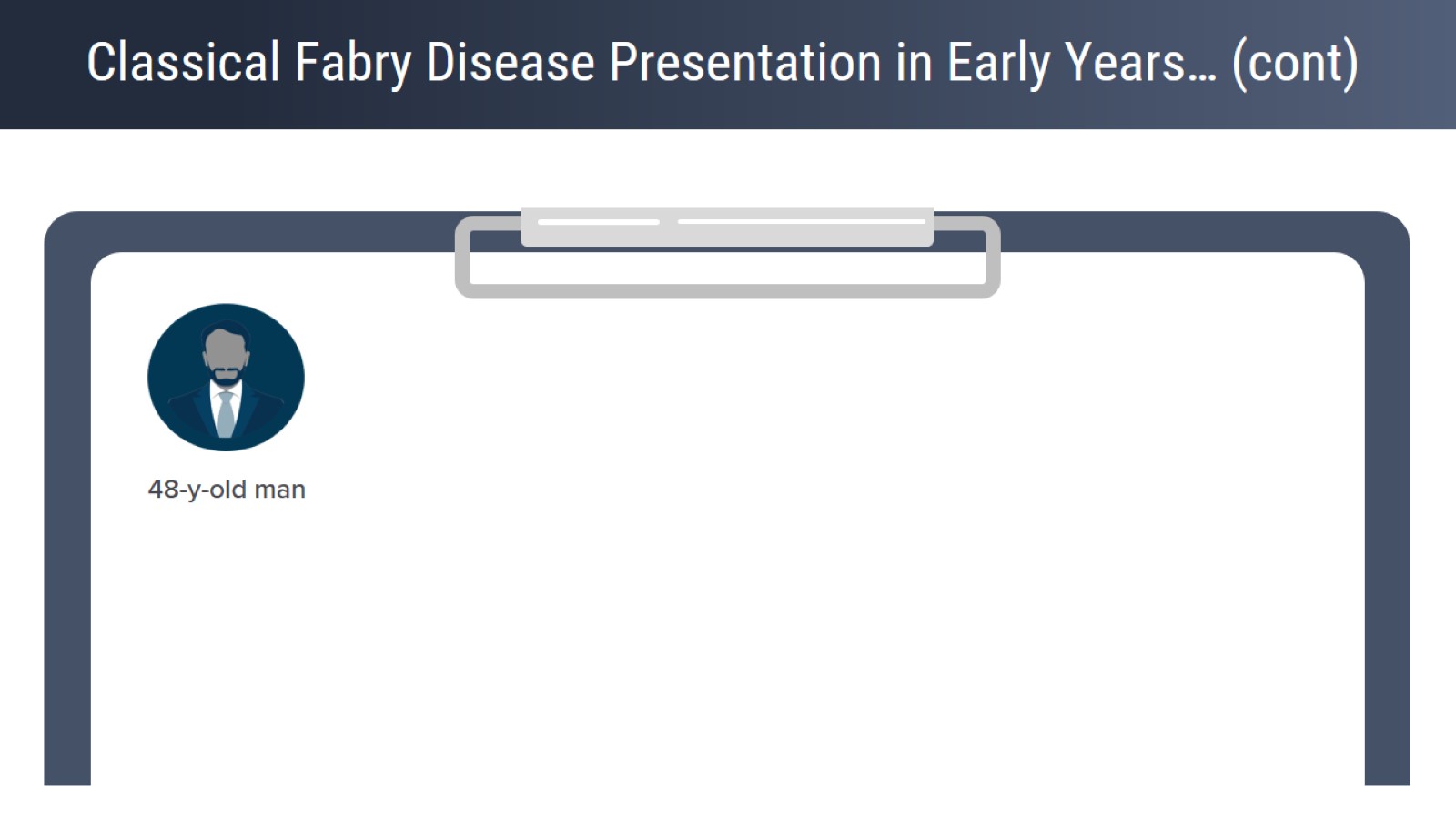 Classical Fabry Disease Presentation in Early Years… (cont)
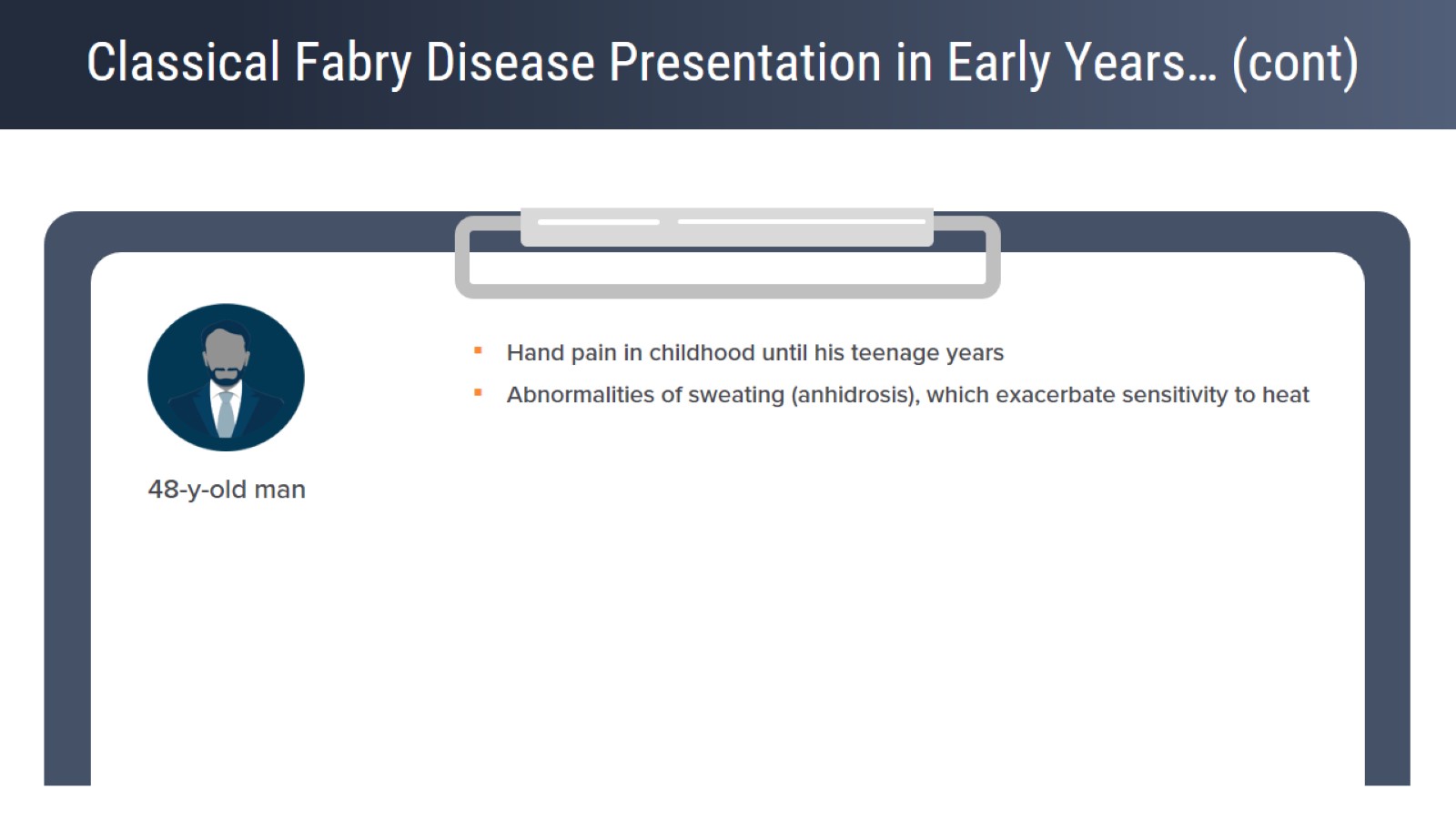 Classical Fabry Disease Presentation in Early Years… (cont)
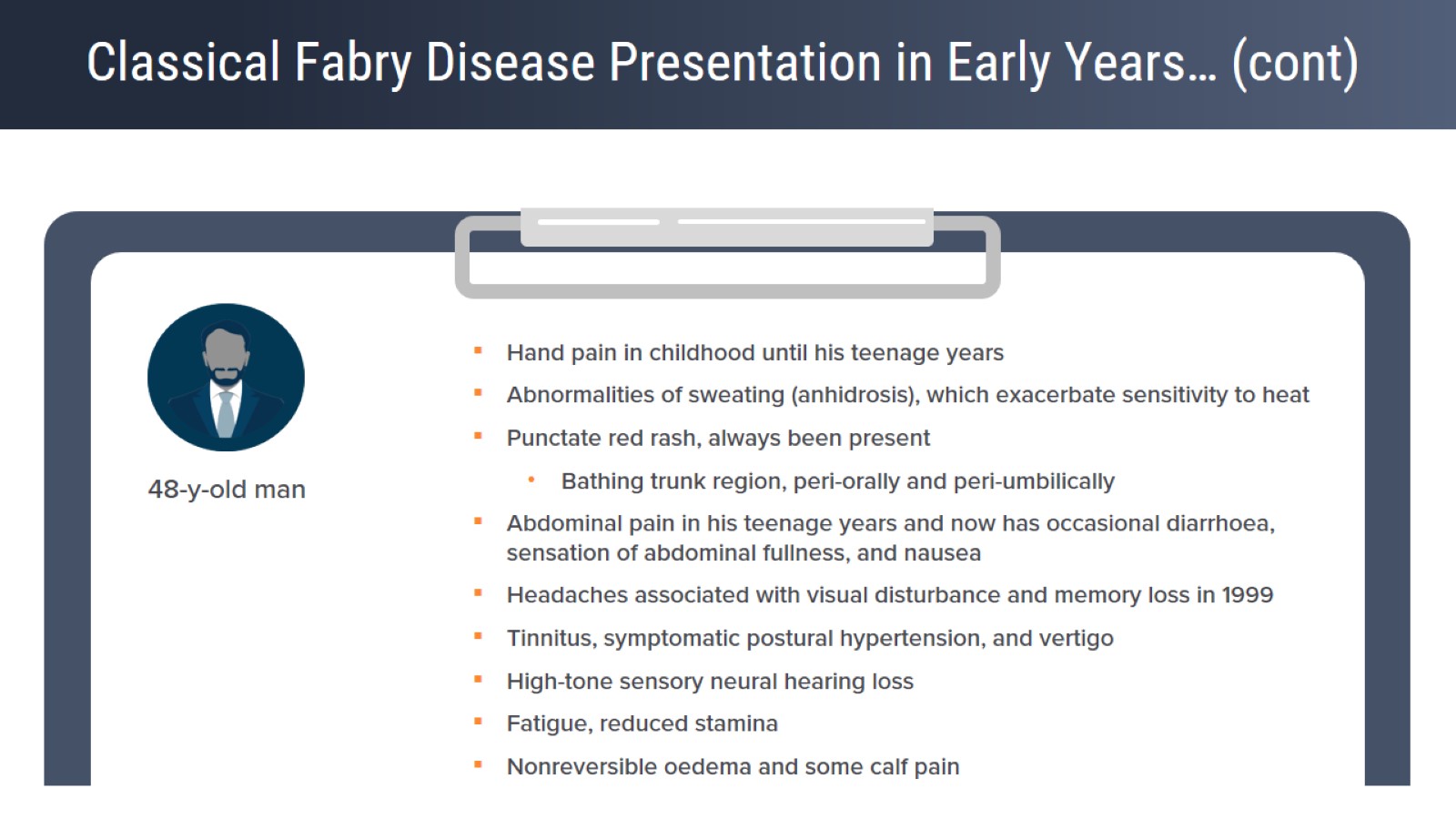 Classical Fabry Disease Presentation in Early Years… (cont)
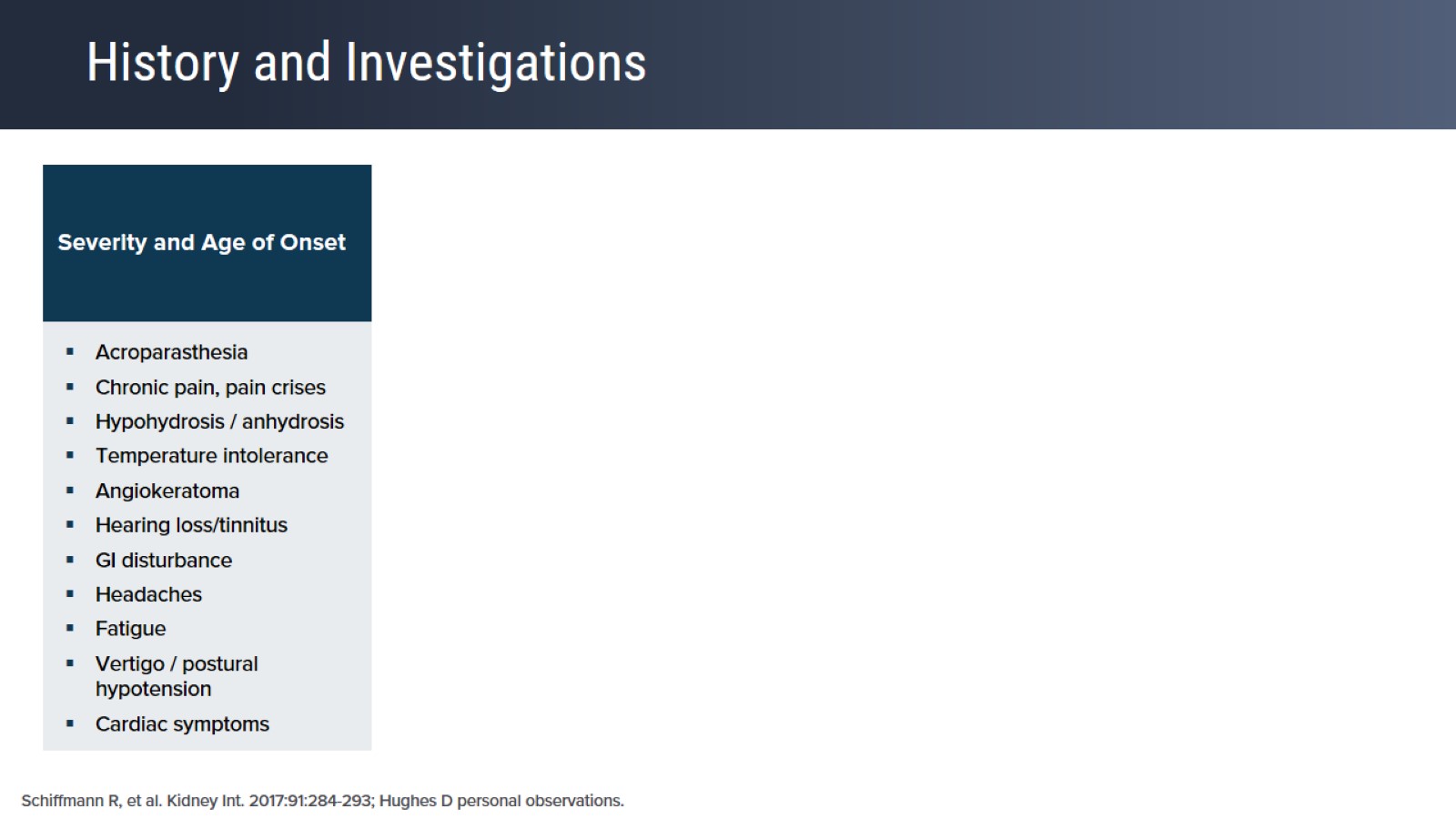 History and Investigations
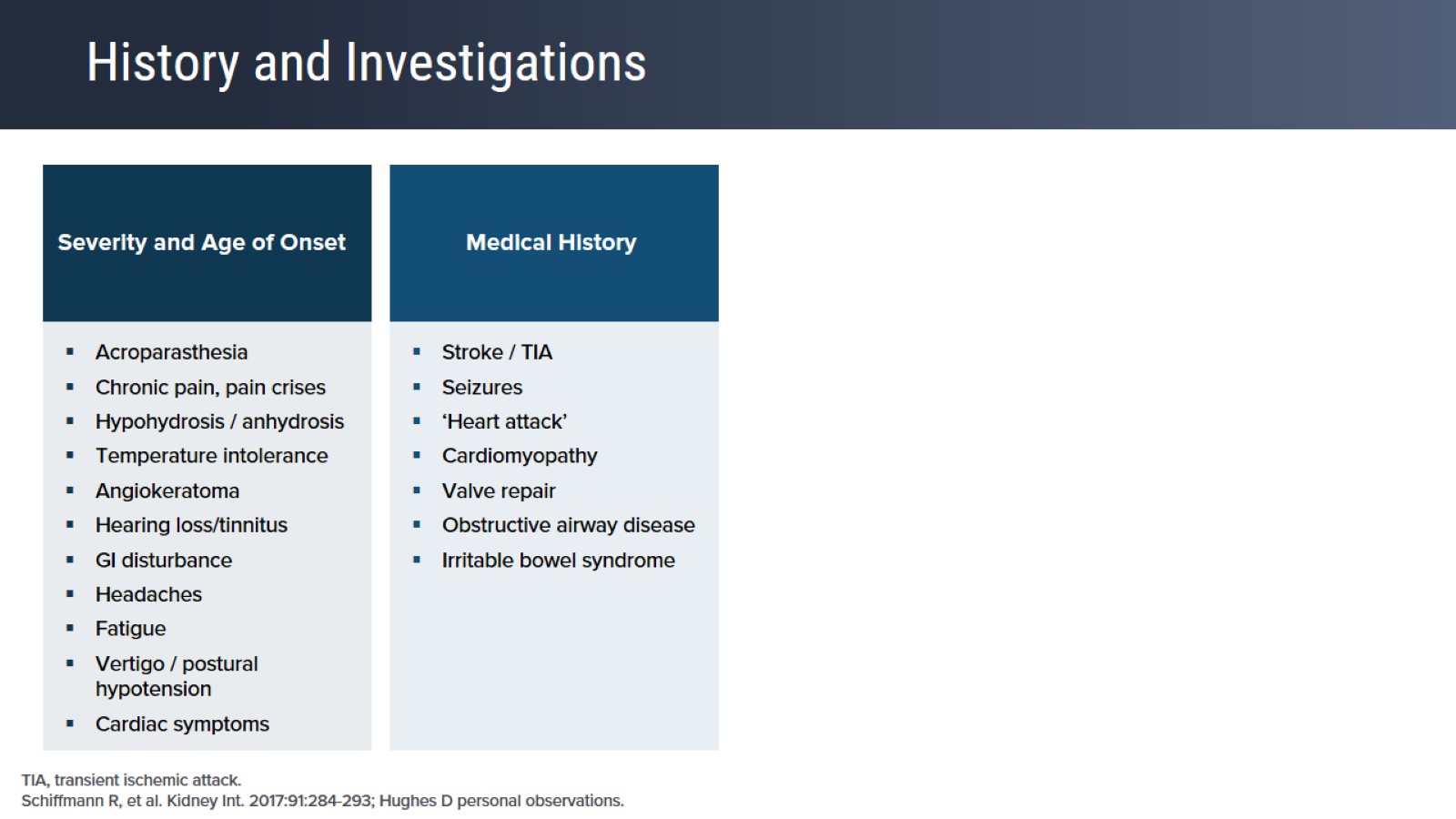 History and Investigations
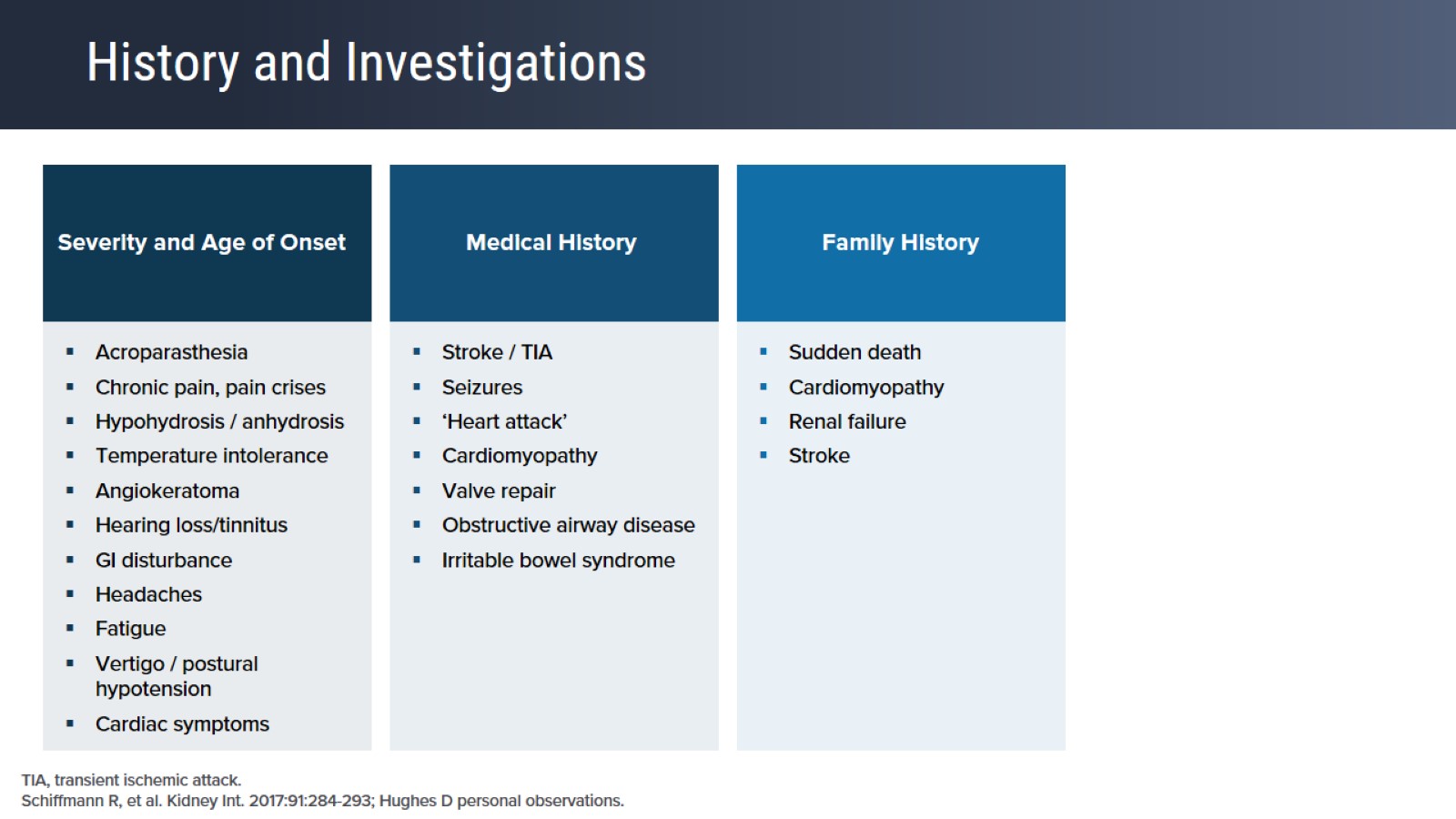 History and Investigations
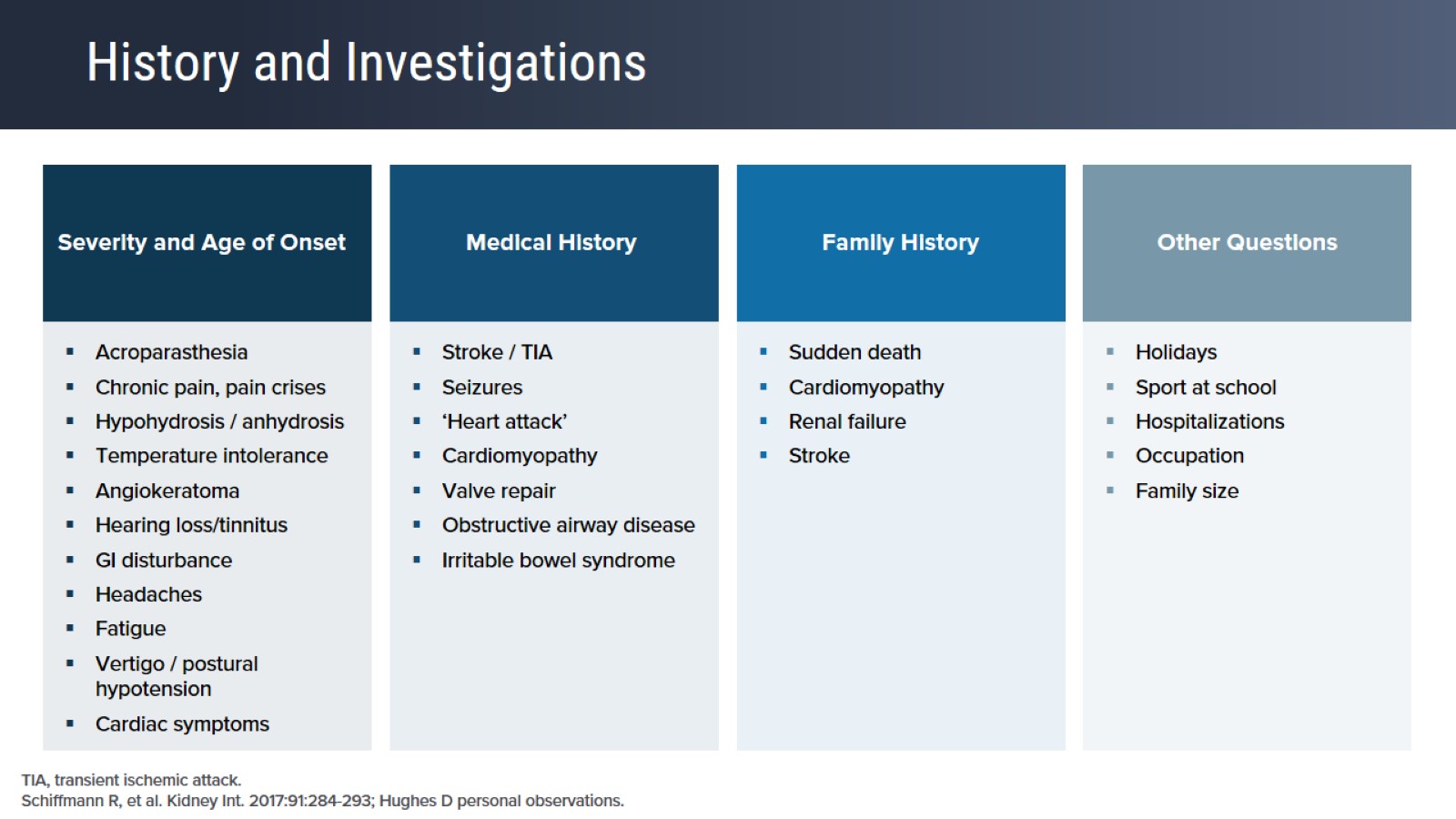 History and Investigations
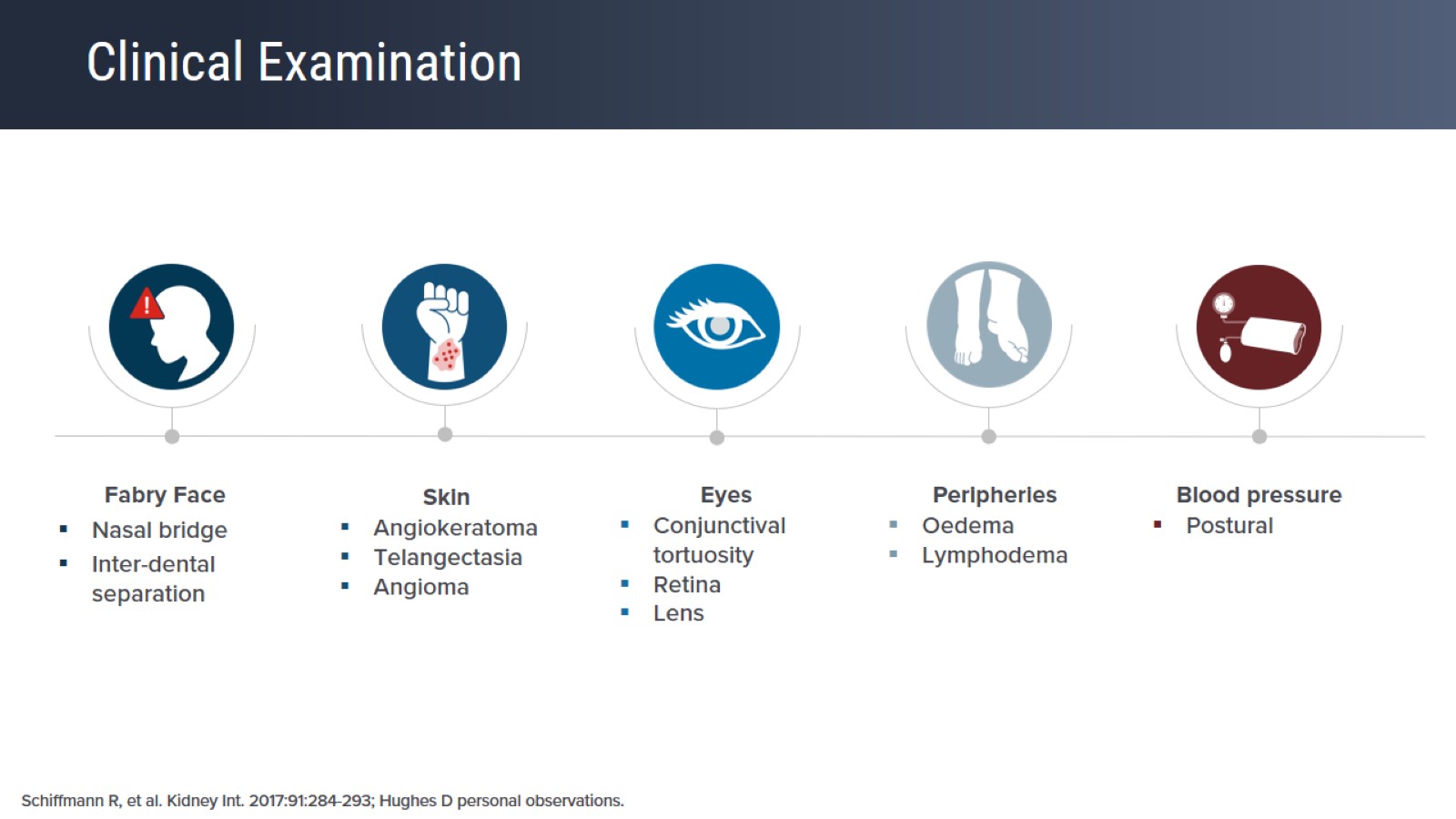 Clinical Examination
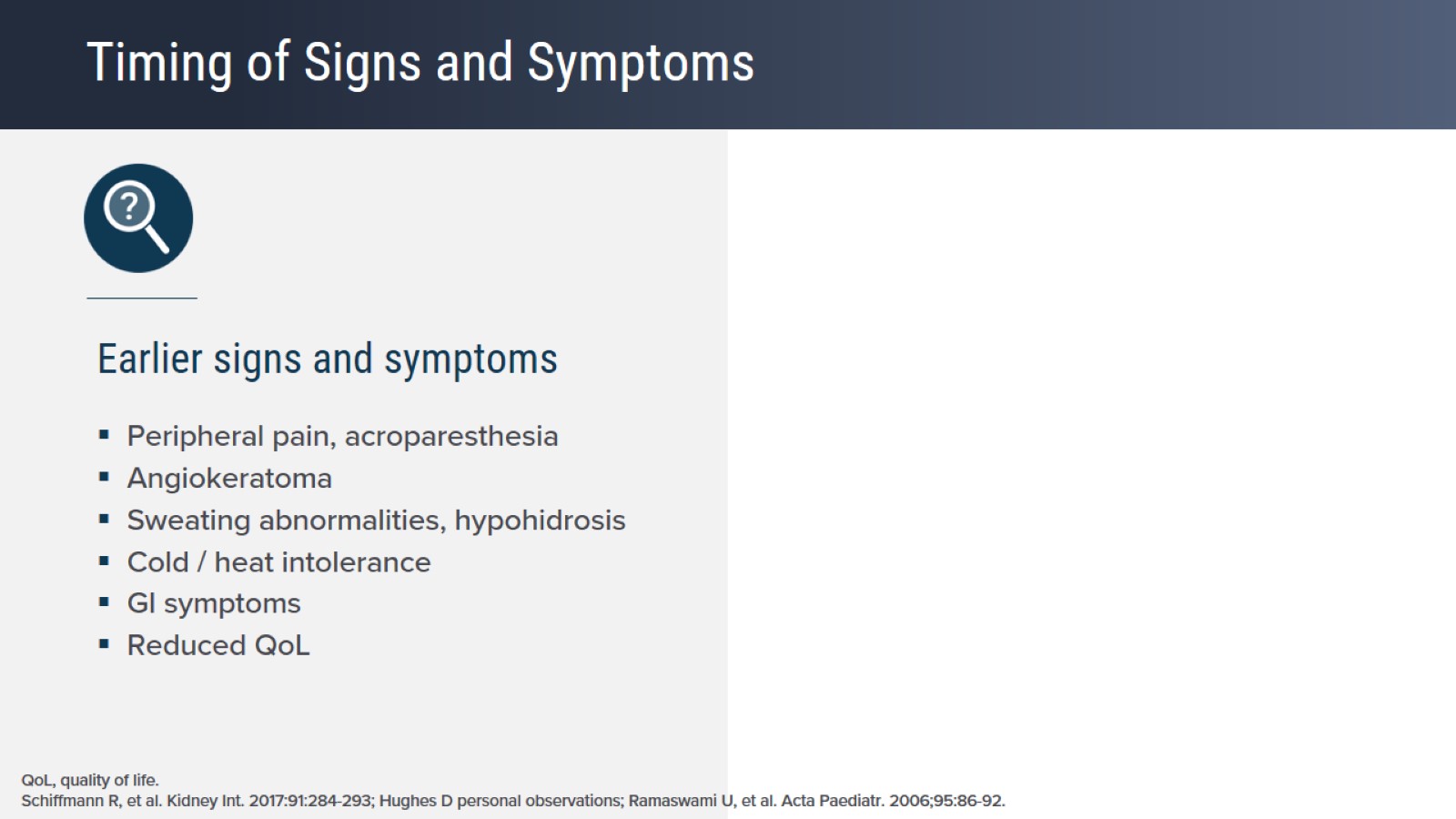 Timing of Signs and Symptoms
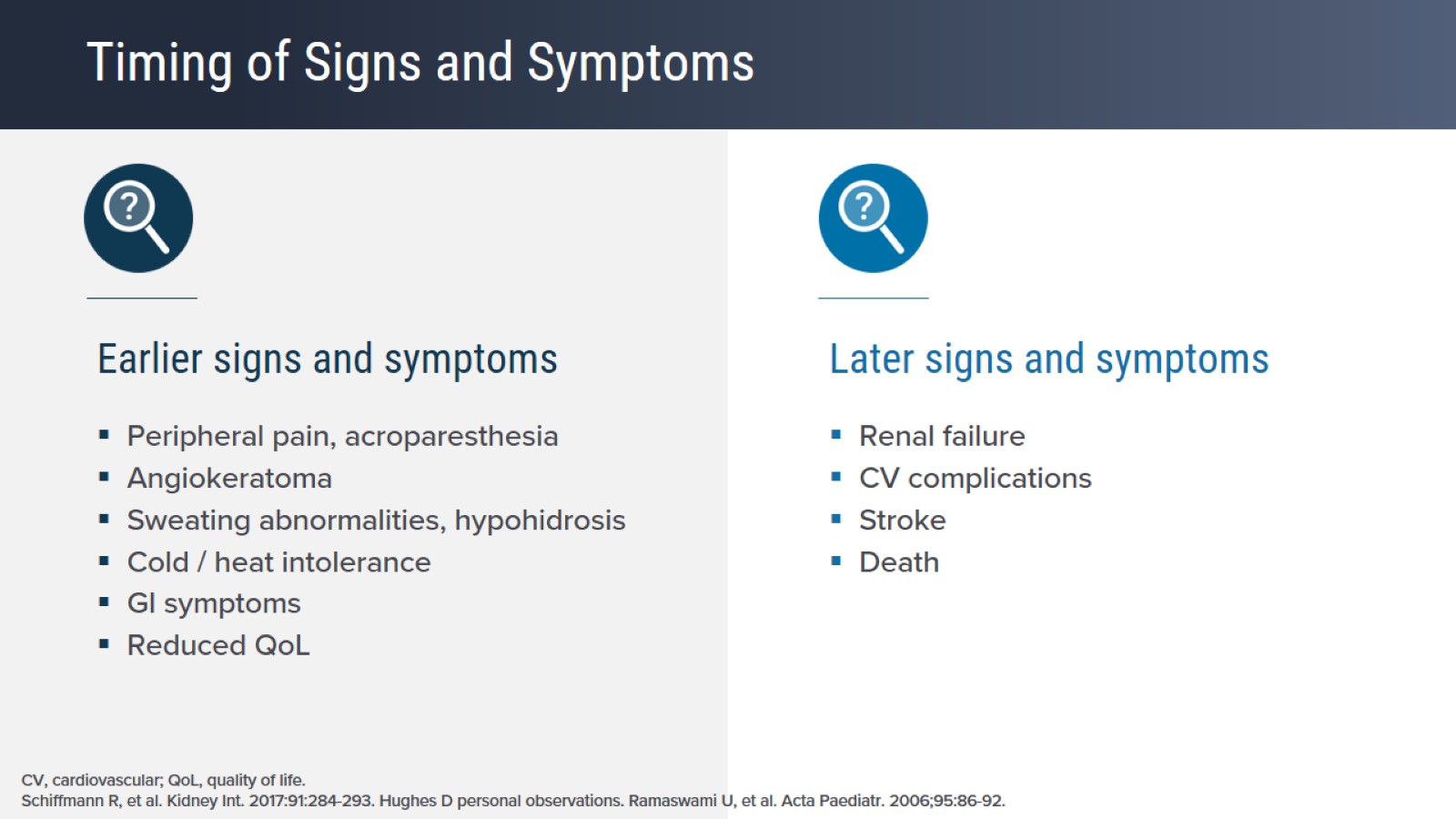 Timing of Signs and Symptoms
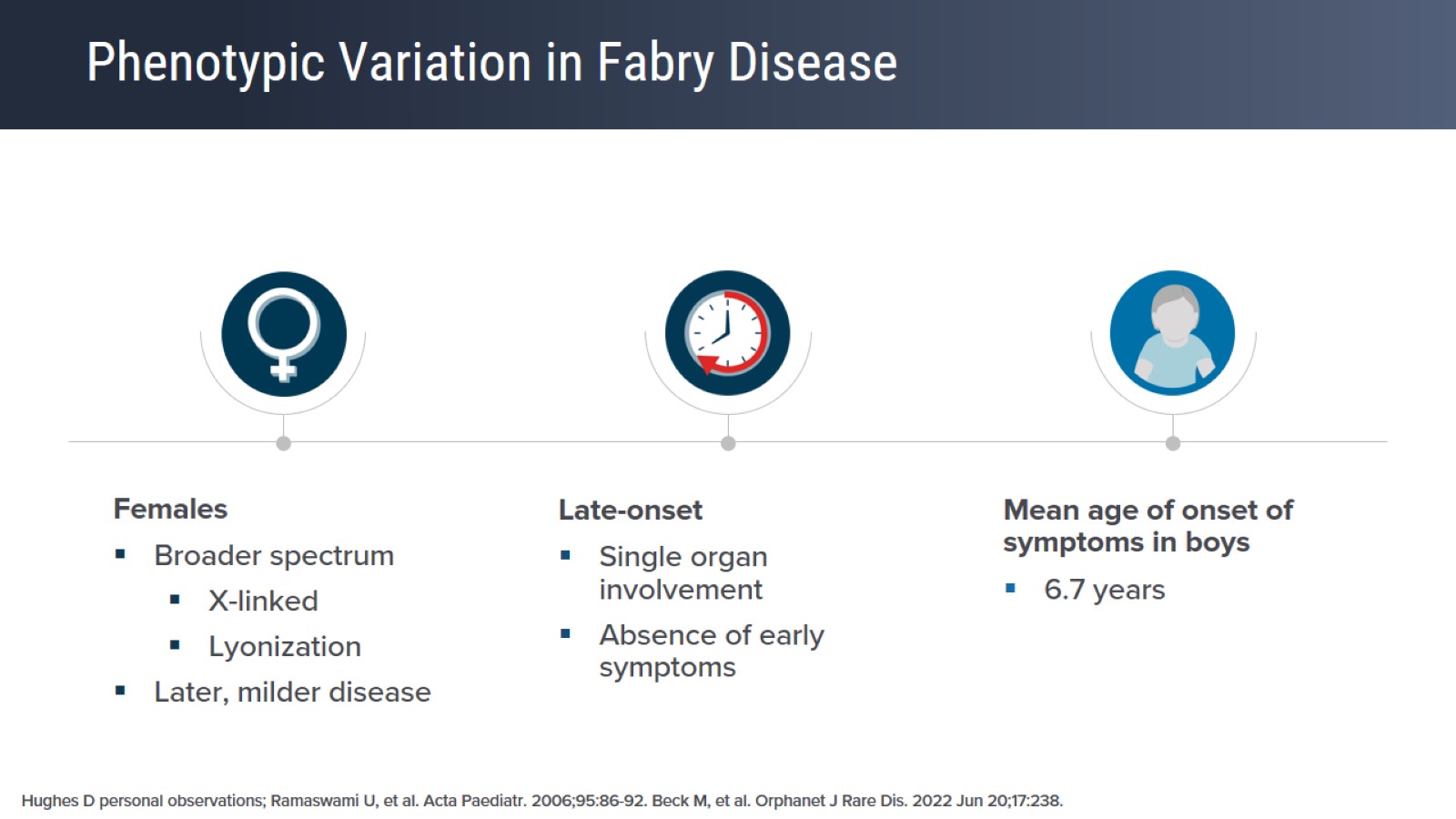 Phenotypic Variation in Fabry Disease
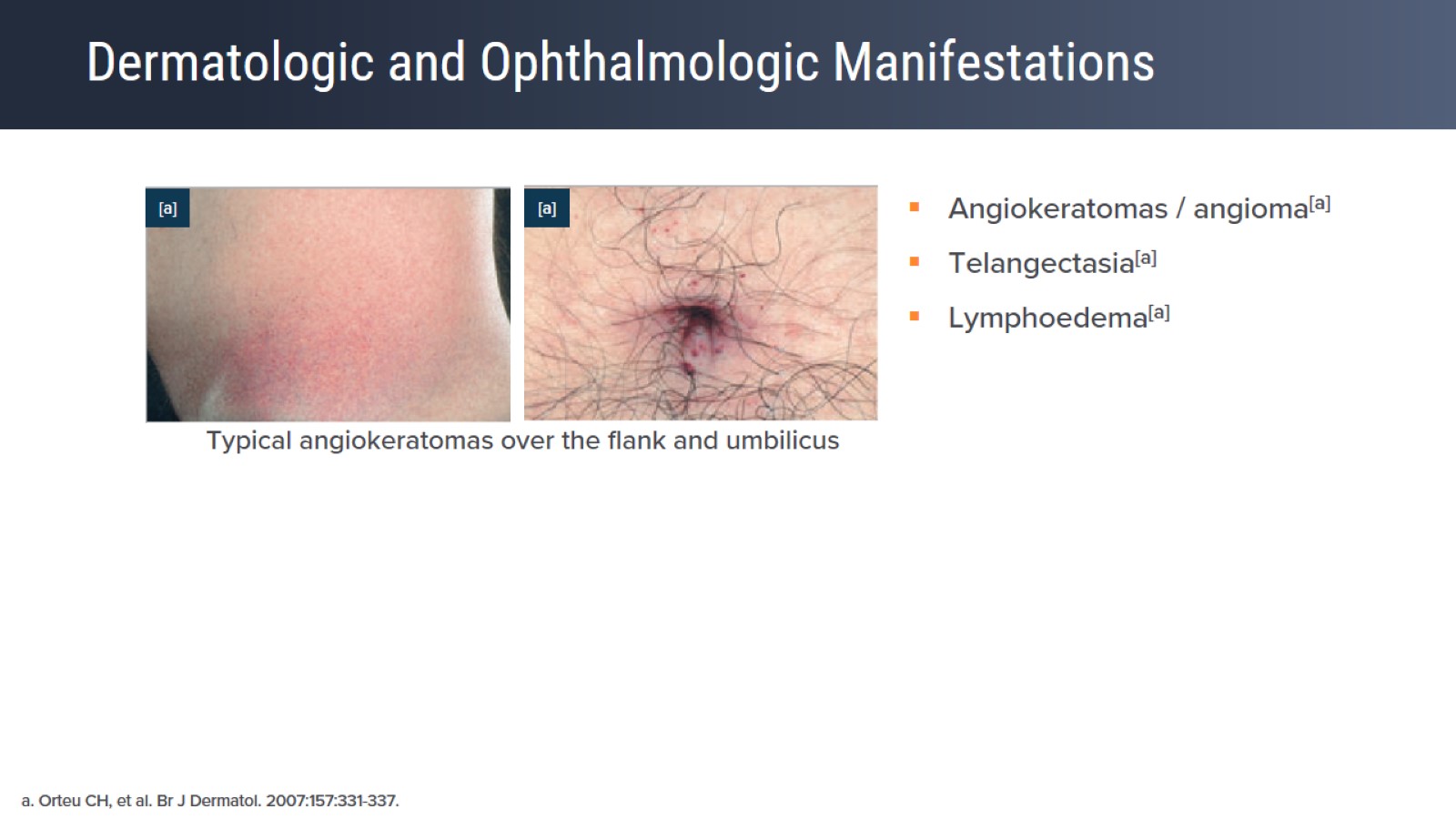 Dermatologic and Ophthalmologic Manifestations
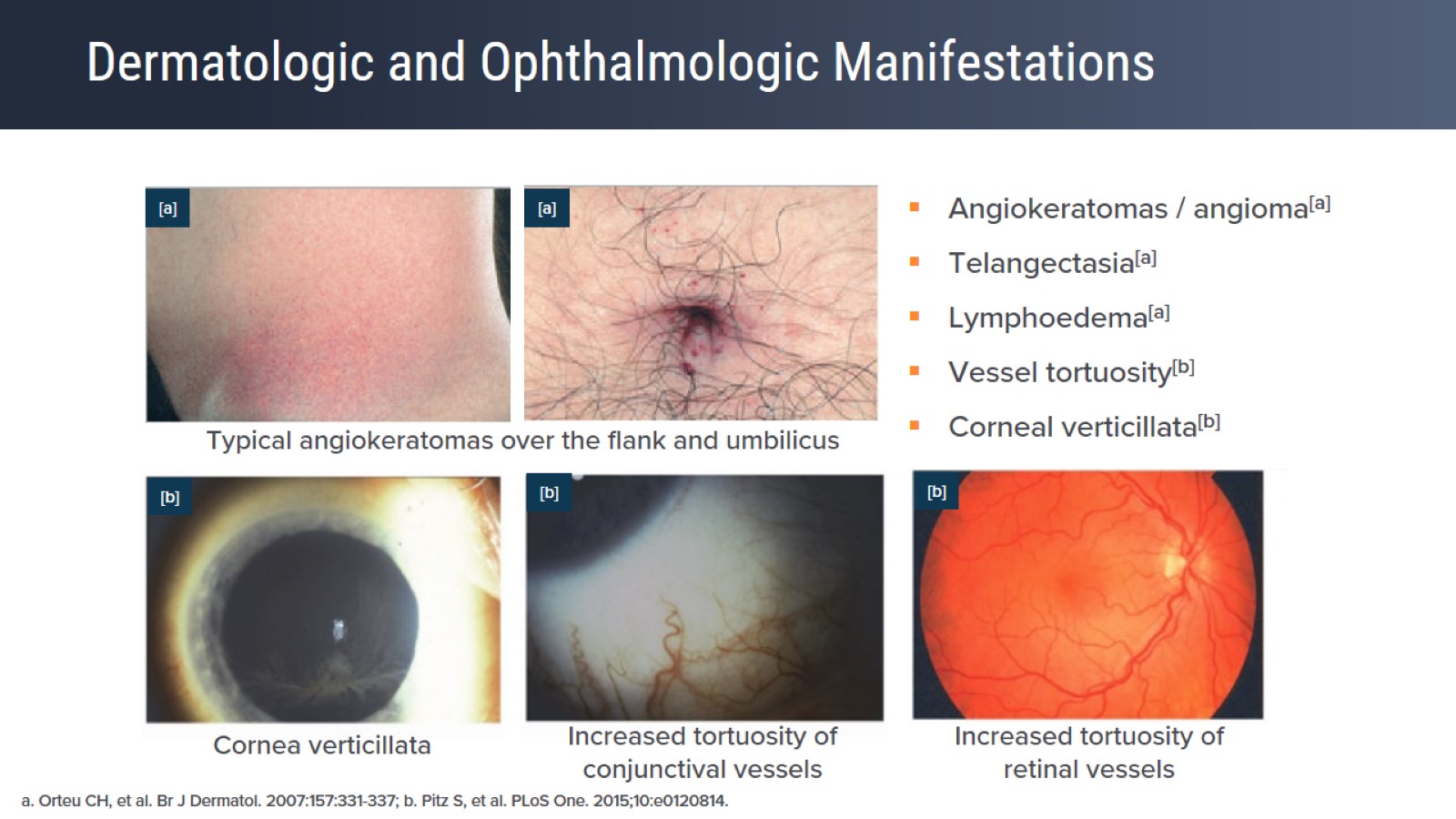 Dermatologic and Ophthalmologic Manifestations
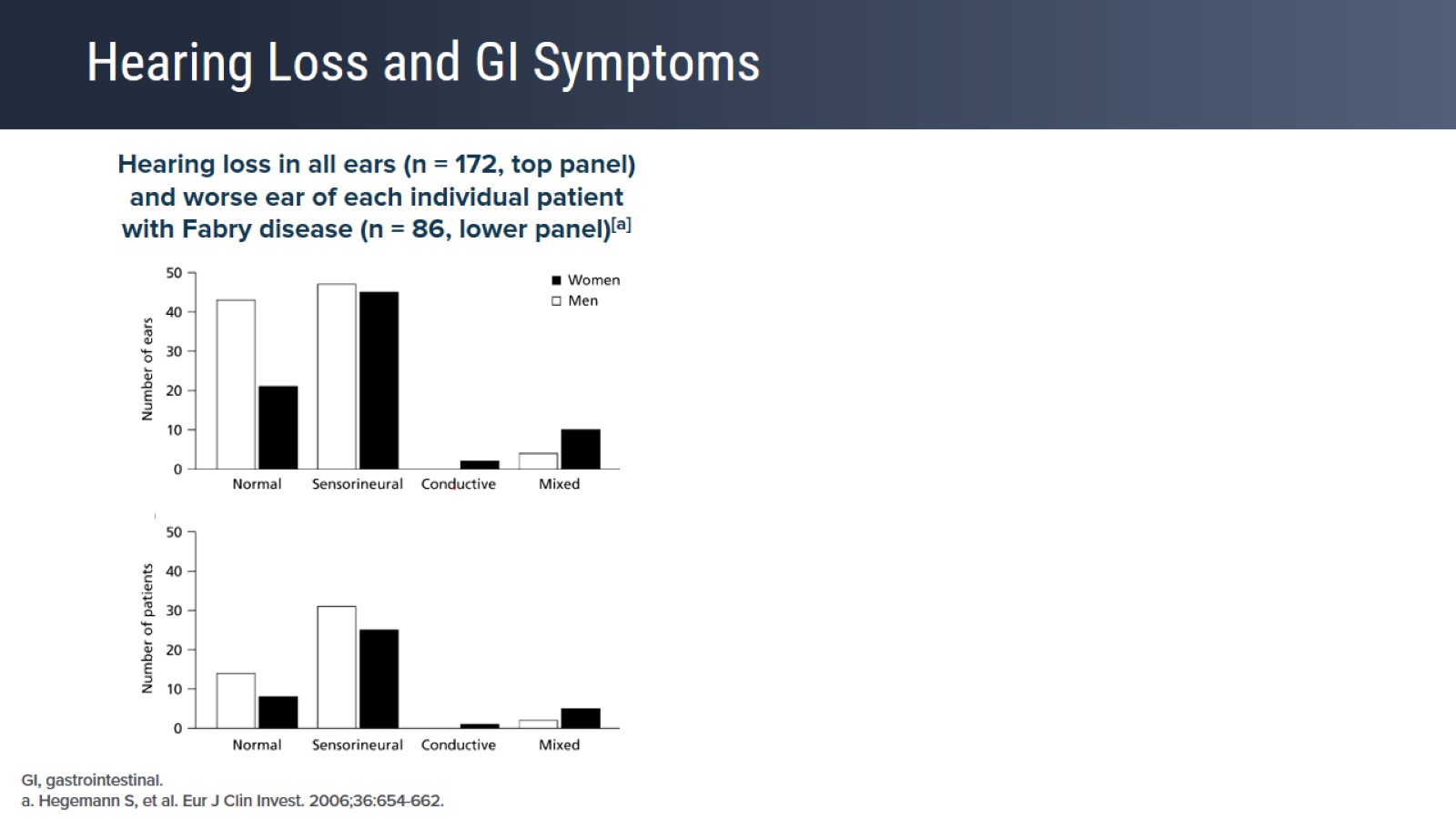 Hearing Loss and GI Symptoms
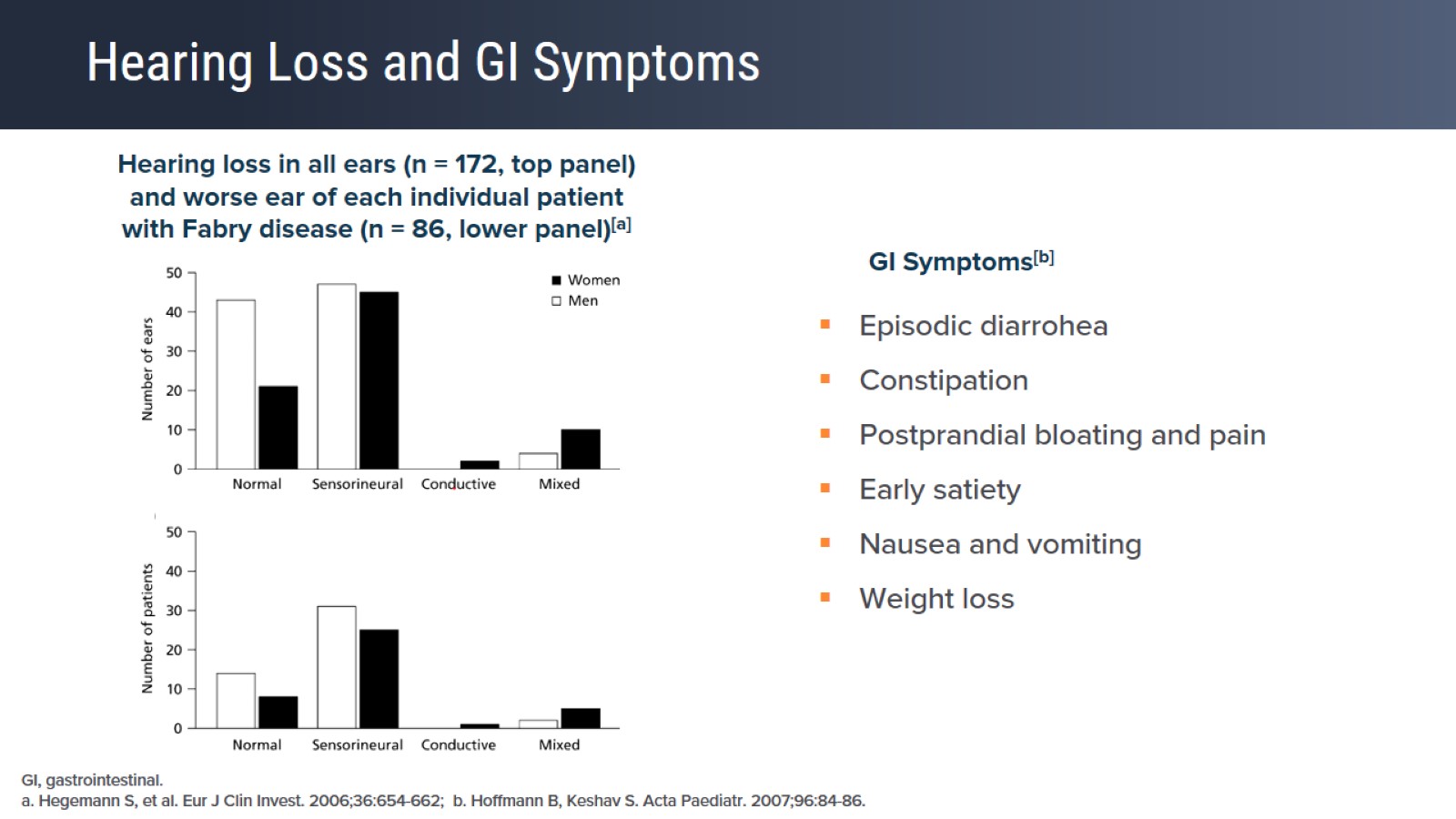 Hearing Loss and GI Symptoms
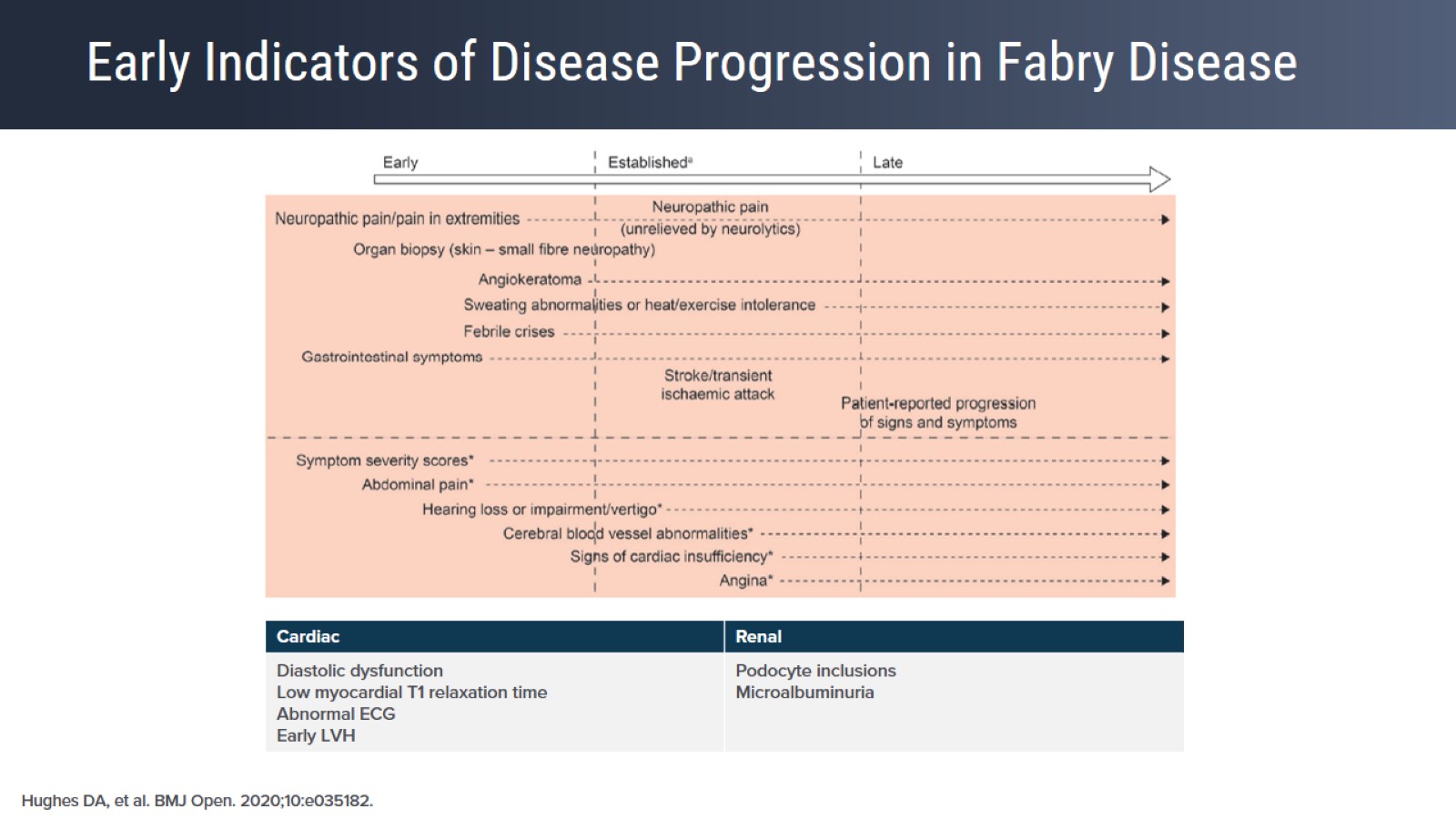 Early Indicators of Disease Progression in Fabry Disease
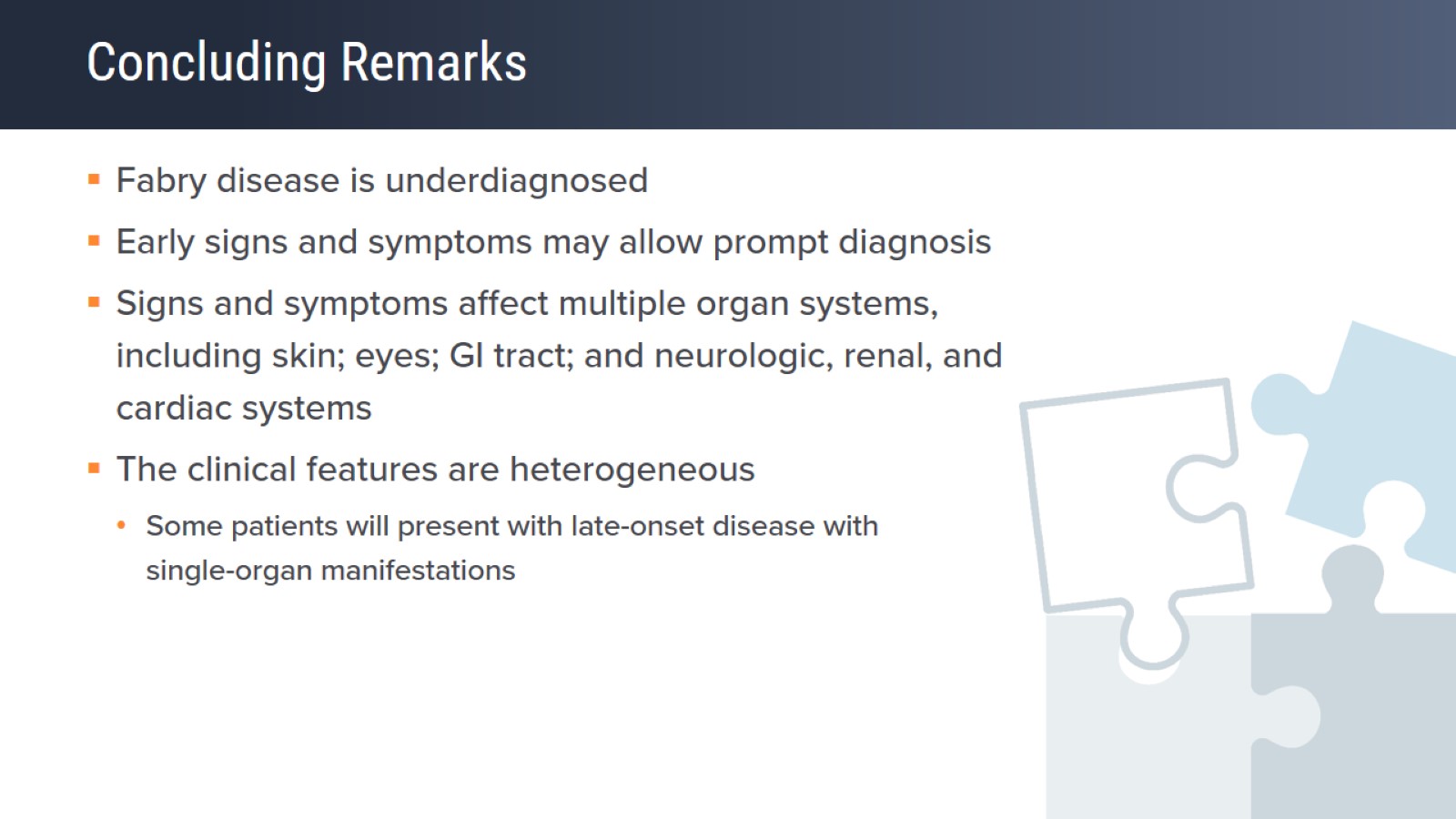 Concluding Remarks
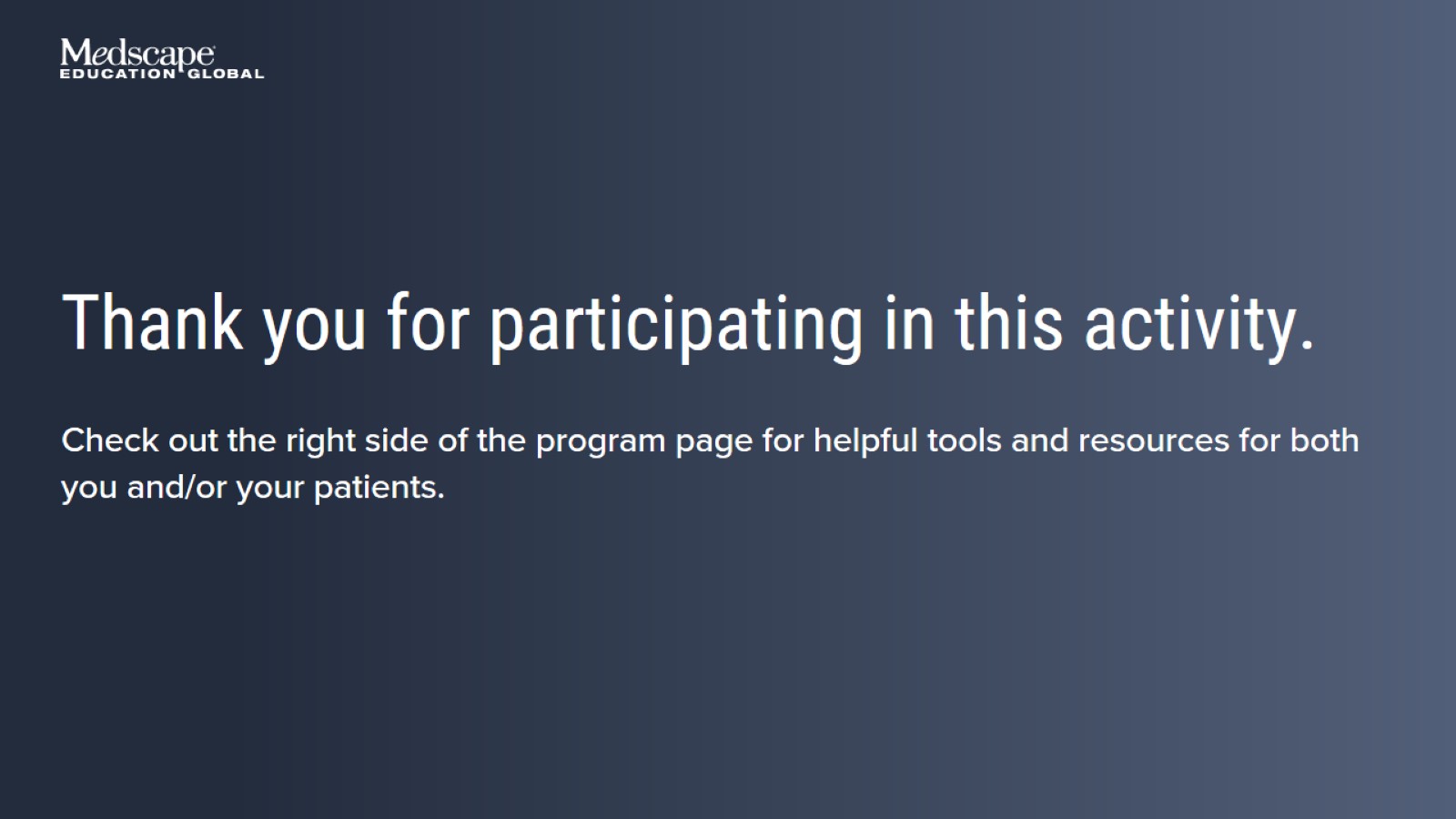 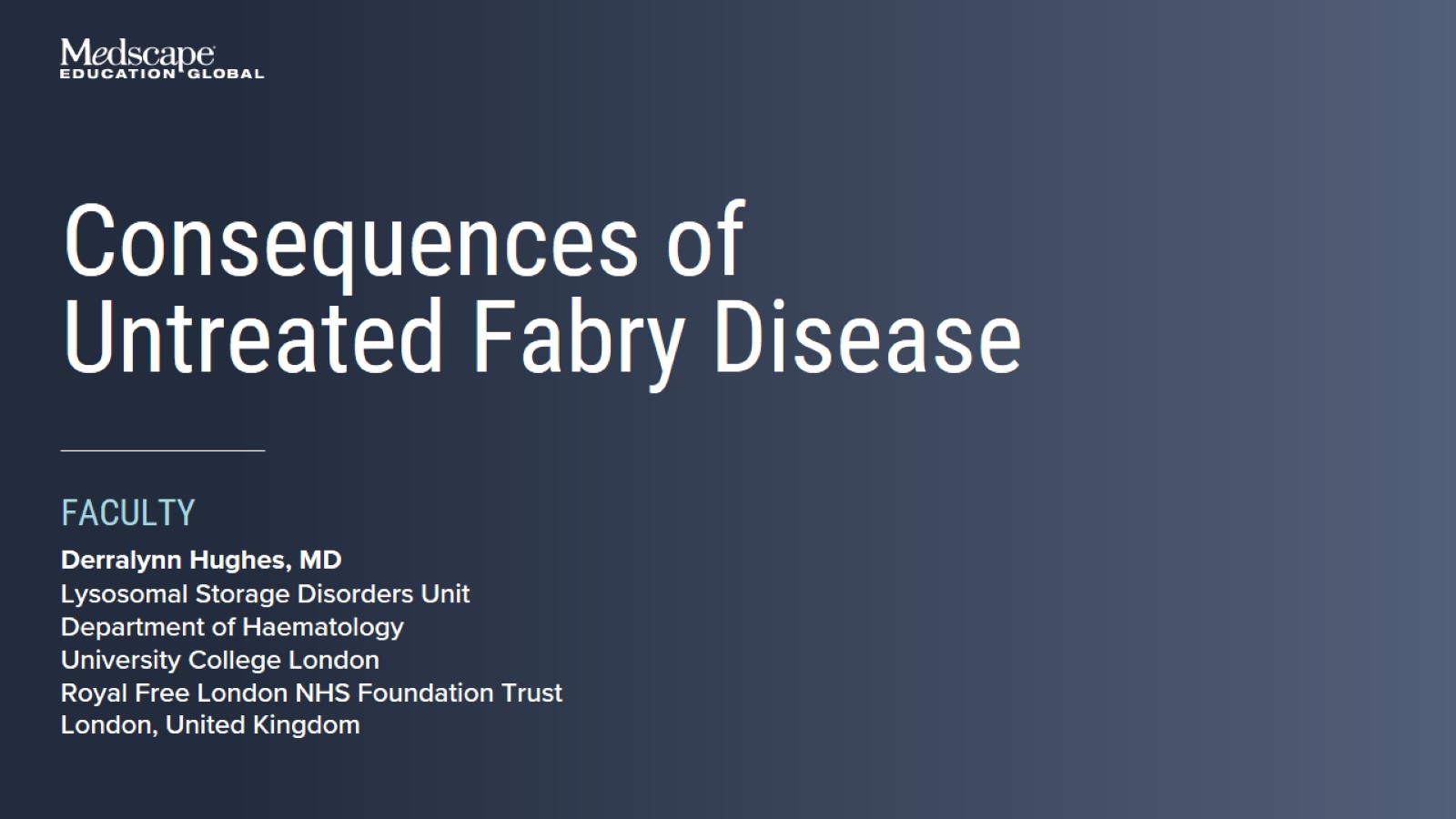 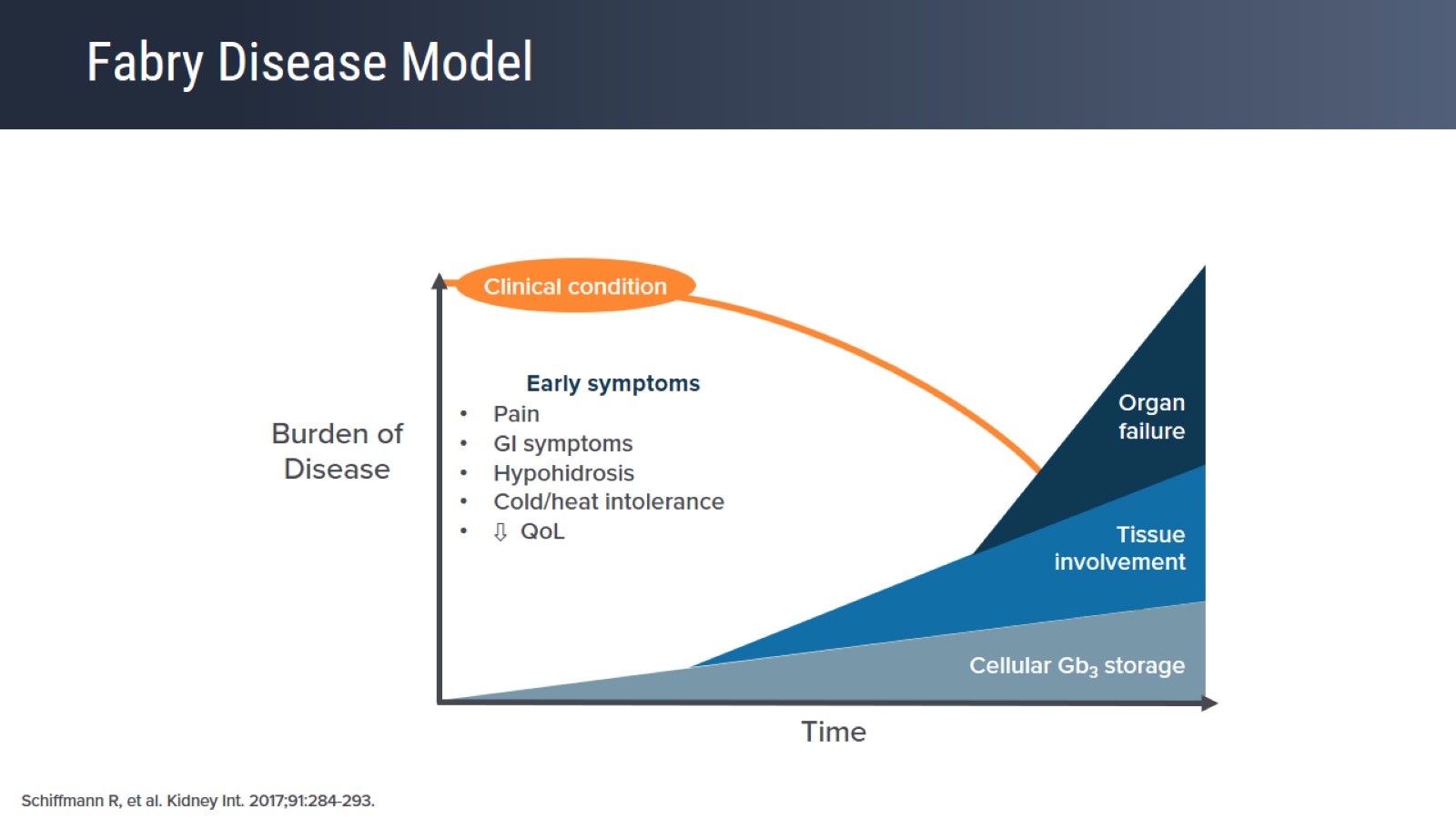 Fabry Disease Model
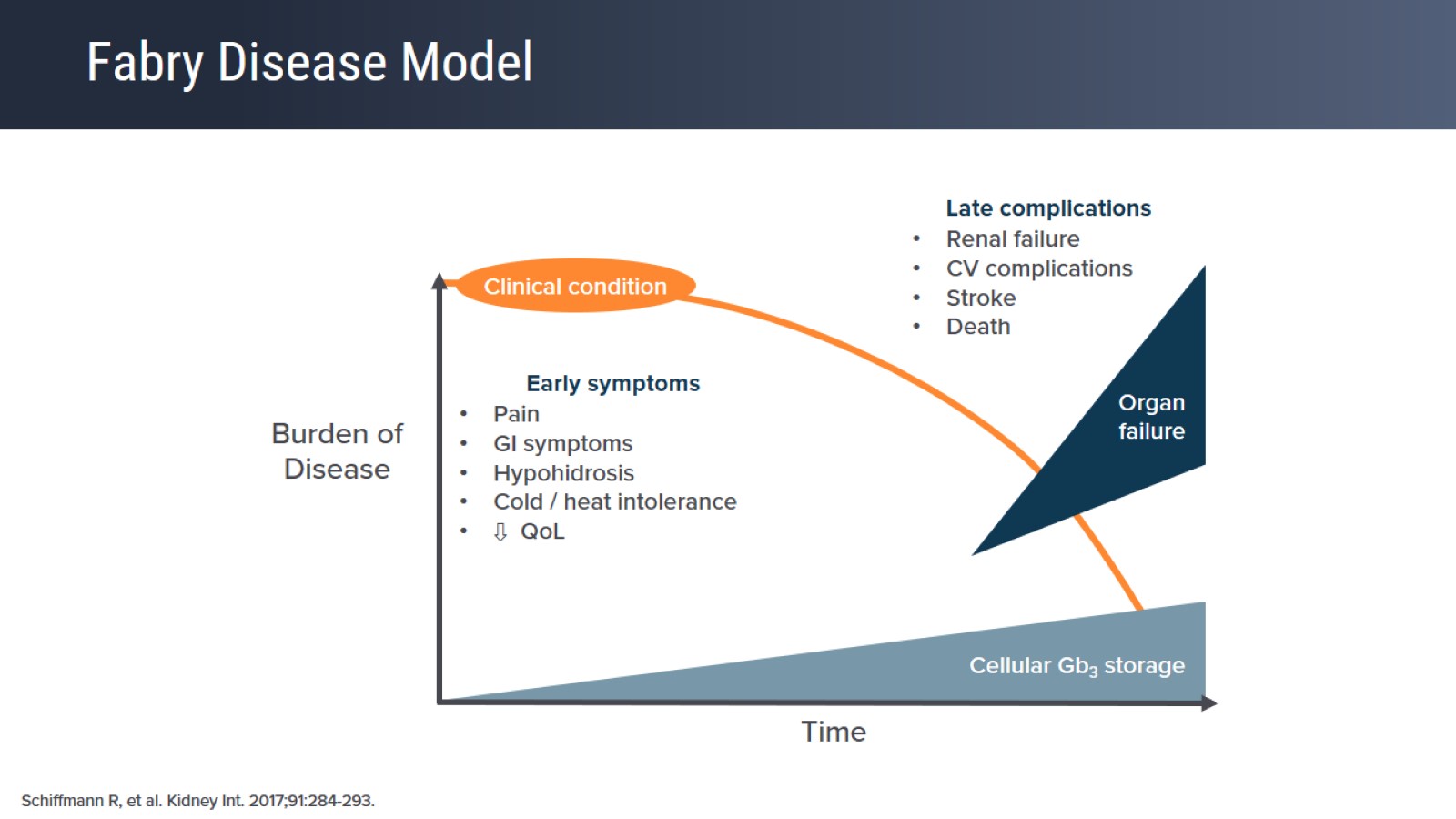 Fabry Disease Model
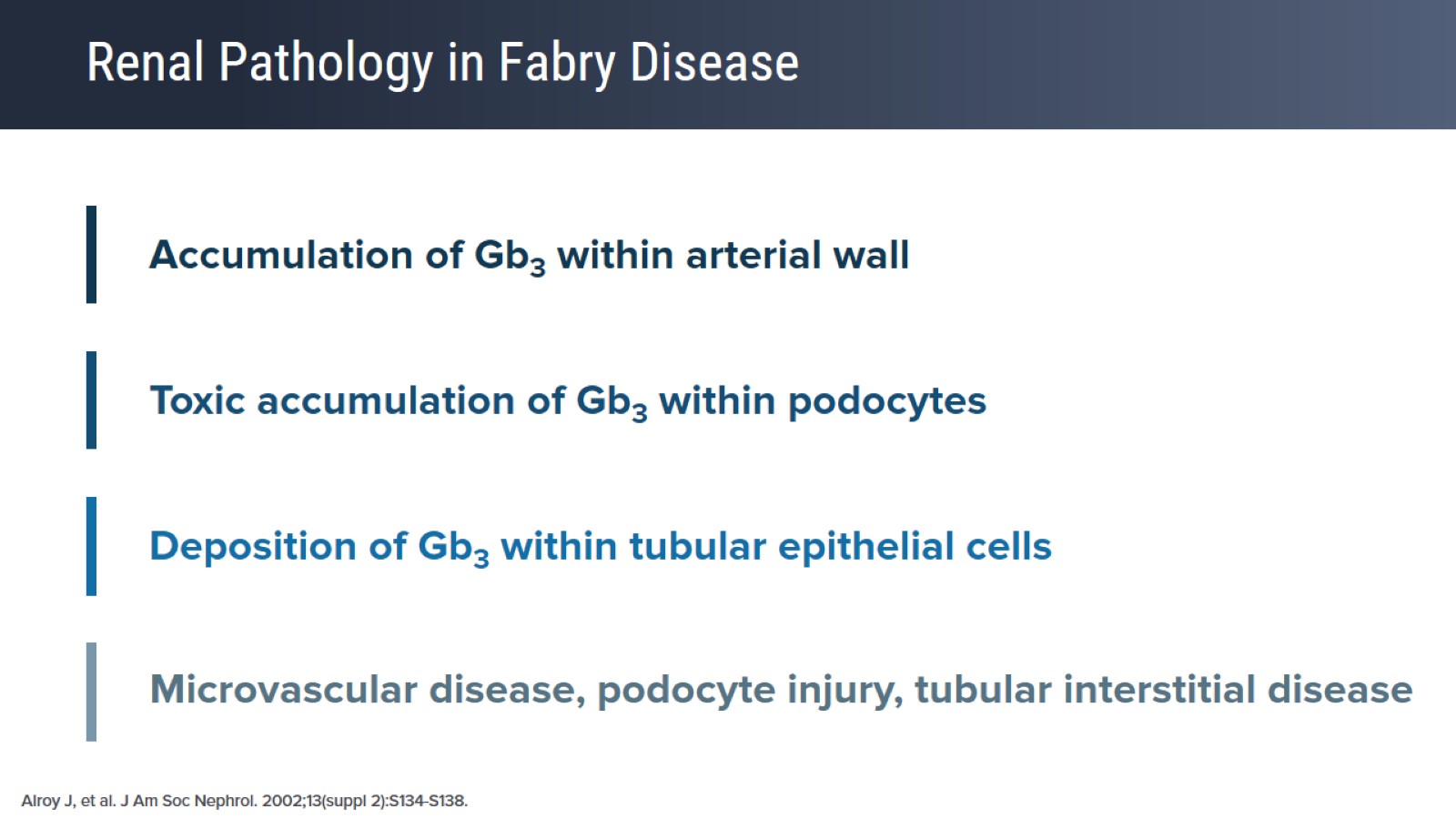 Renal Pathology in Fabry Disease
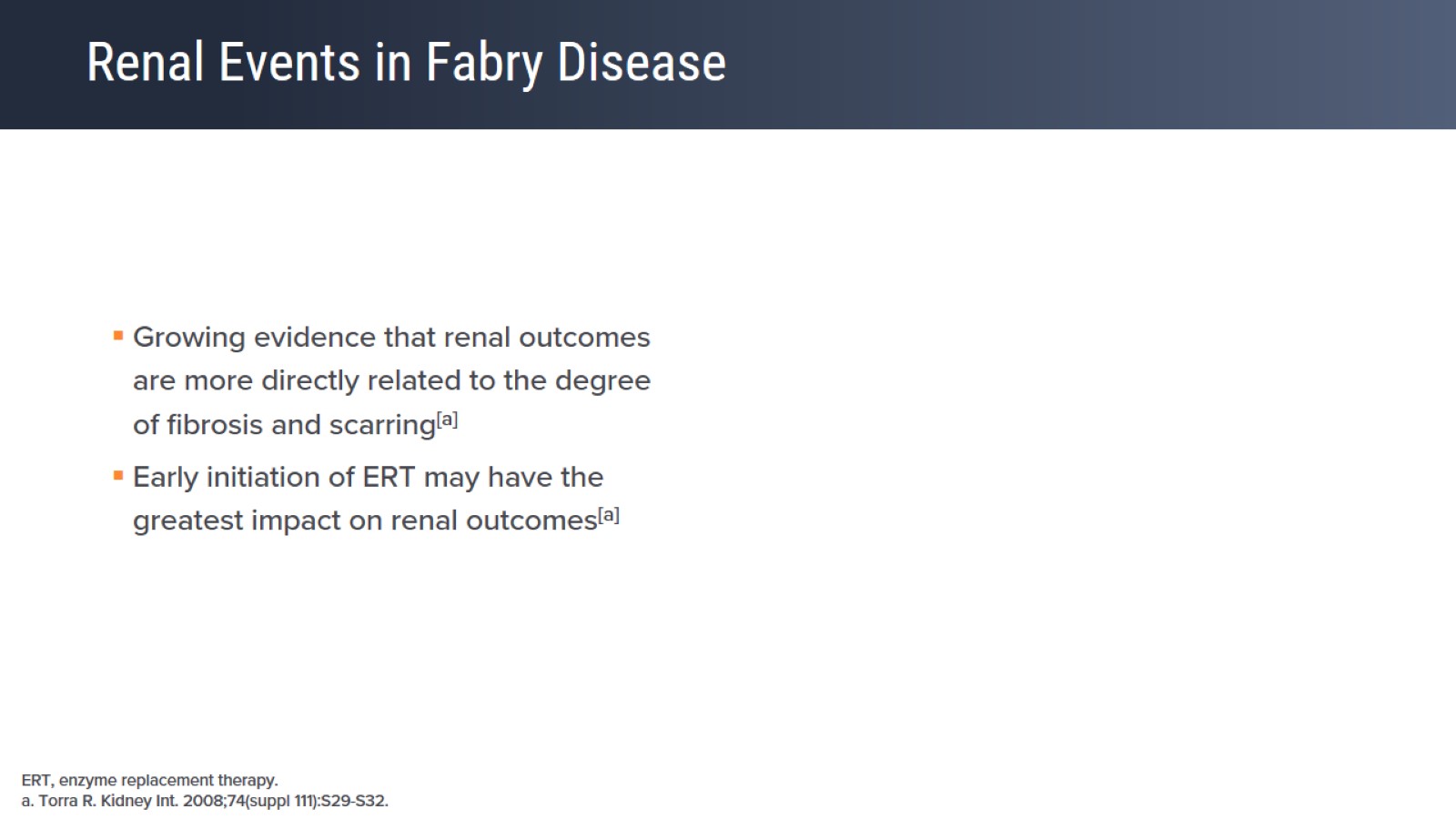 Renal Events in Fabry Disease
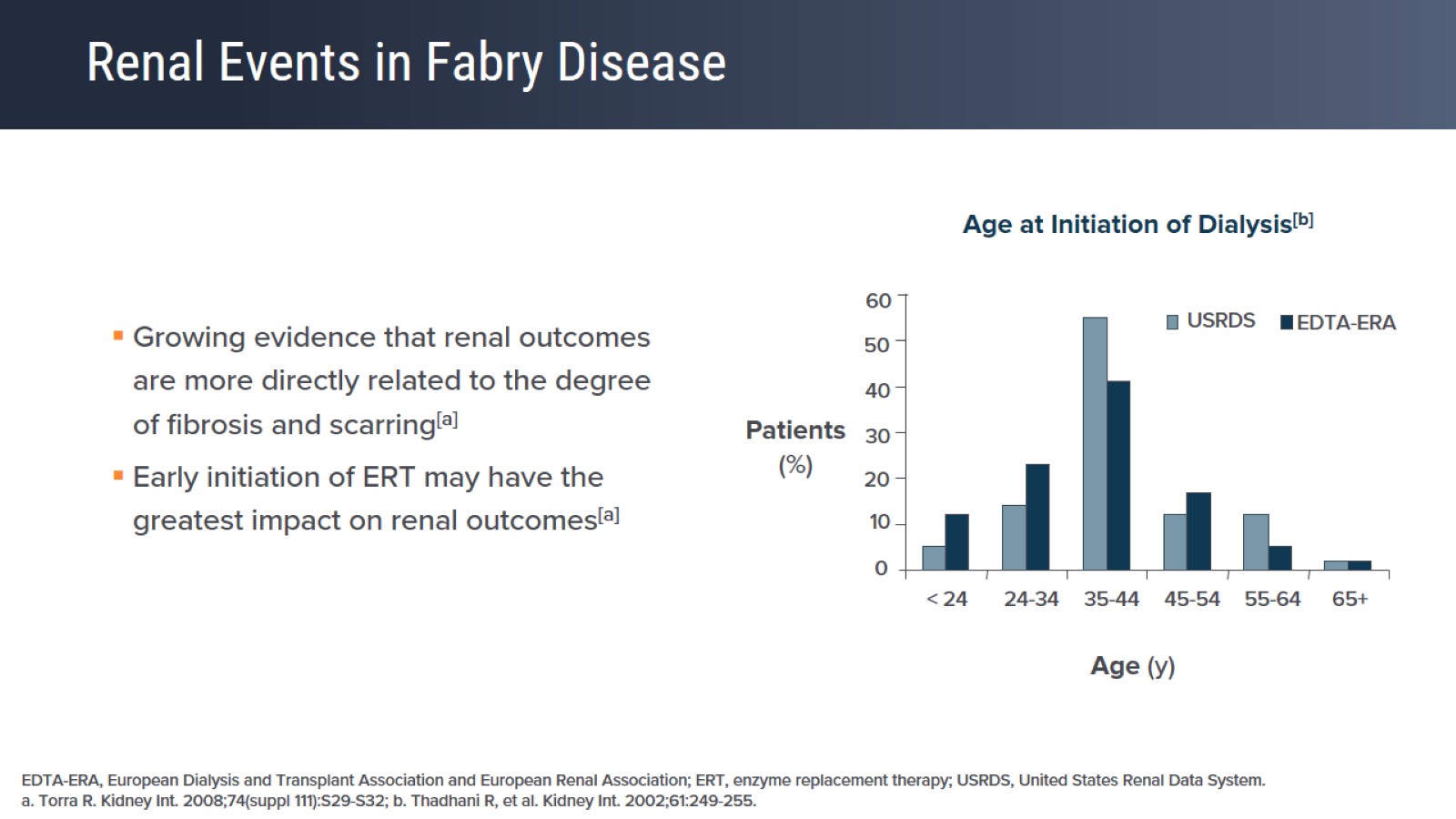 Renal Events in Fabry Disease
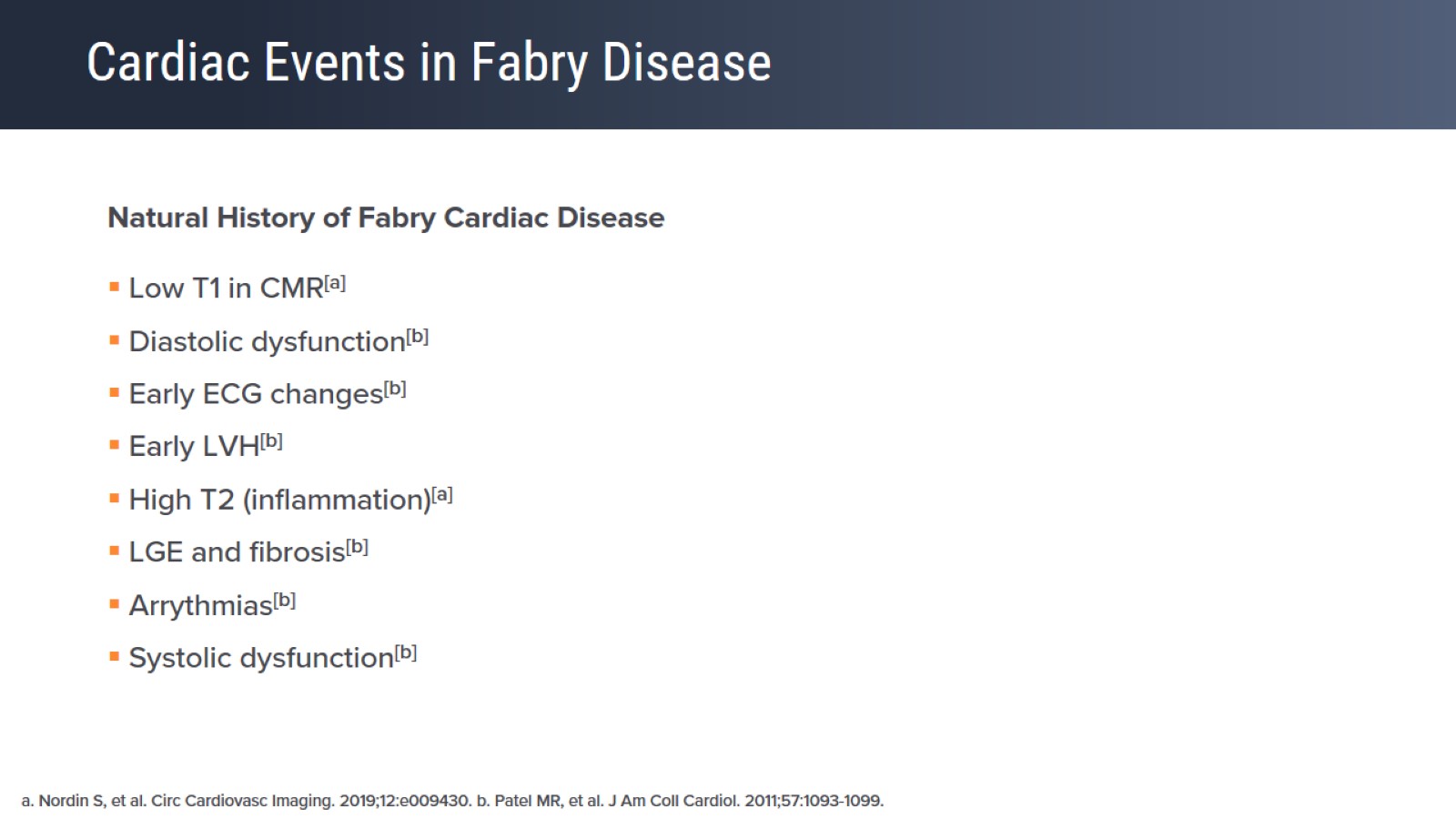 Cardiac Events in Fabry Disease
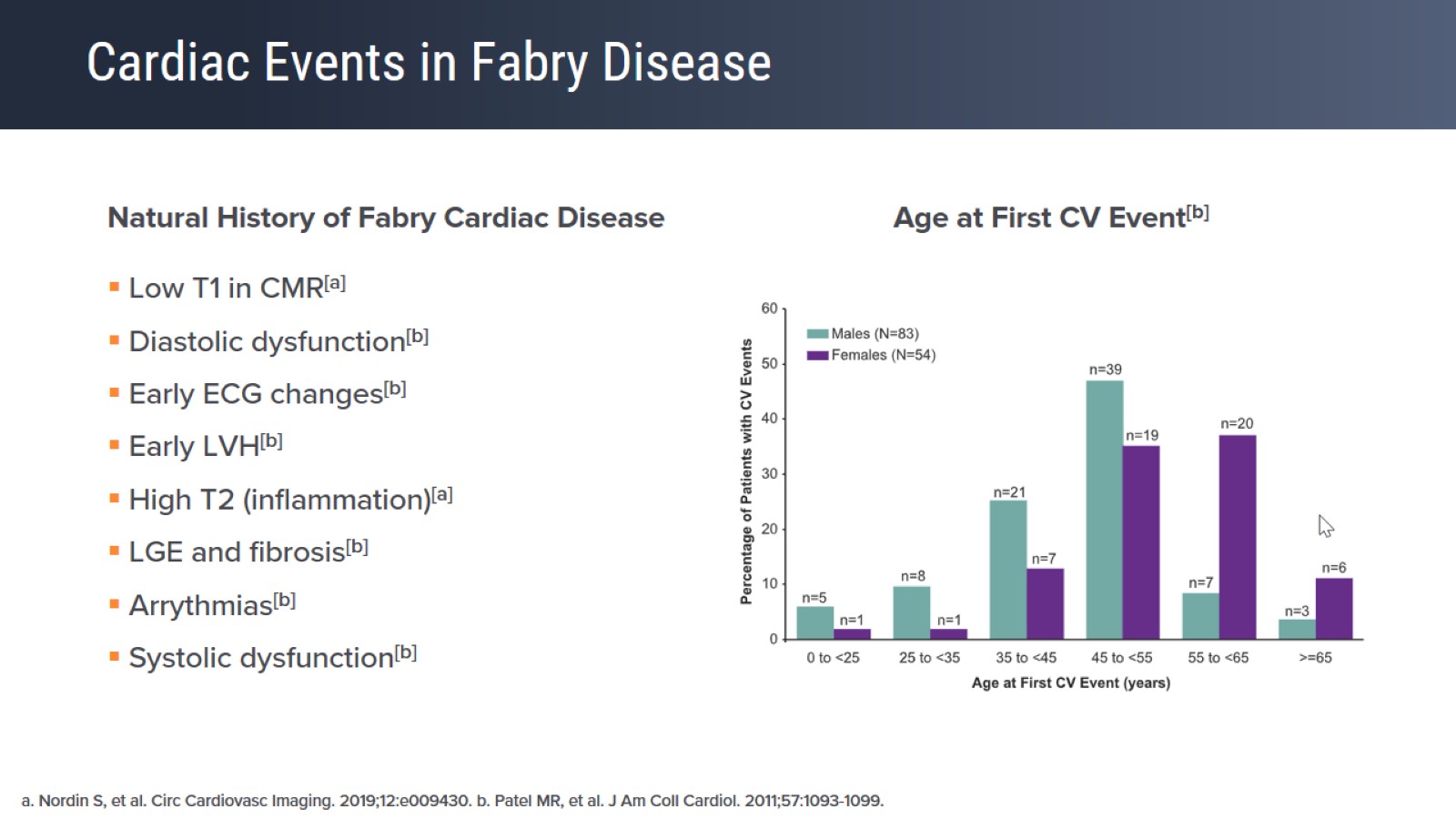 Cardiac Events in Fabry Disease
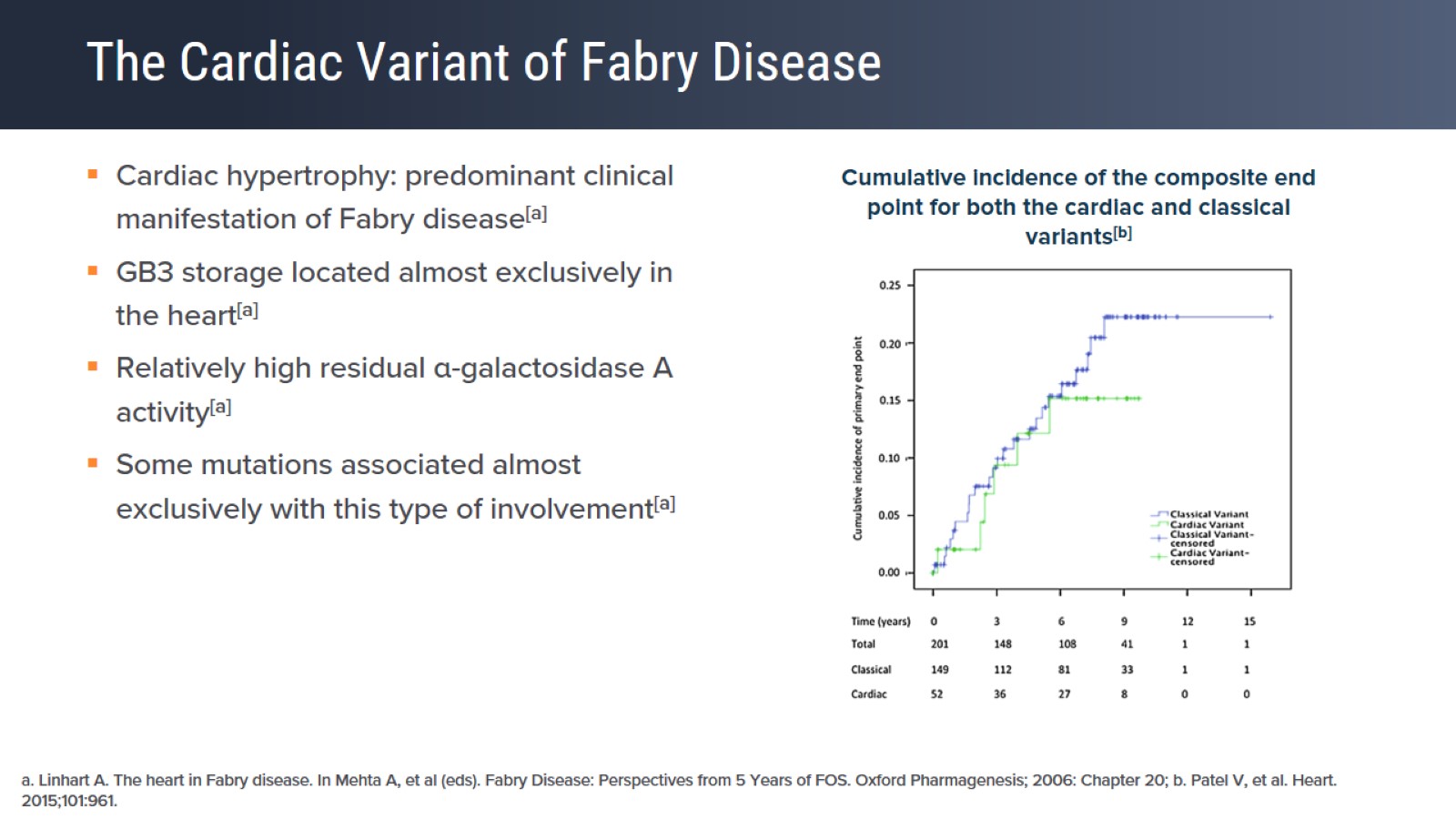 The Cardiac Variant of Fabry Disease
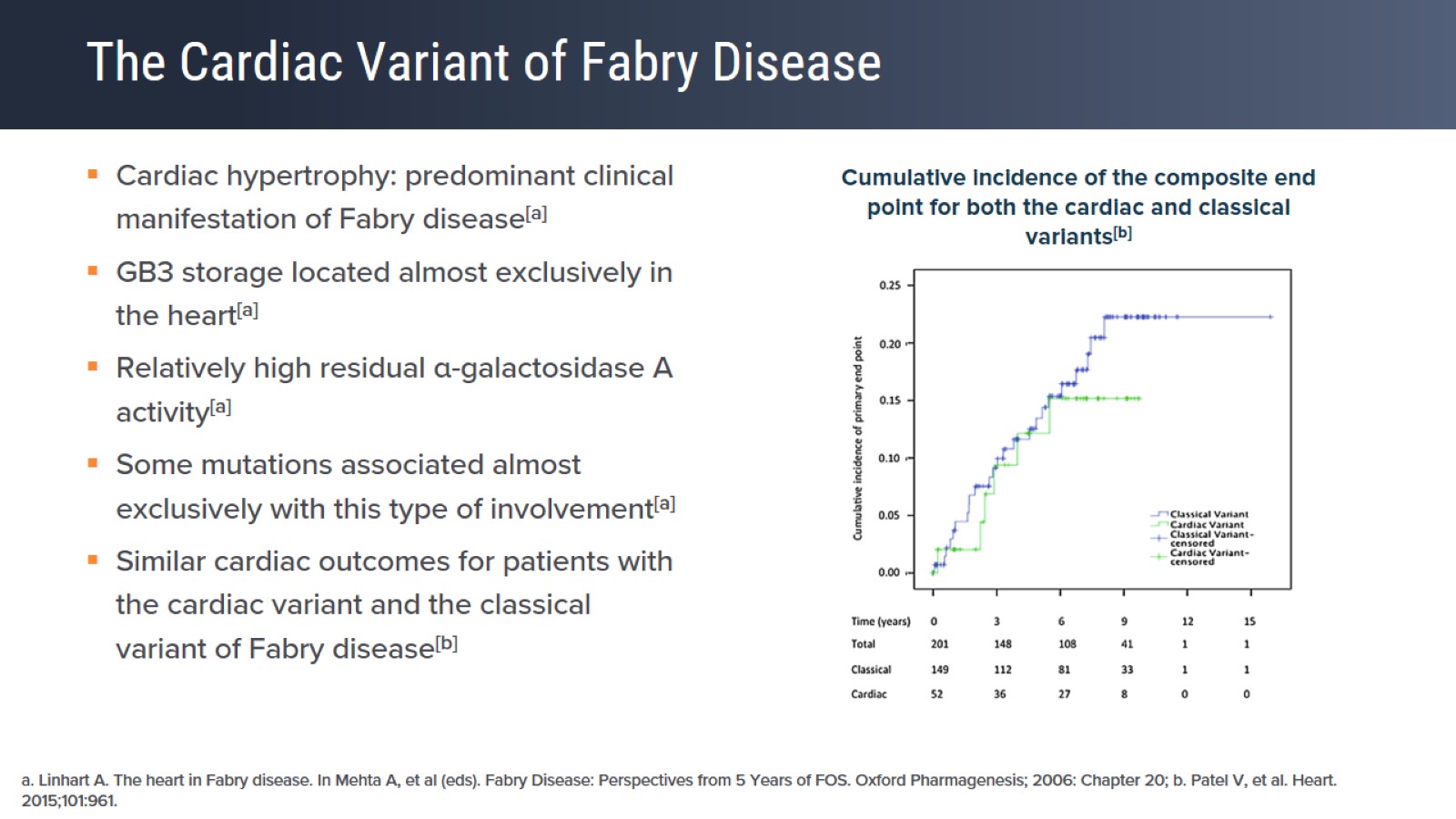 The Cardiac Variant of Fabry Disease
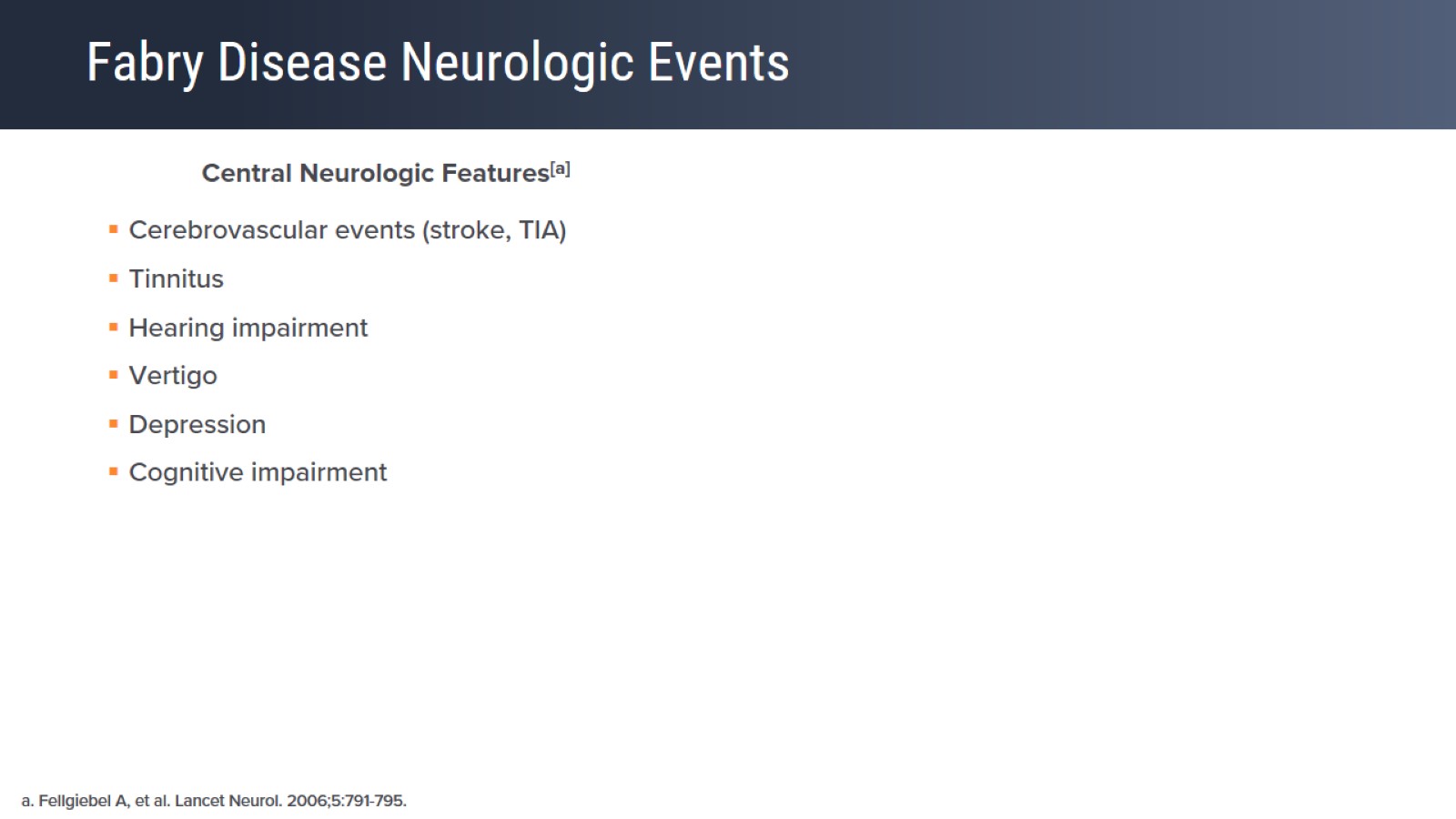 Fabry Disease Neurologic Events
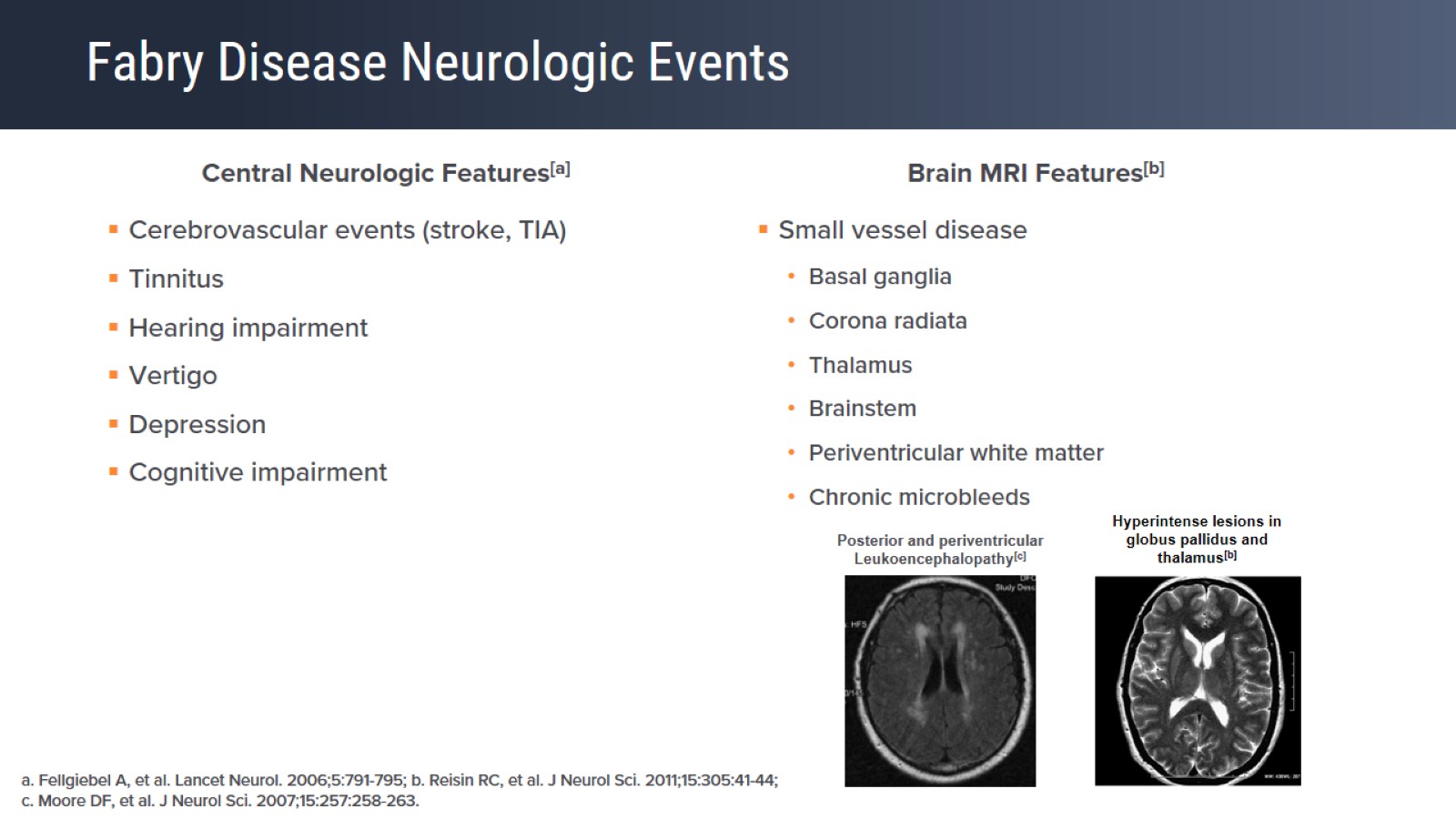 Fabry Disease Neurologic Events
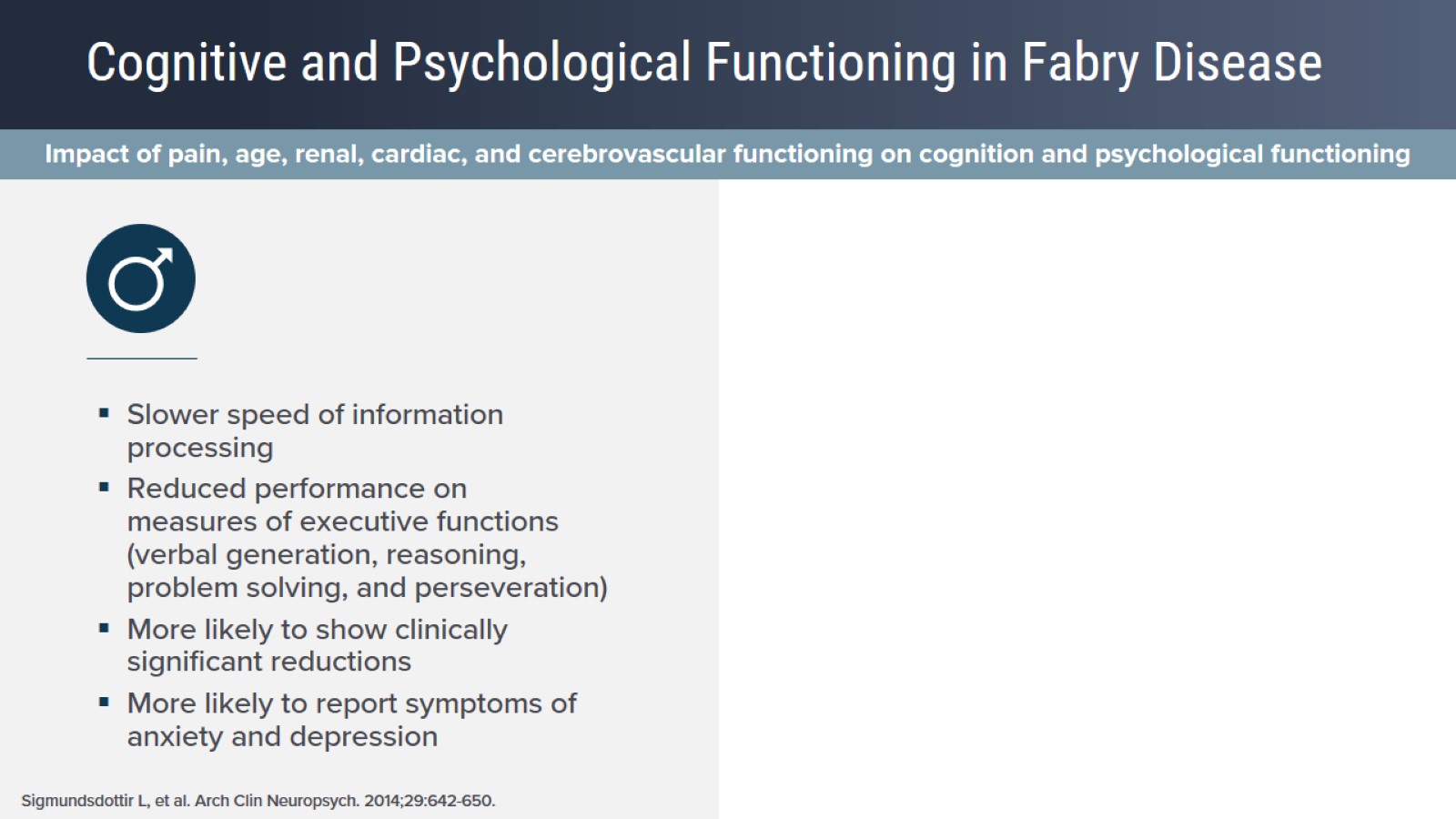 Cognitive and Psychological Functioning in Fabry Disease
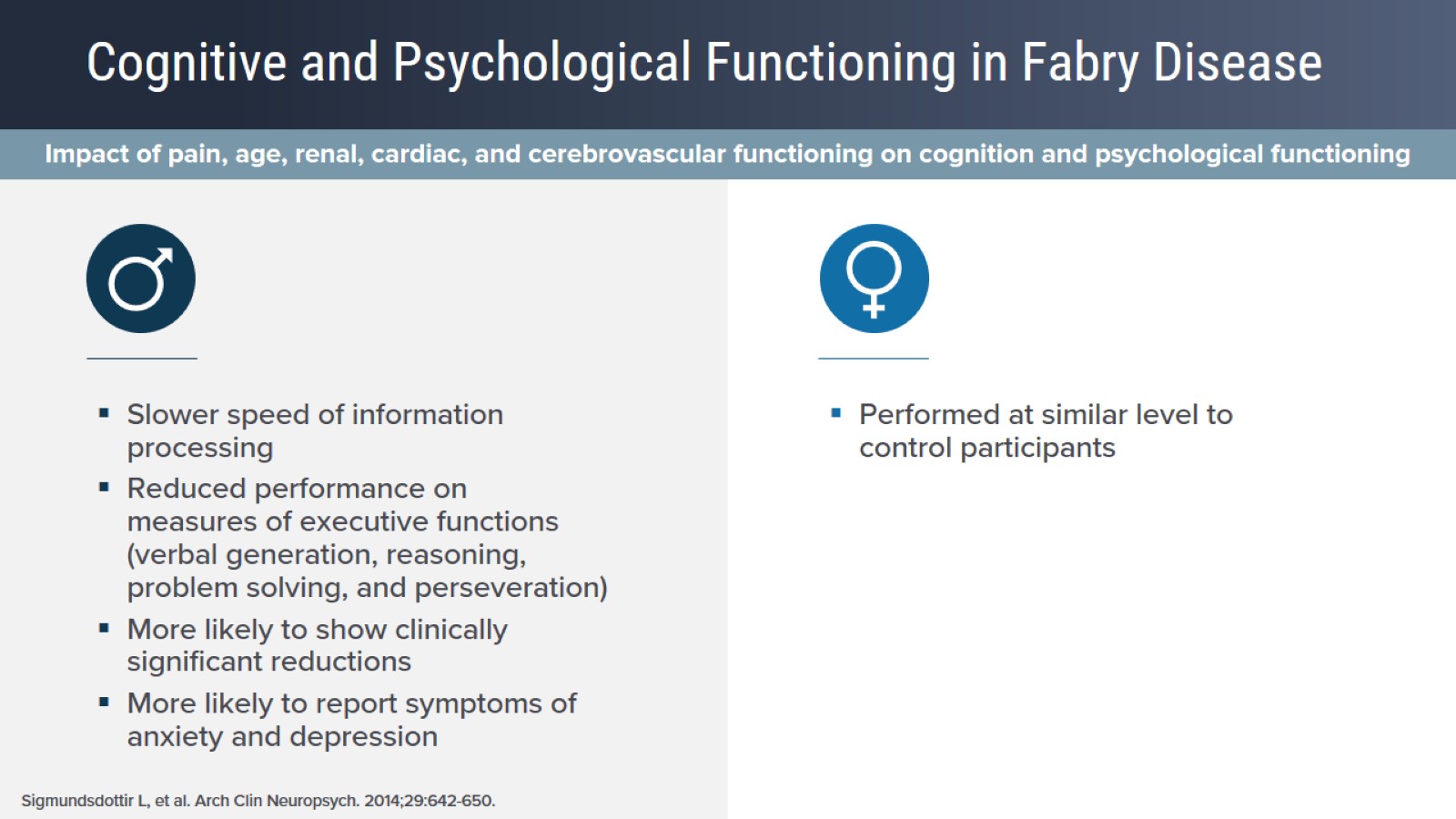 Cognitive and Psychological Functioning in Fabry Disease
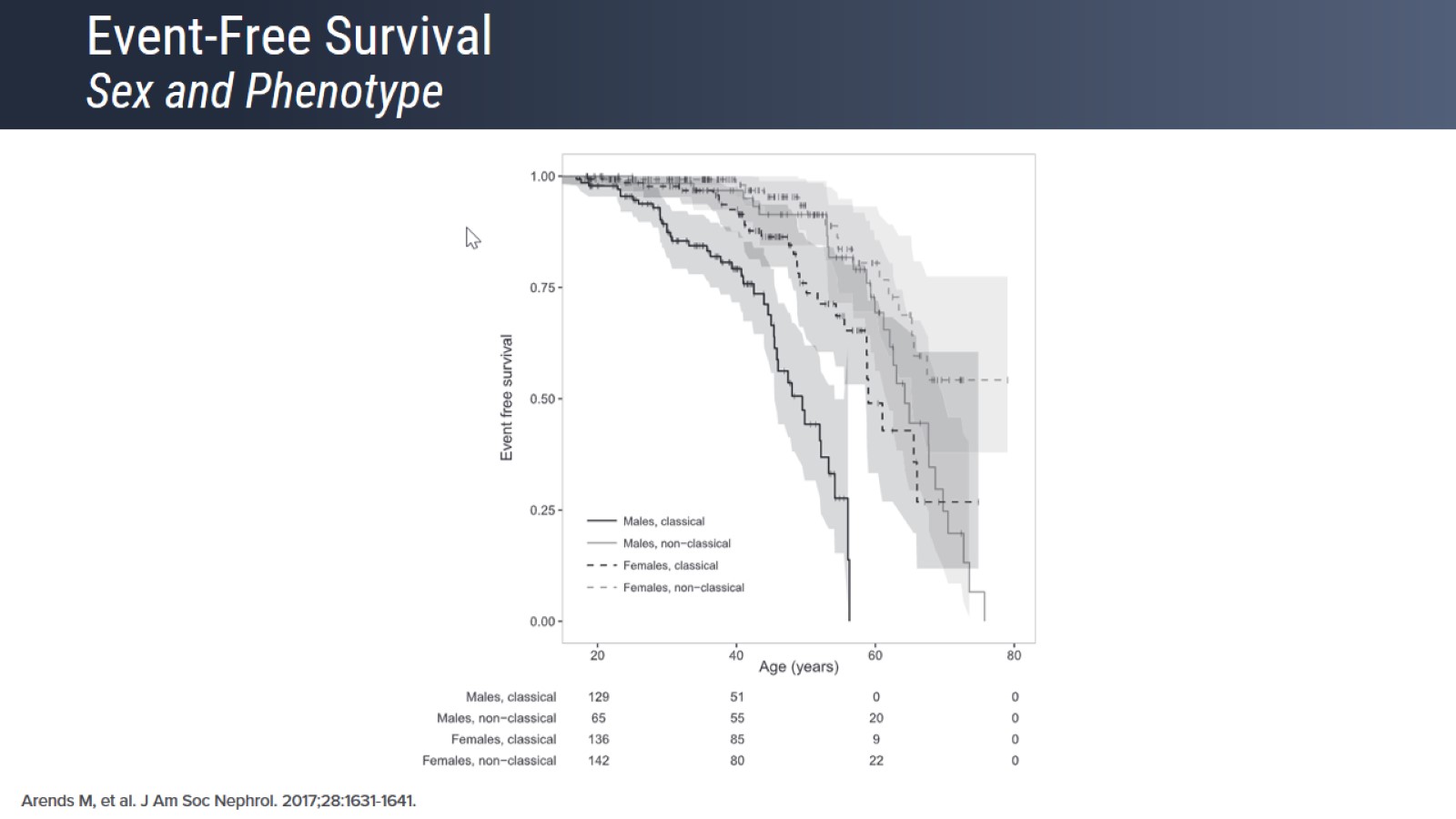 Event-Free SurvivalSex and Phenotype
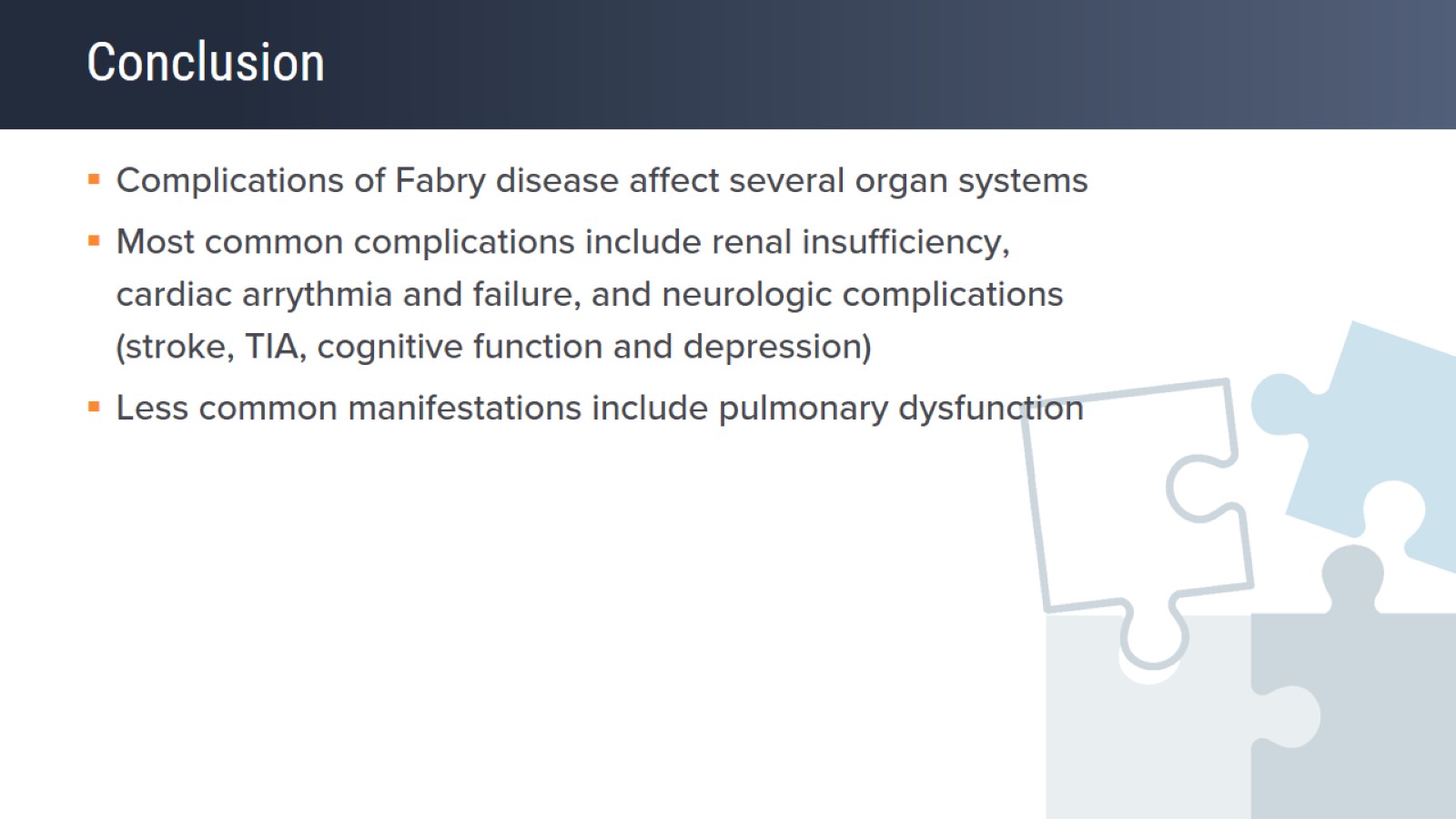 Conclusion
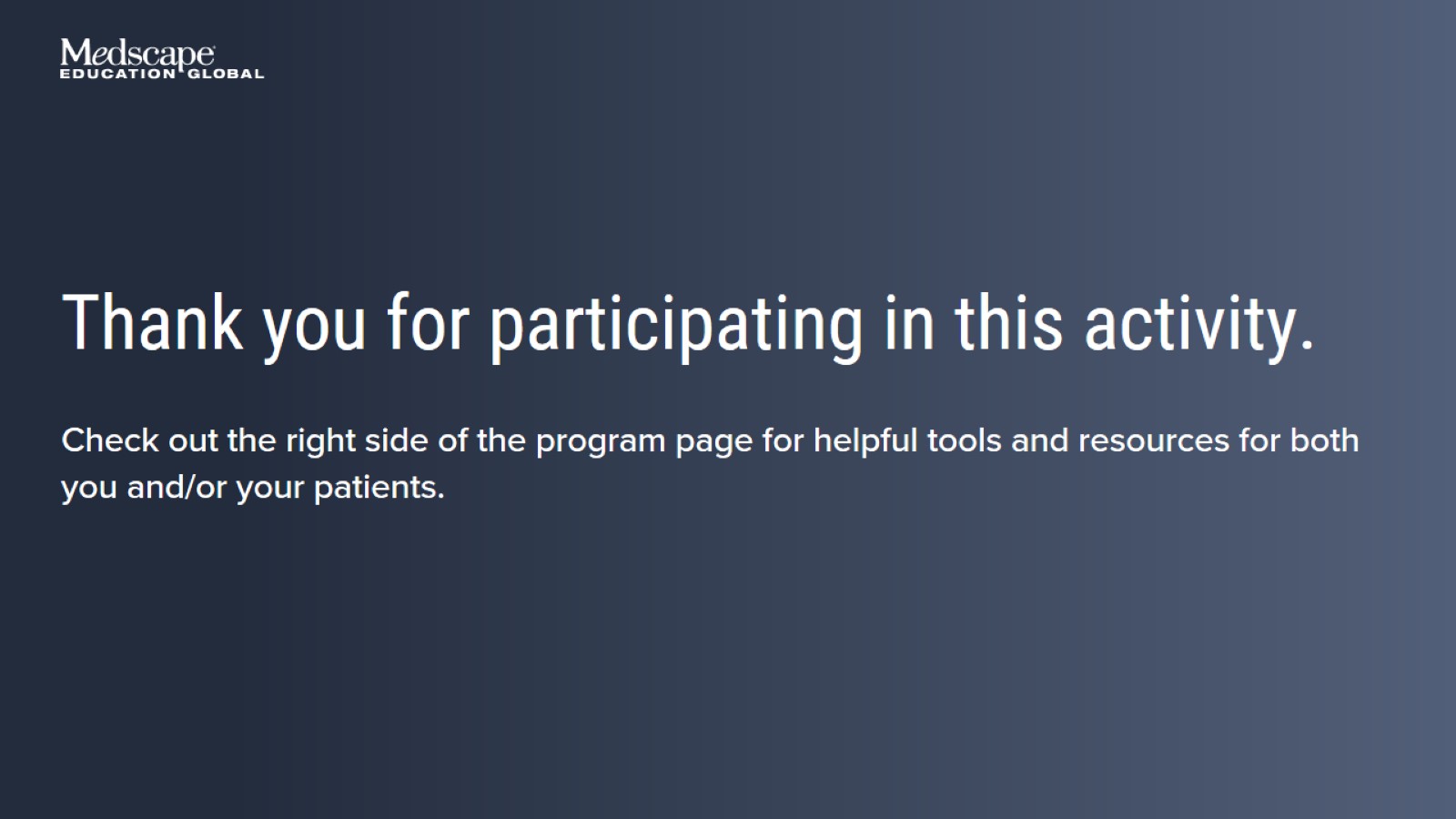 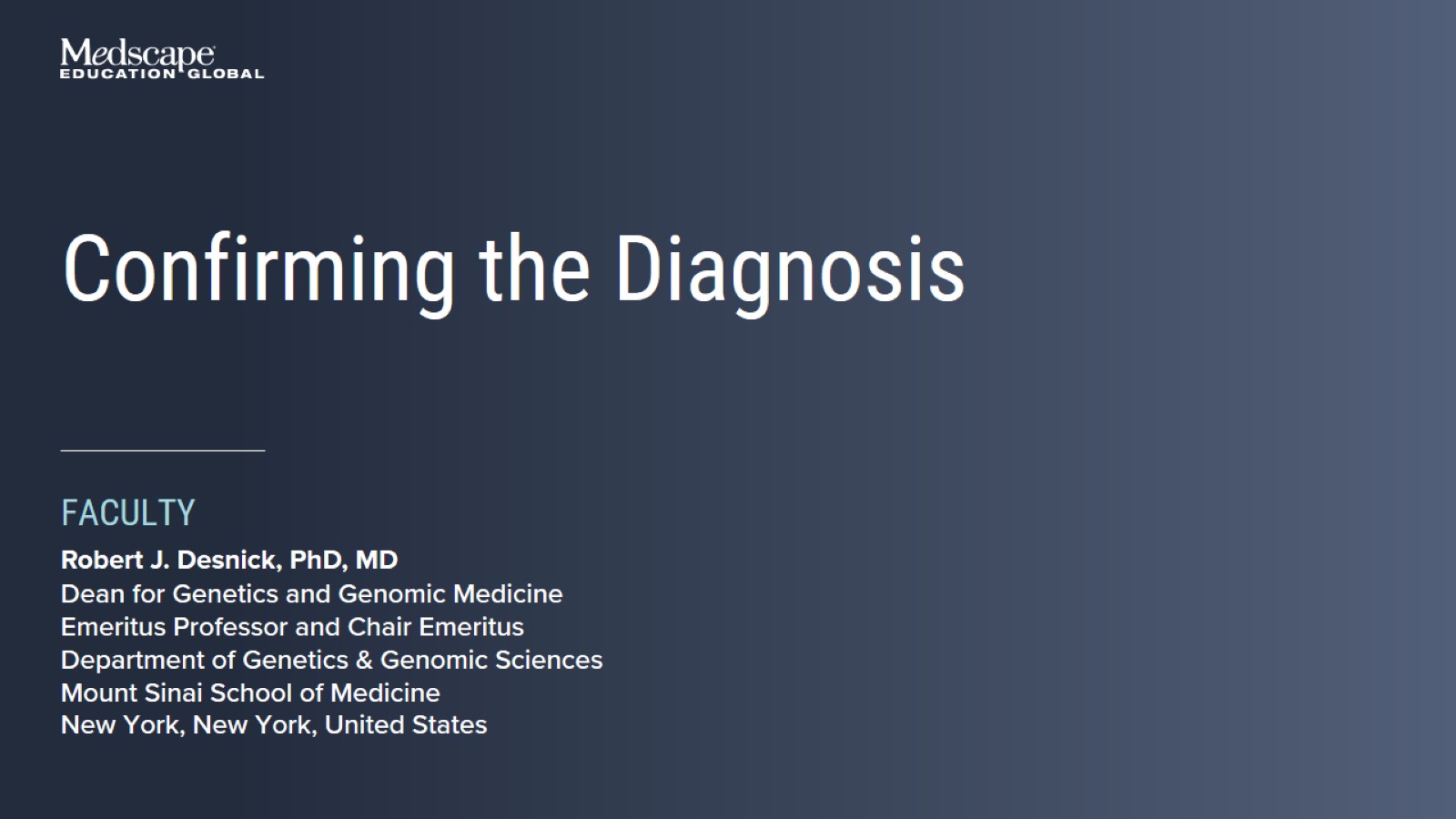 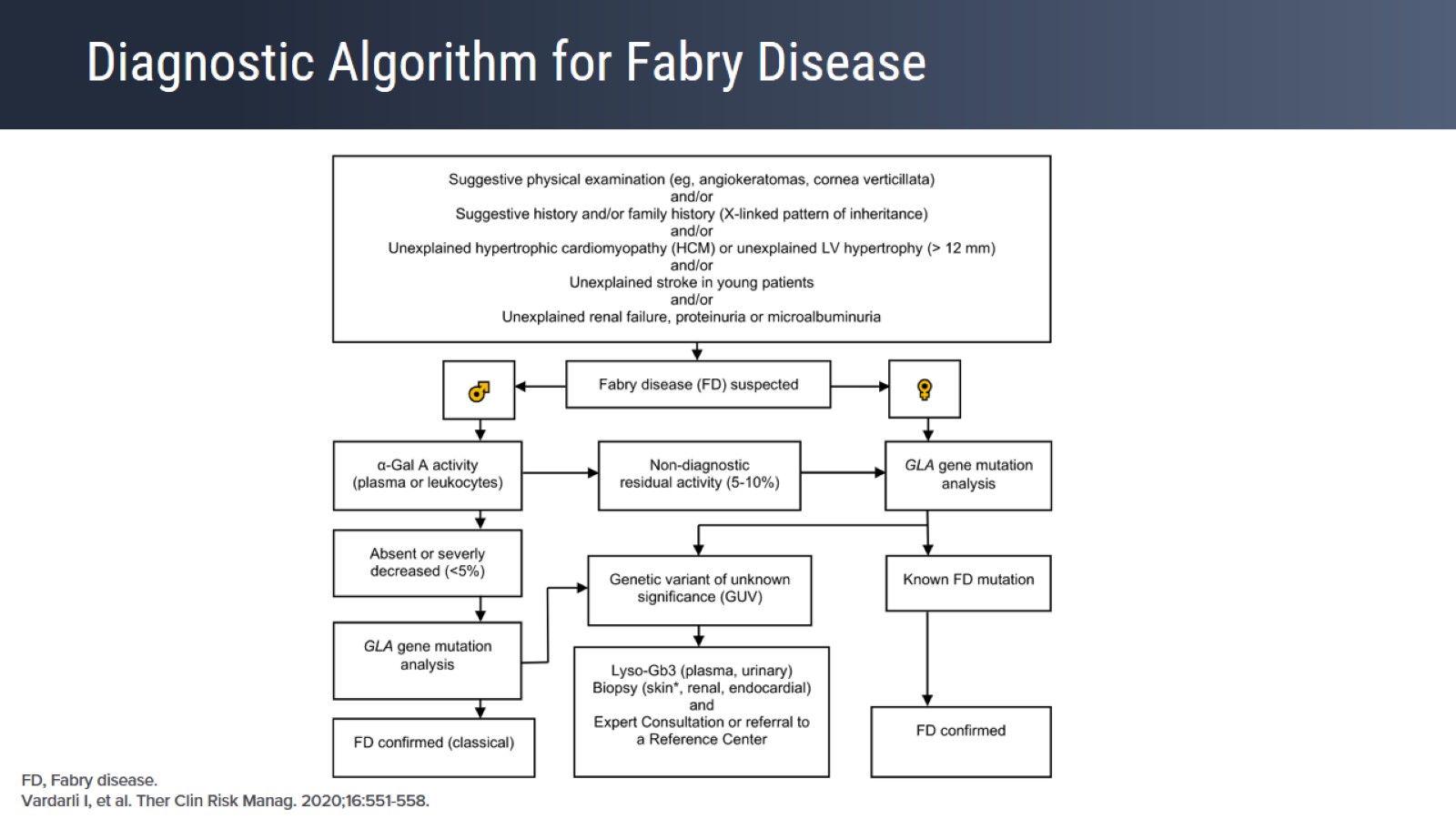 Diagnostic Algorithm for Fabry Disease
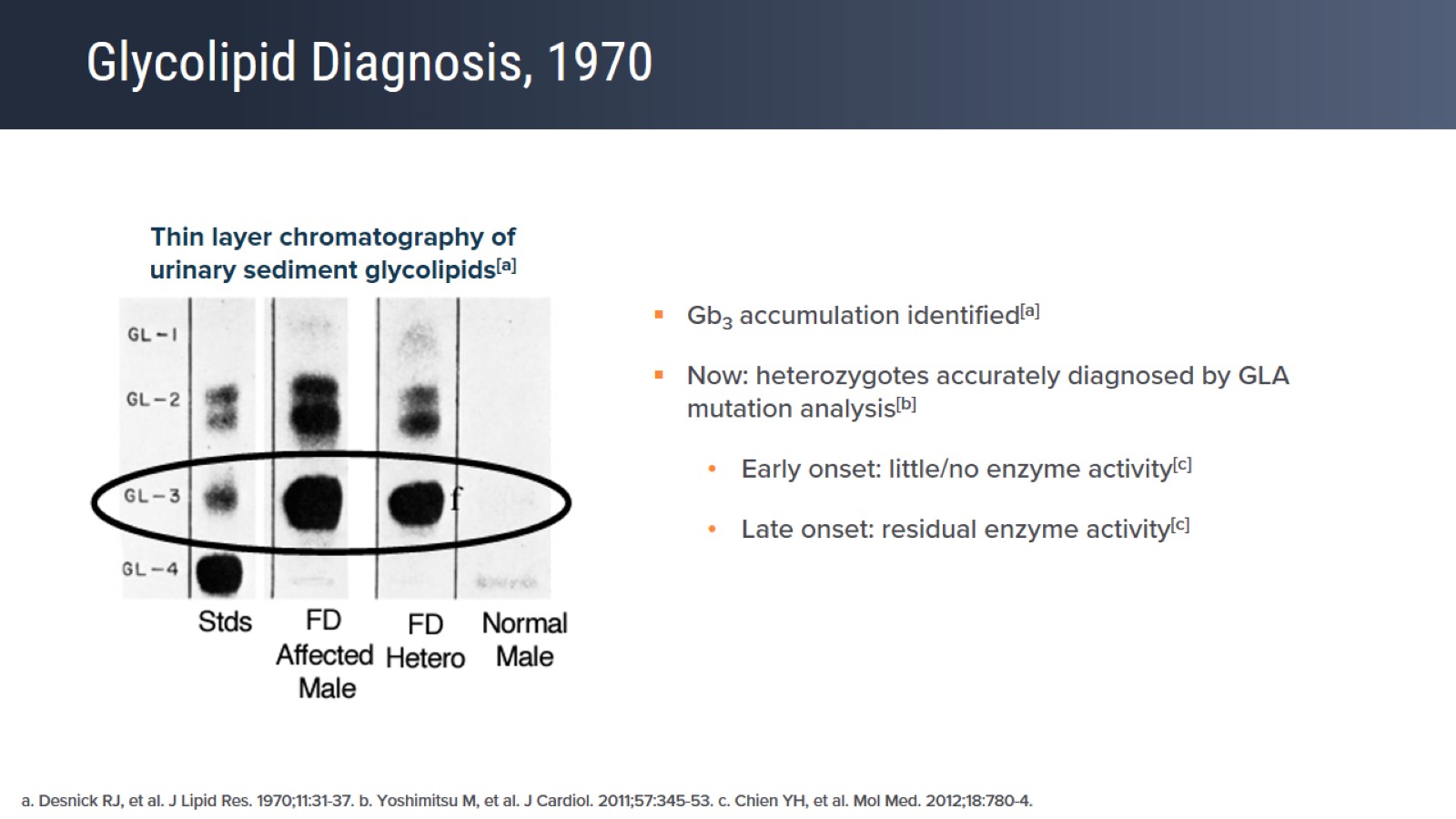 Glycolipid Diagnosis, 1970
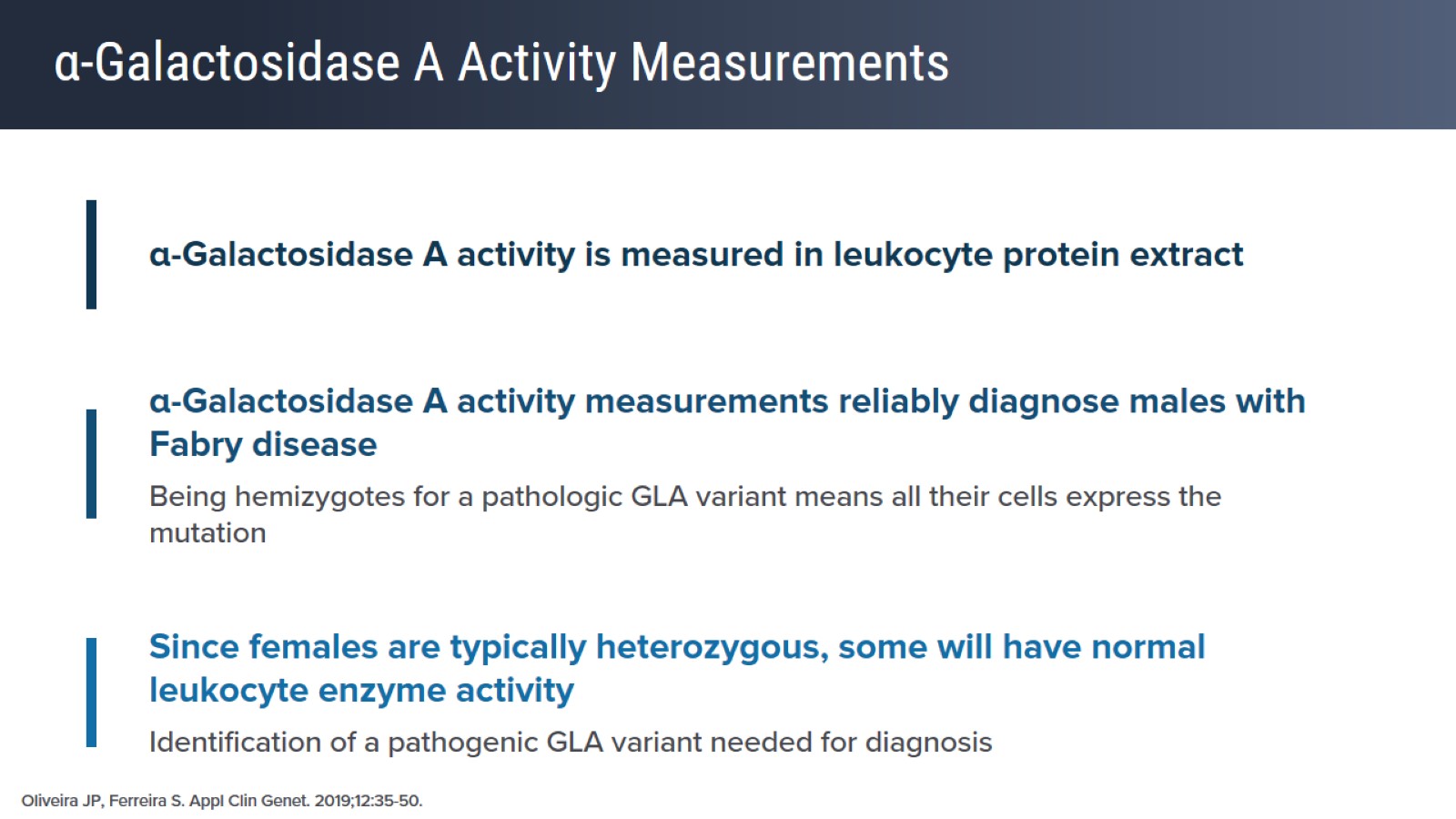 α-Galactosidase A Activity Measurements
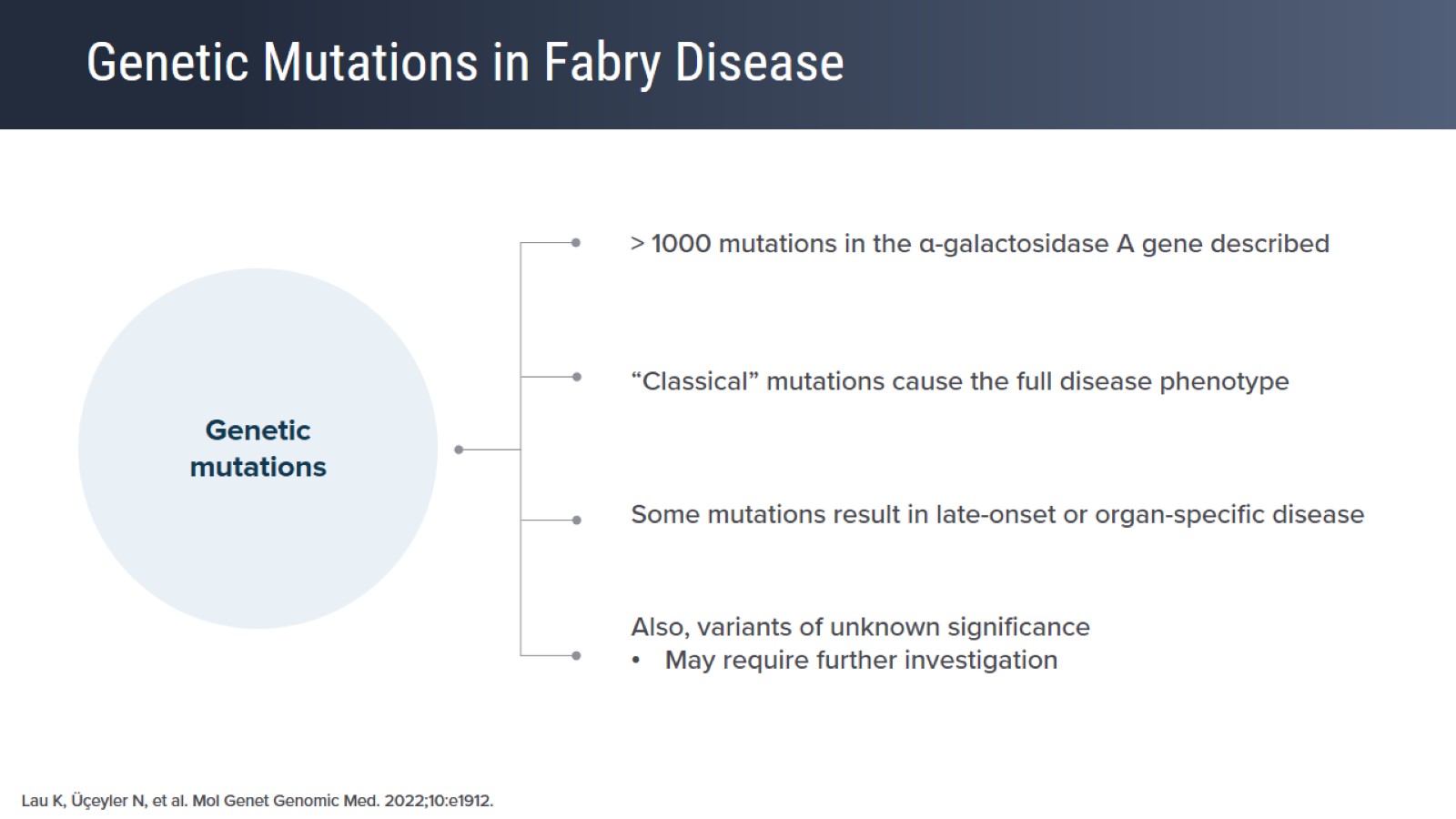 Genetic Mutations in Fabry Disease
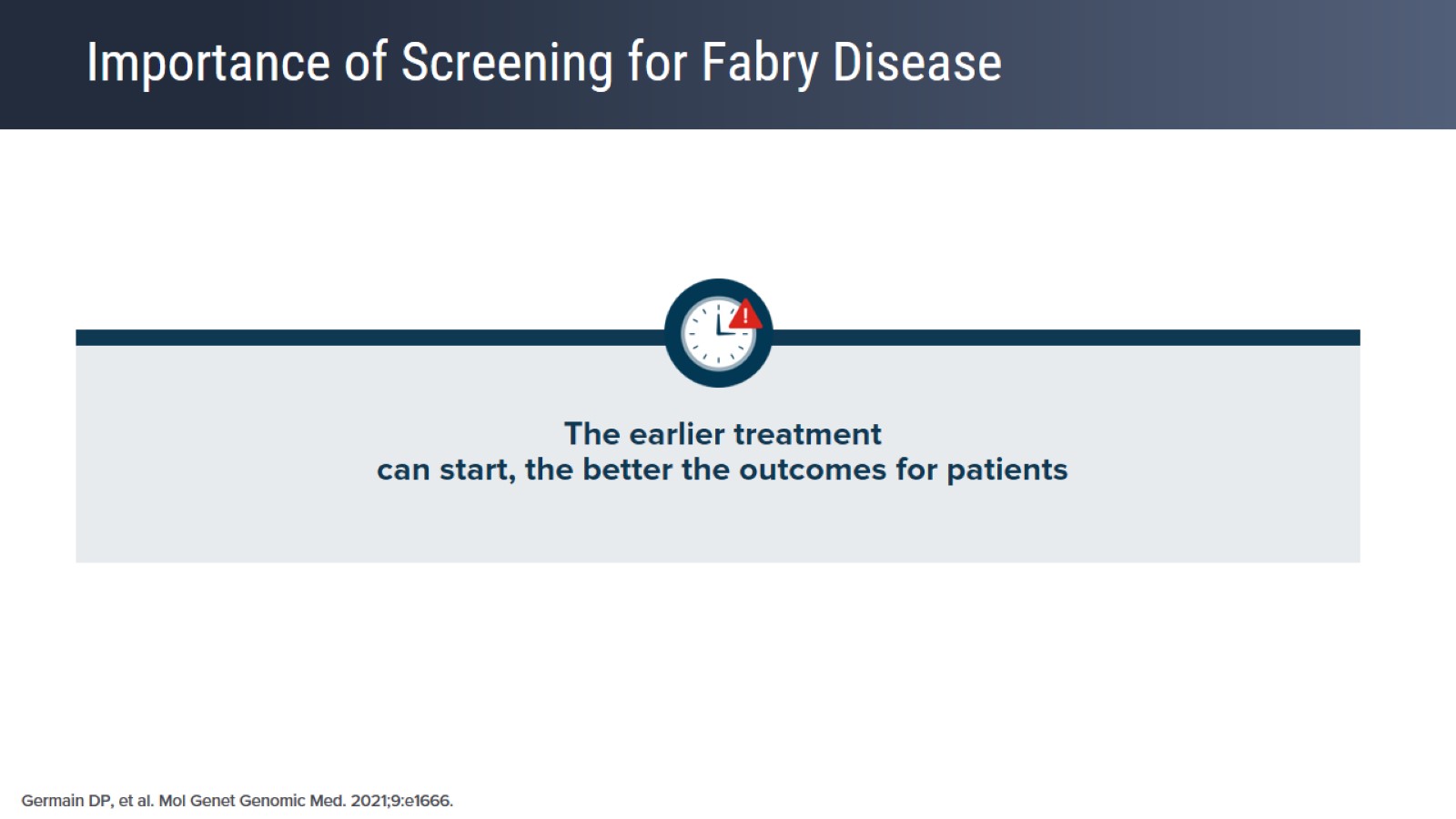 Importance of Screening for Fabry Disease
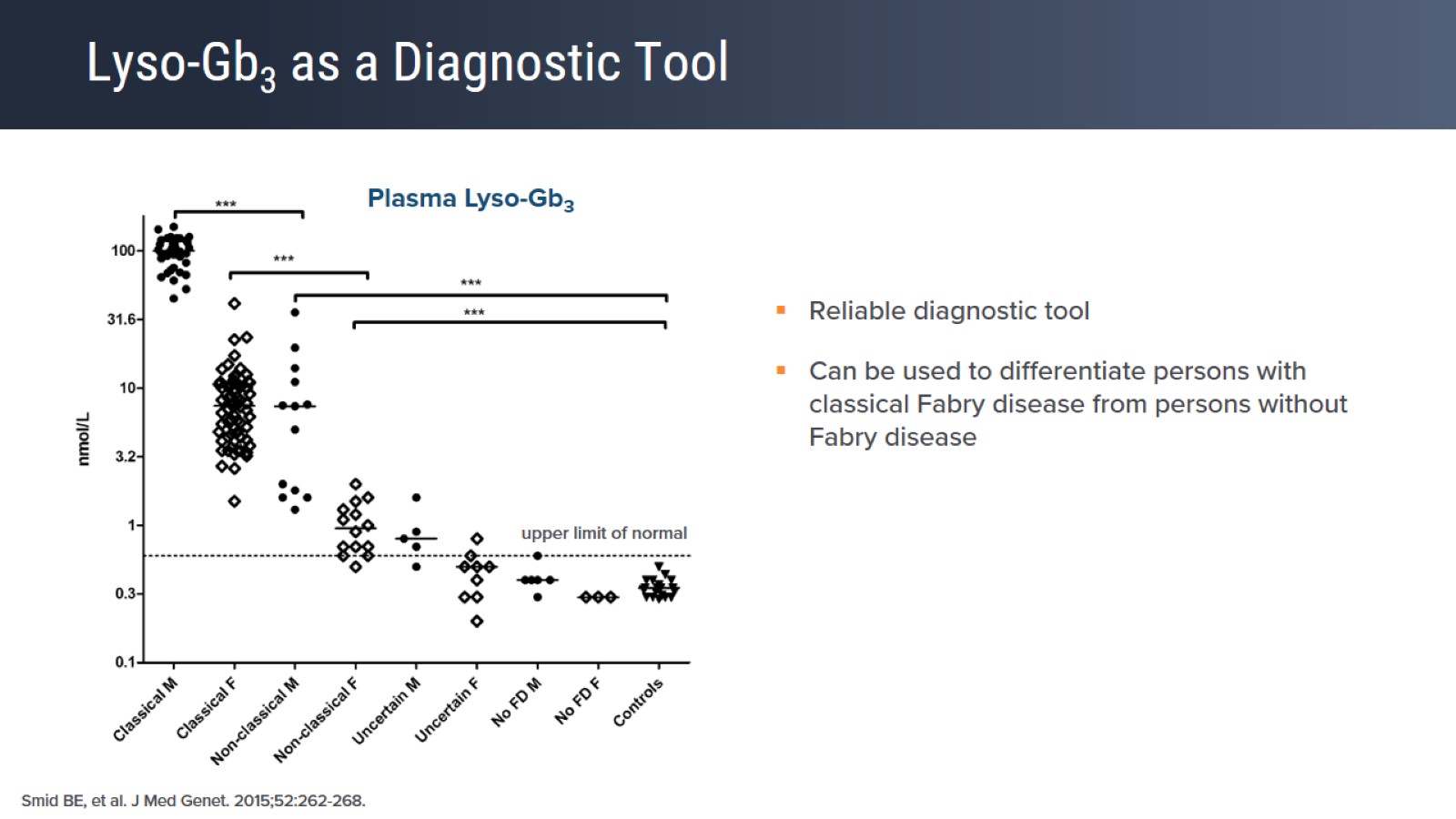 Lyso-Gb3 as a Diagnostic Tool
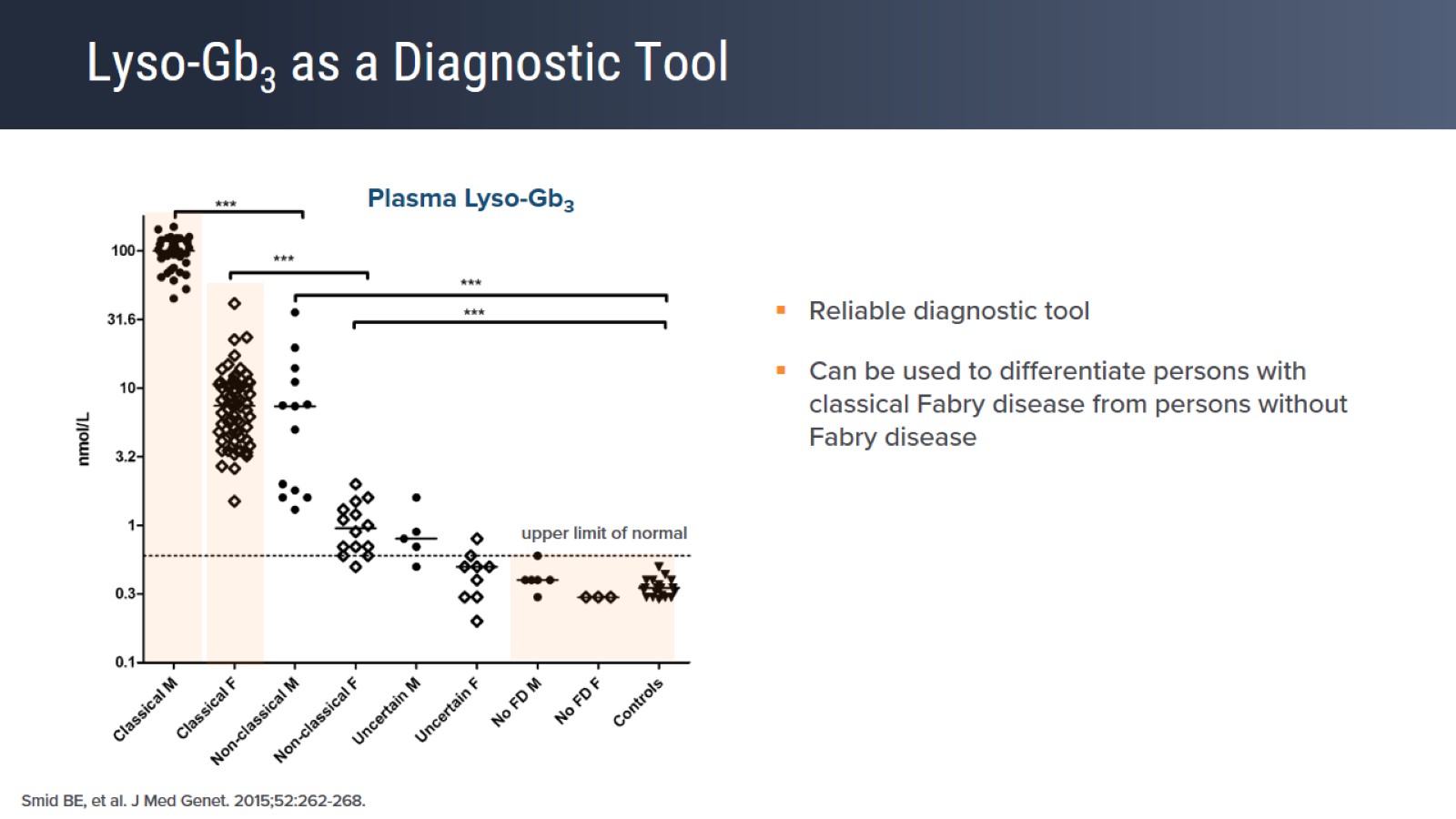 Lyso-Gb3 as a Diagnostic Tool
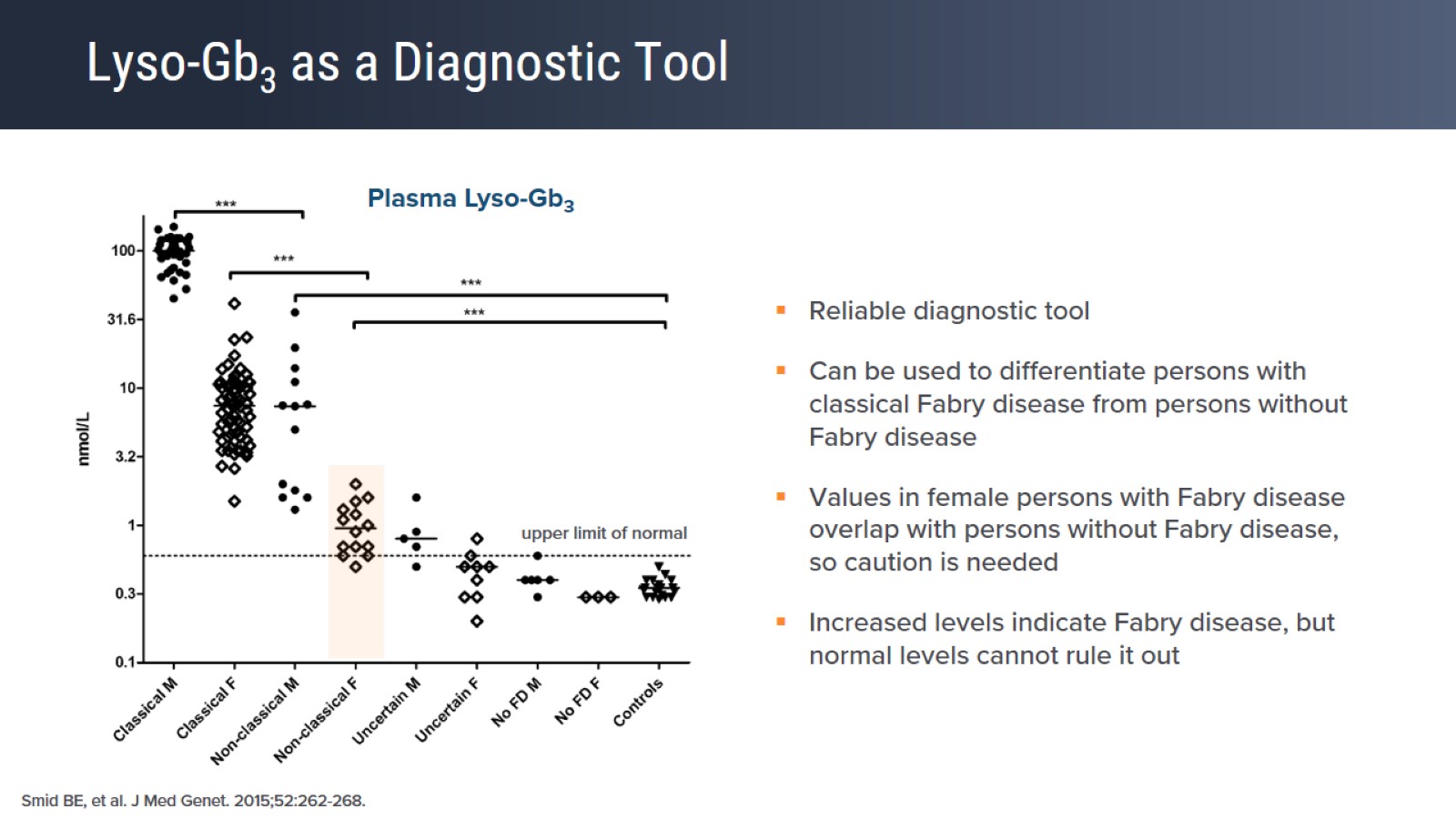 Lyso-Gb3 as a Diagnostic Tool
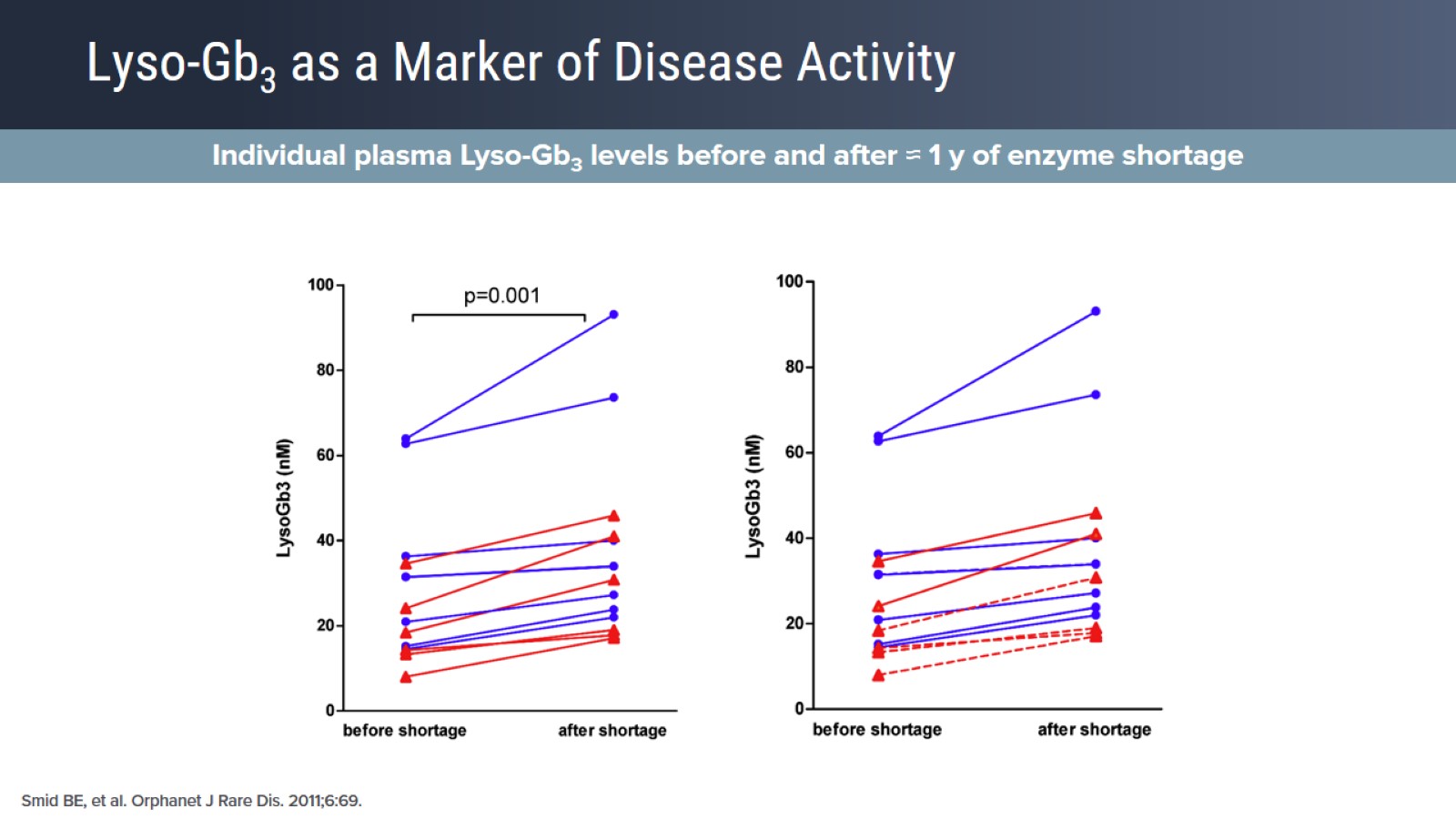 Lyso-Gb3 as a Marker of Disease Activity
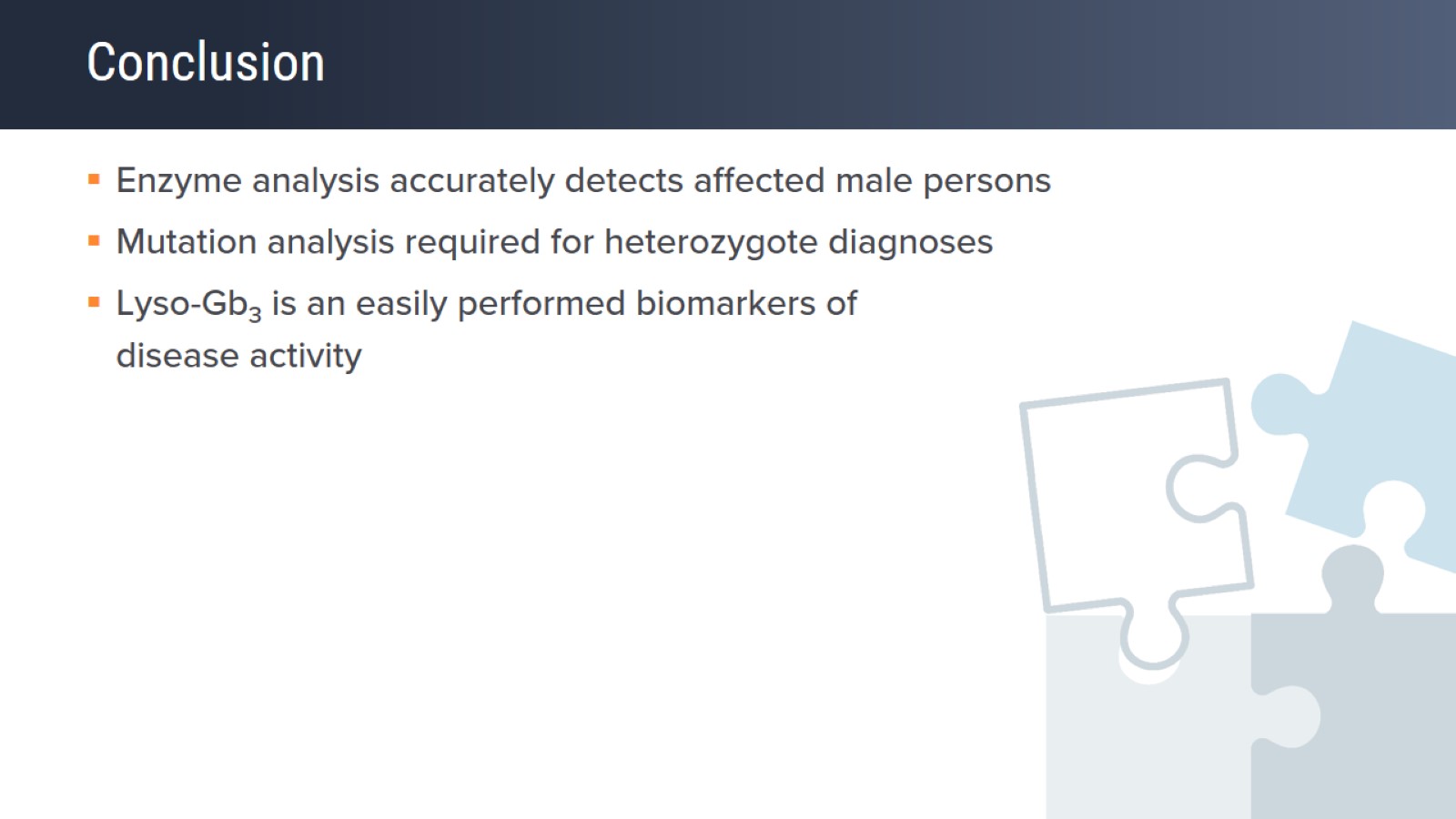 Conclusion
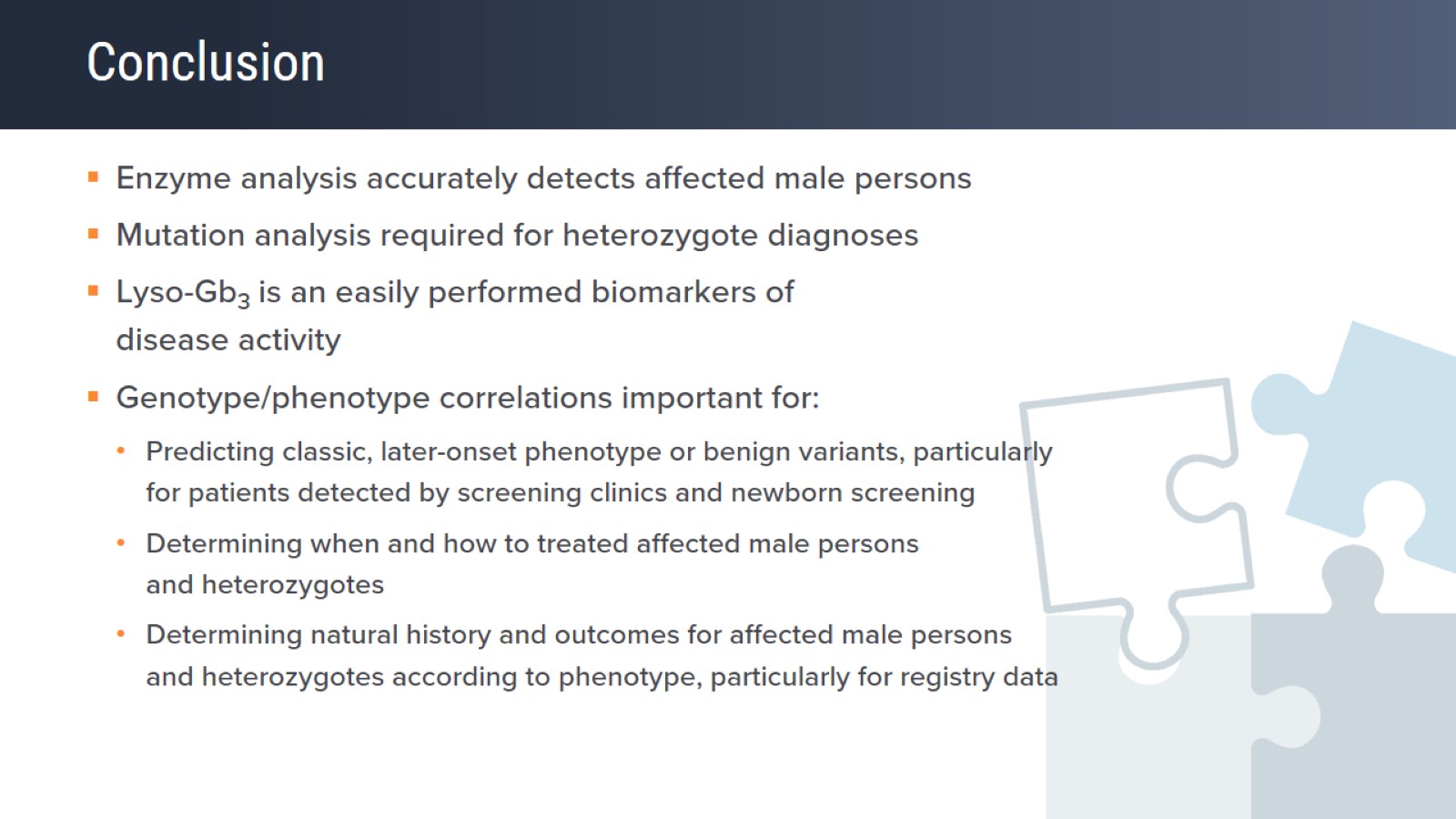 Conclusion
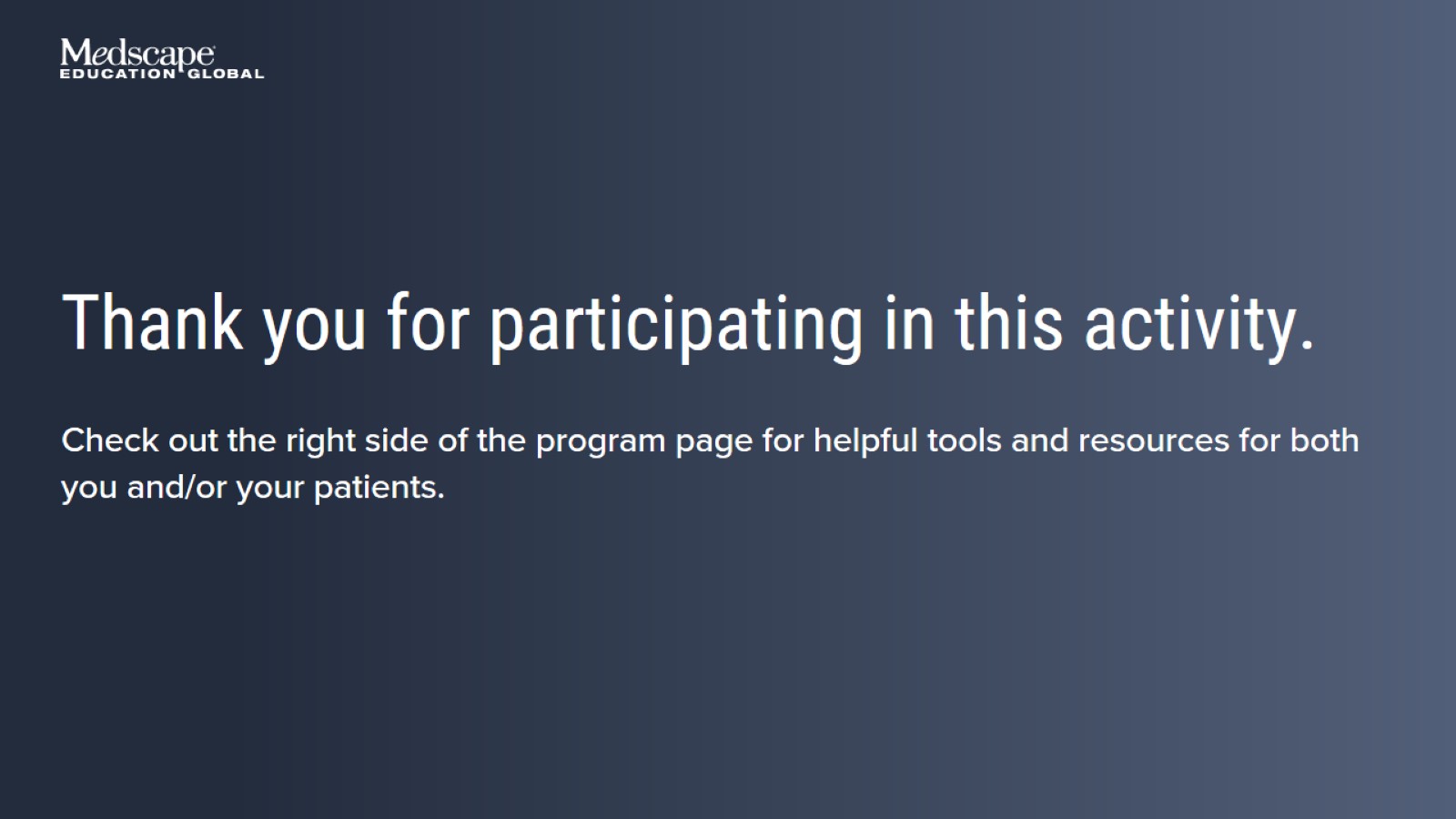 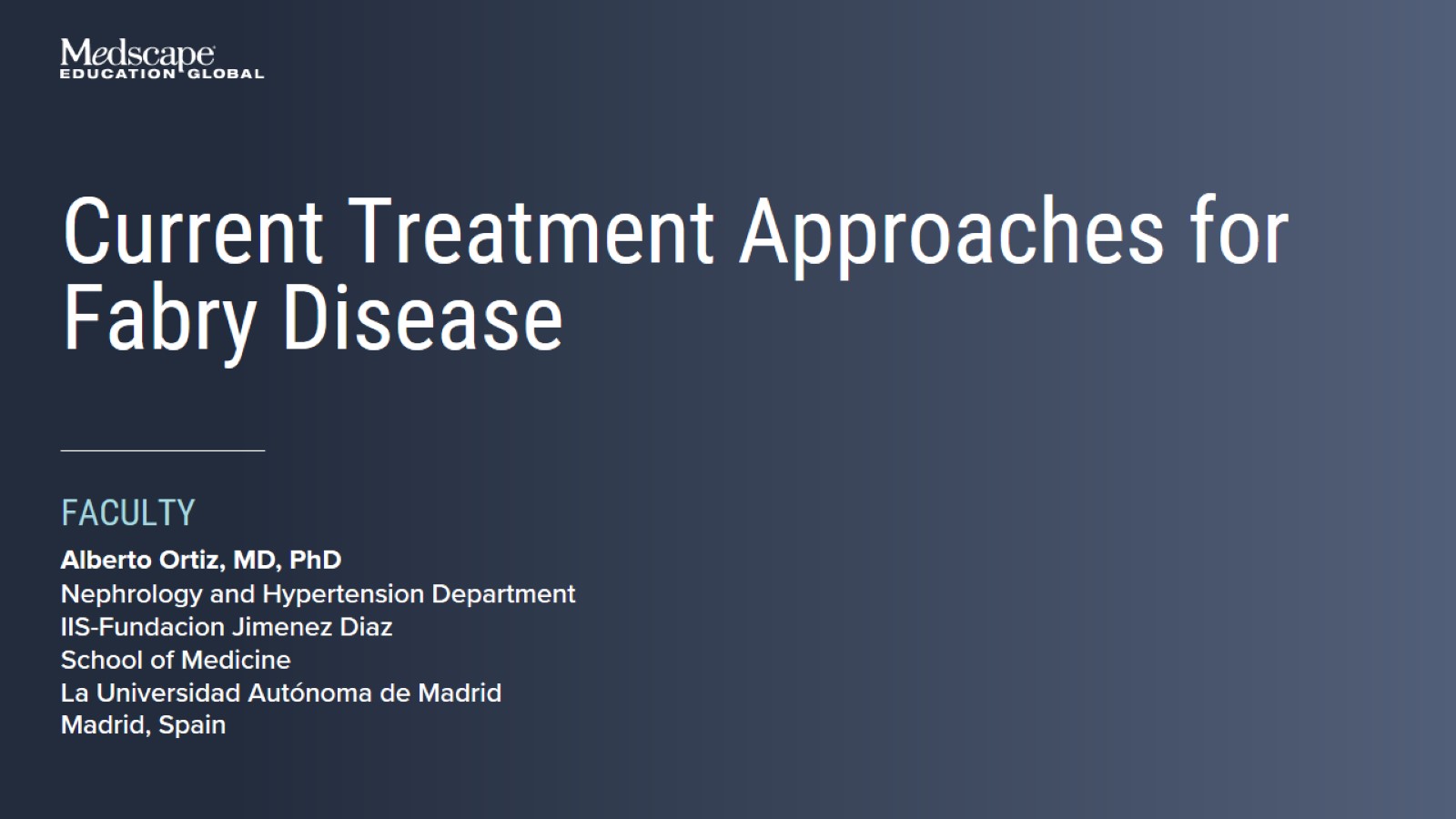 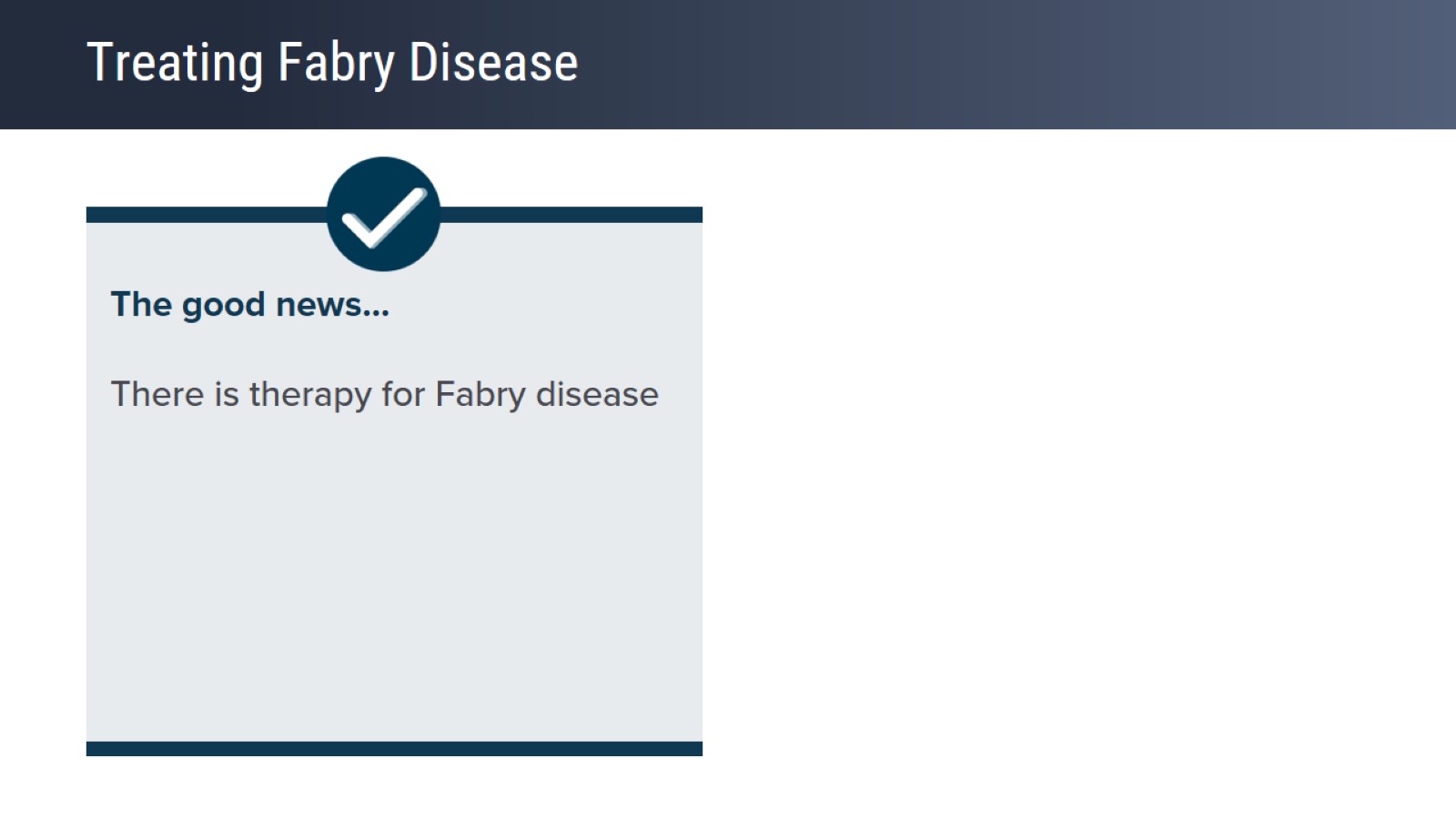 Treating Fabry Disease
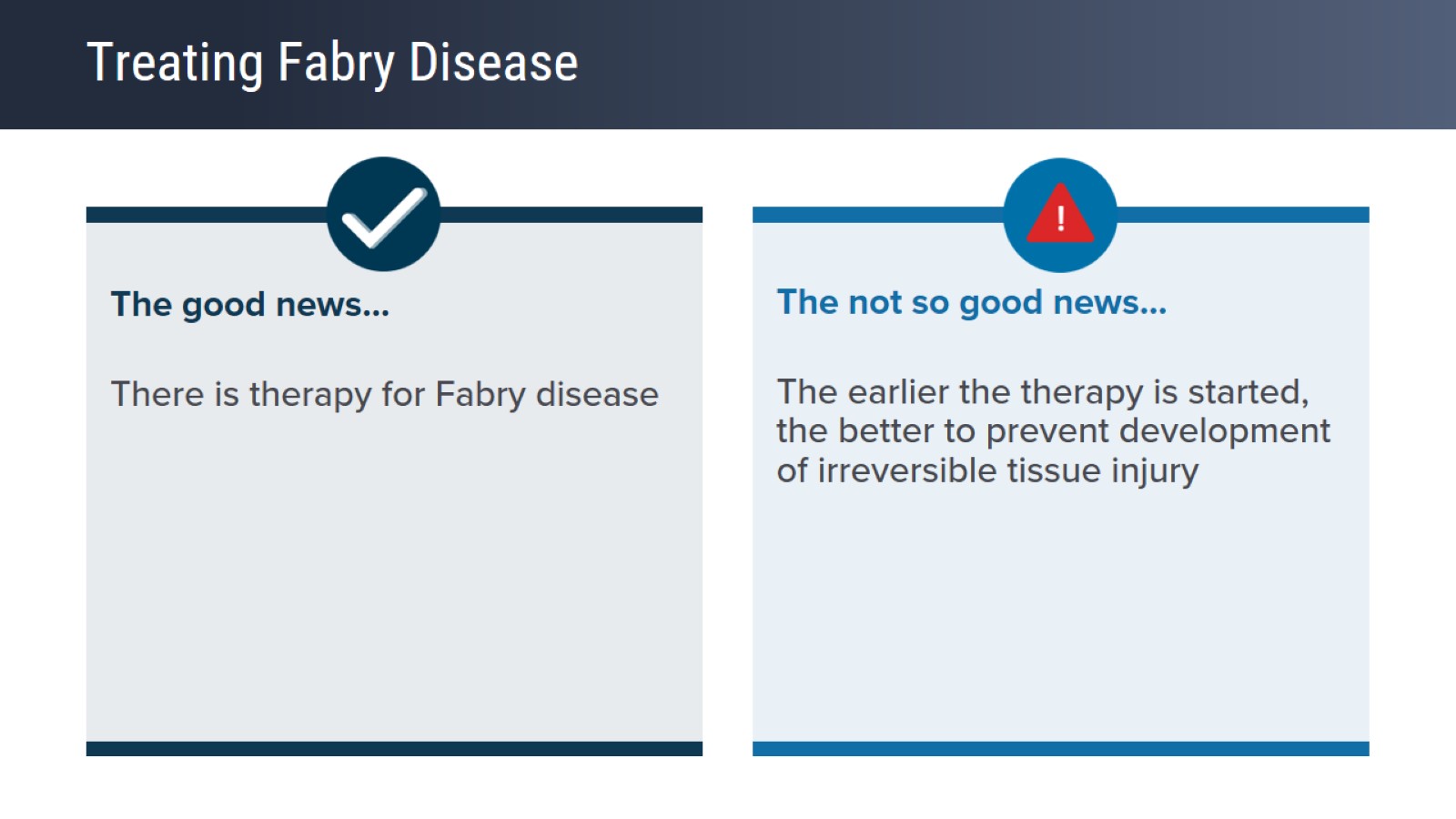 Treating Fabry Disease
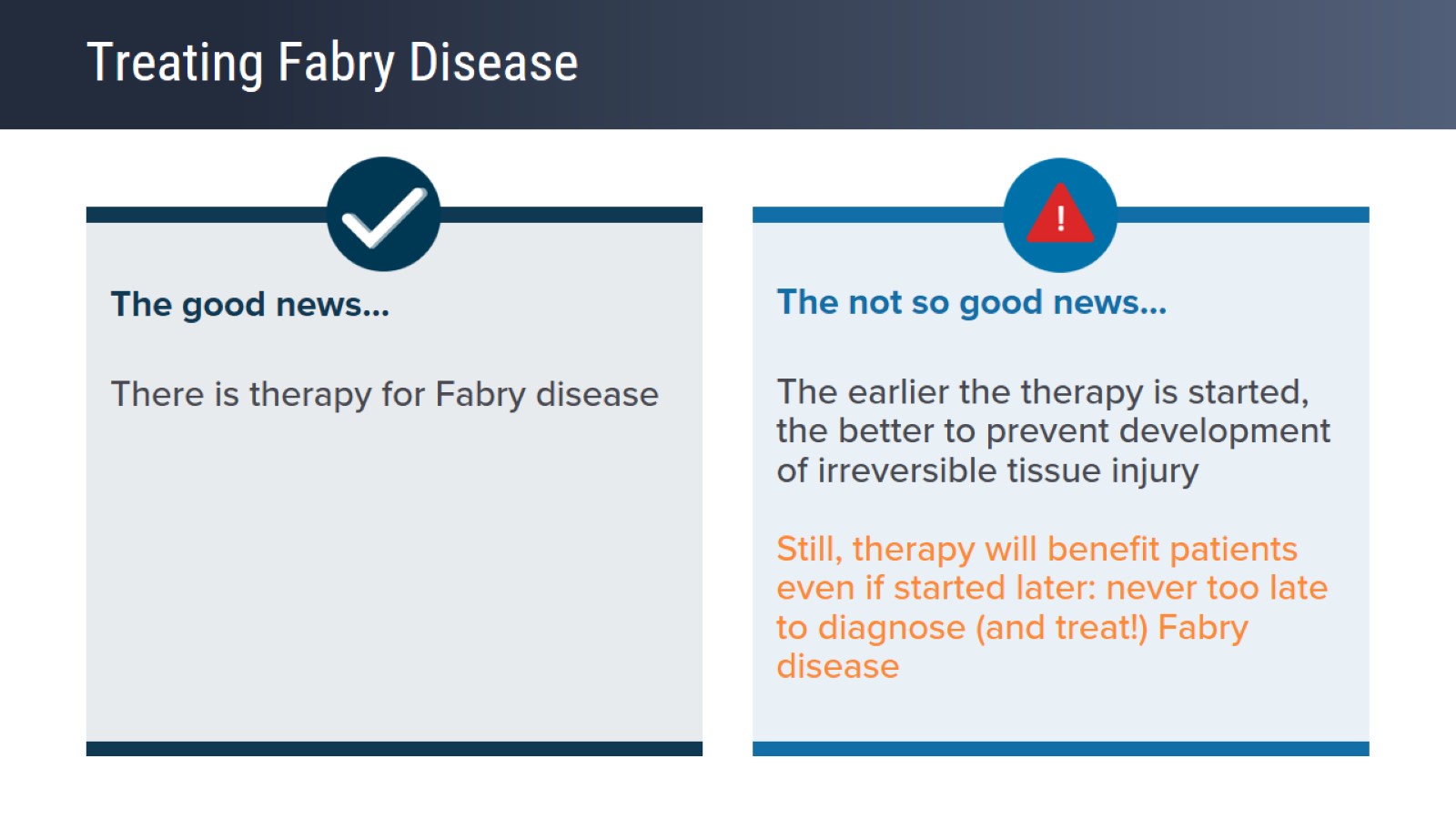 Treating Fabry Disease
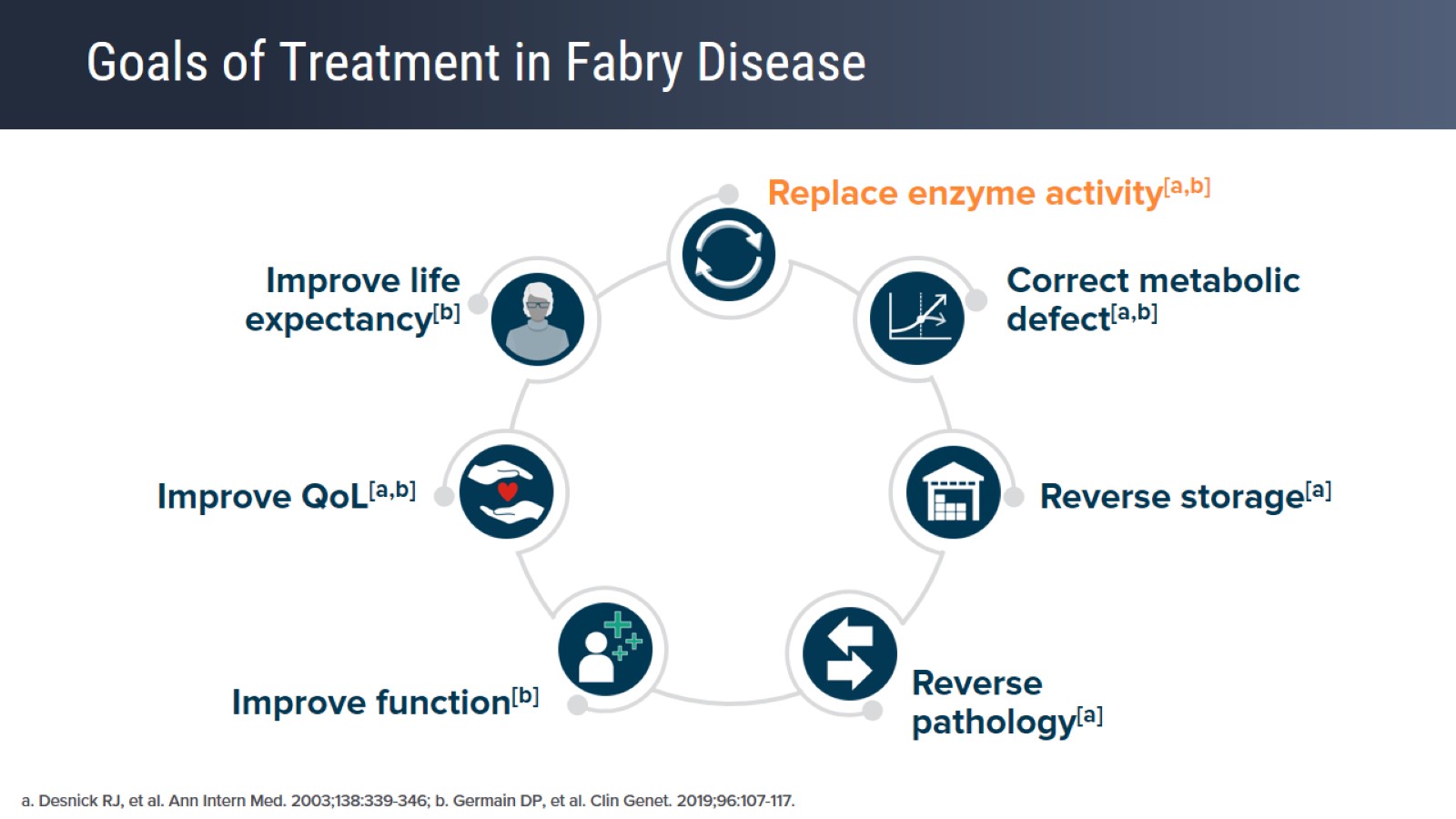 Goals of Treatment in Fabry Disease
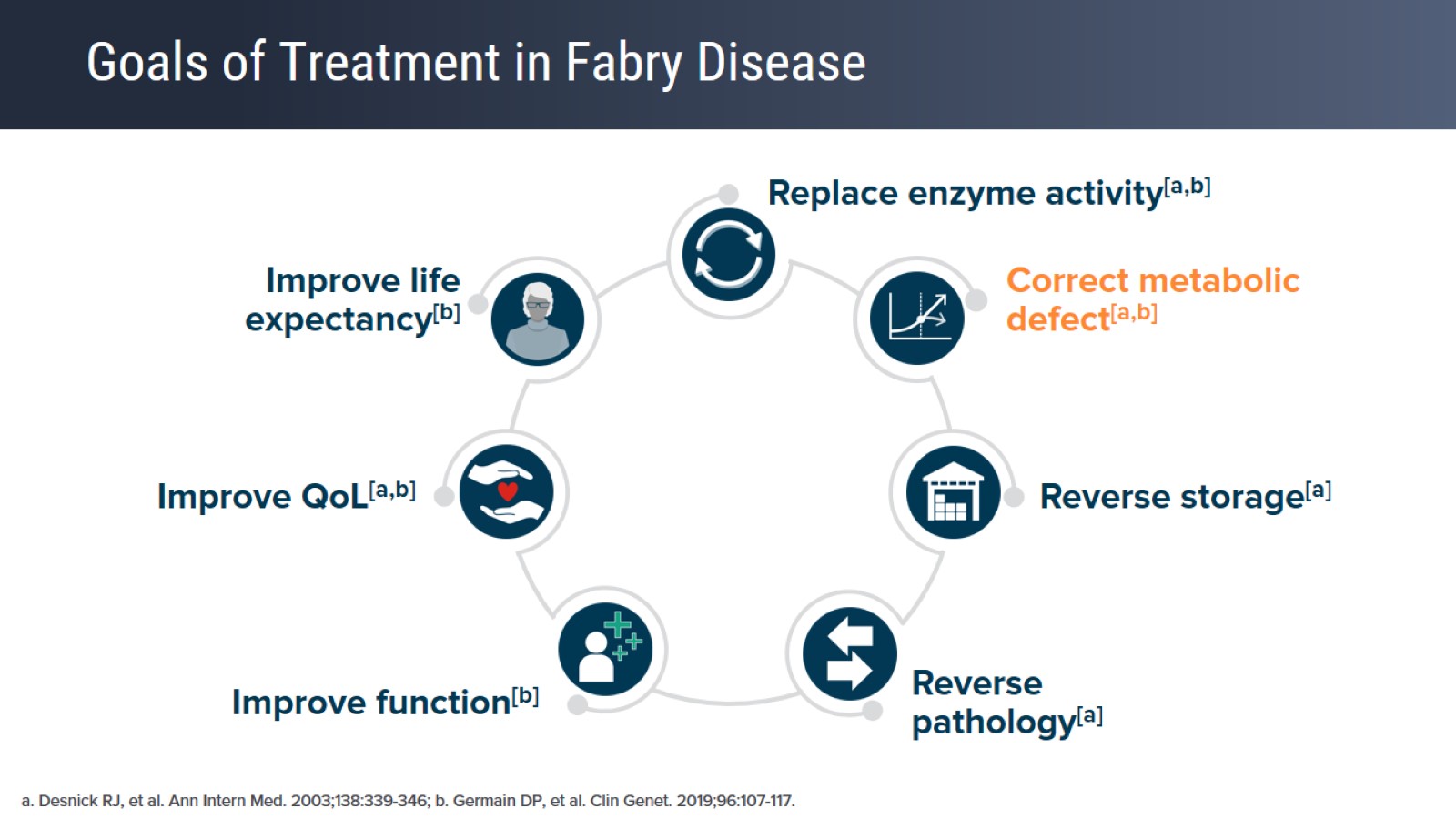 Goals of Treatment in Fabry Disease
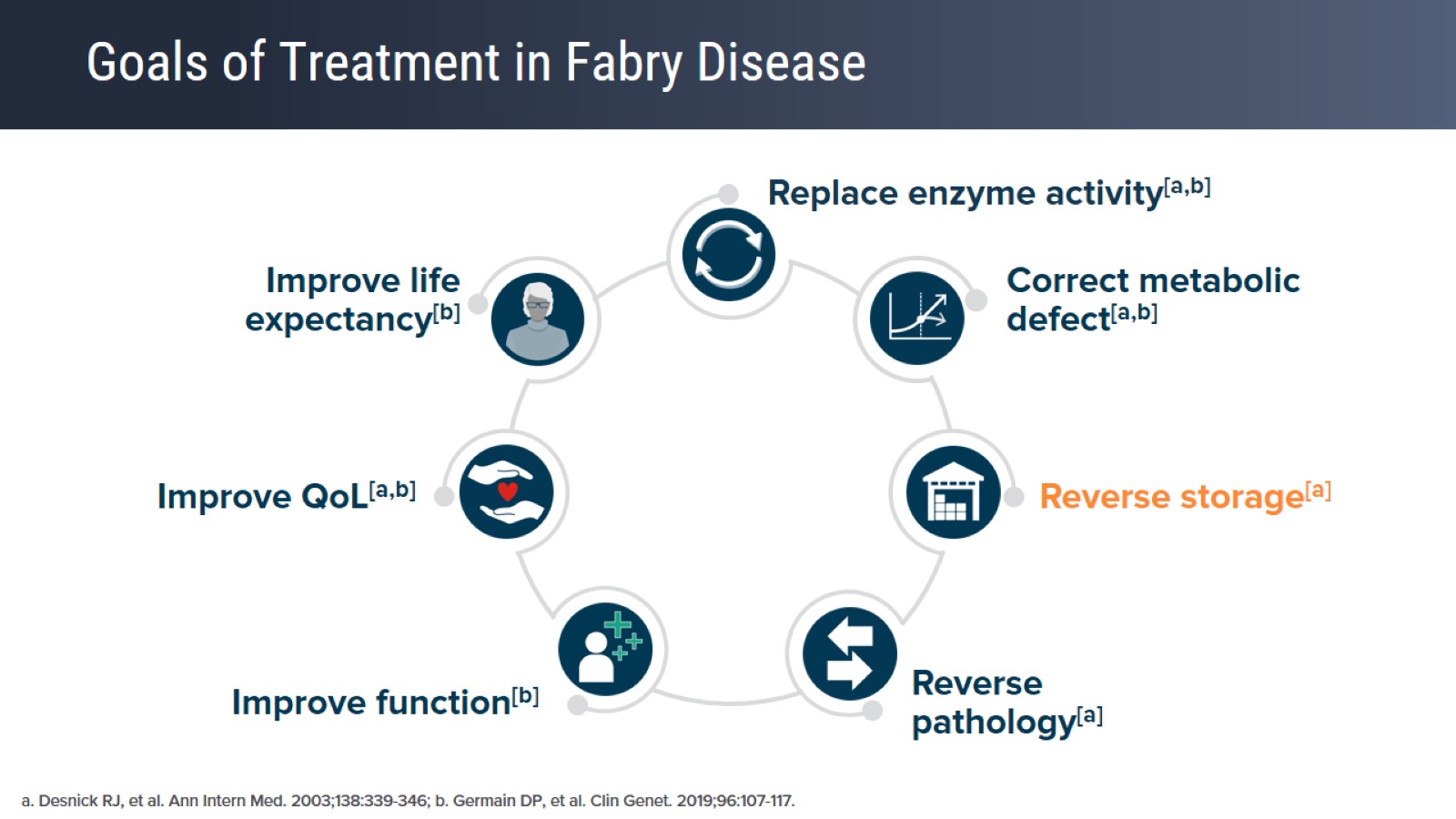 Goals of Treatment in Fabry Disease
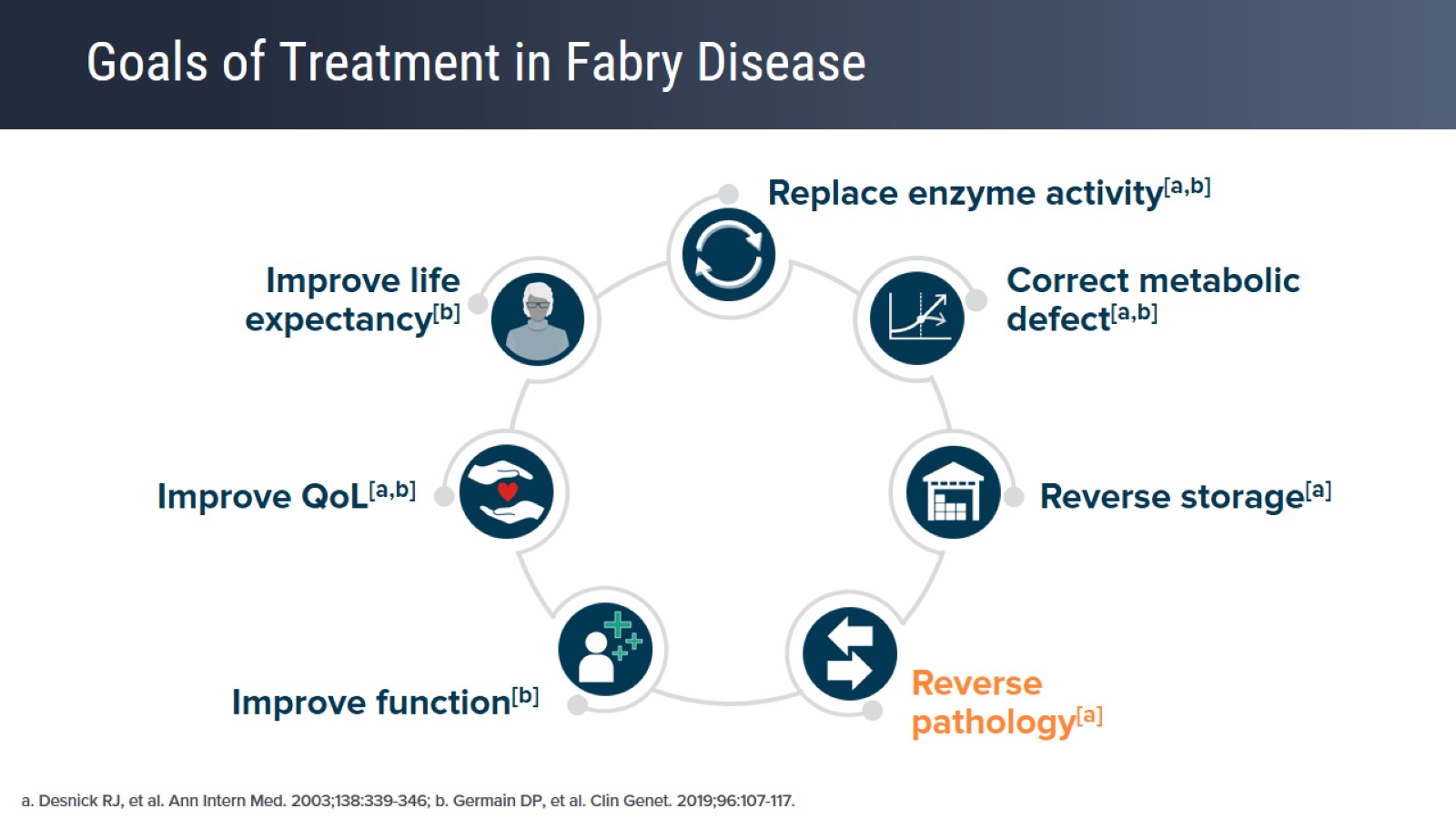 Goals of Treatment in Fabry Disease
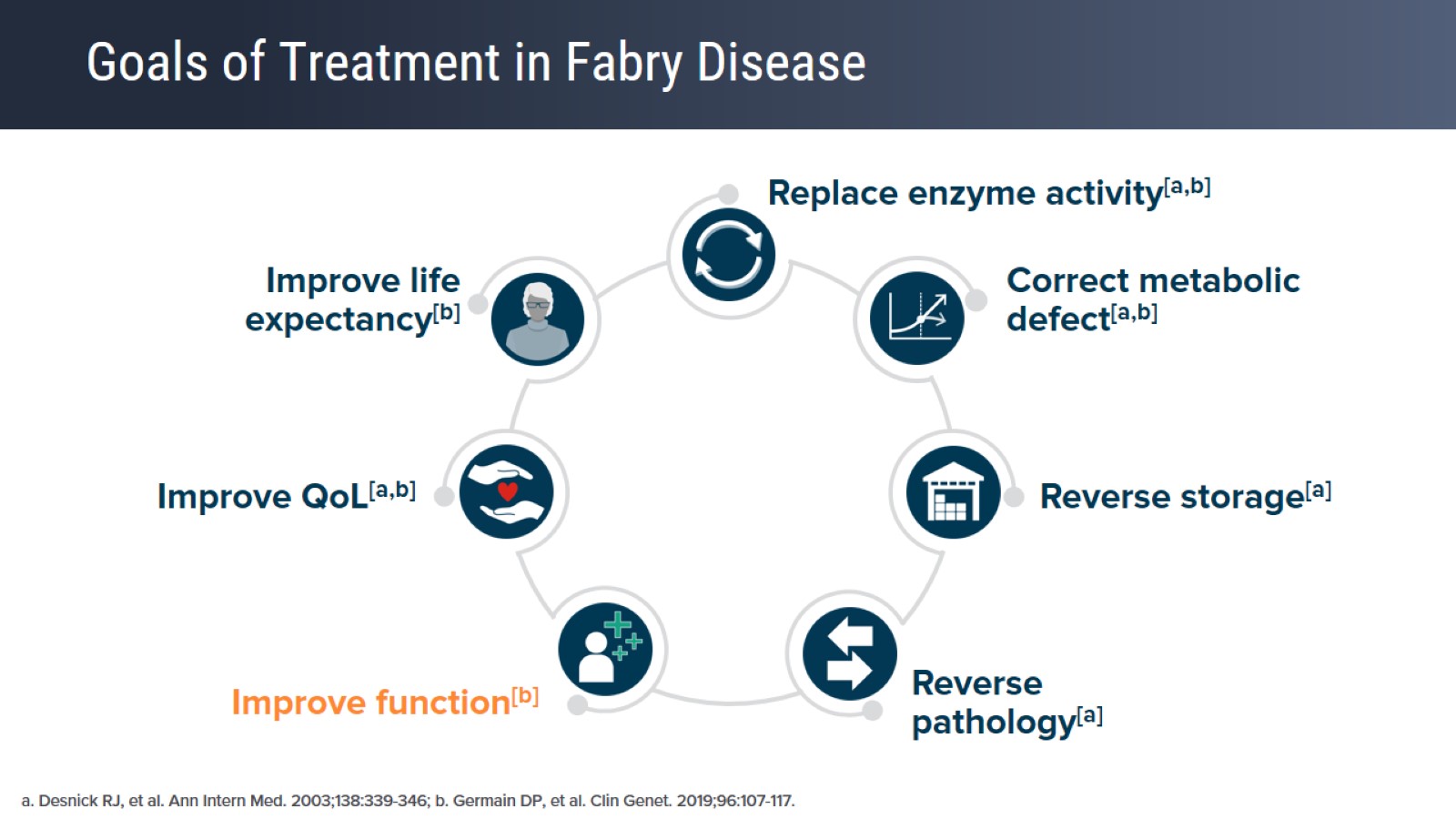 Goals of Treatment in Fabry Disease
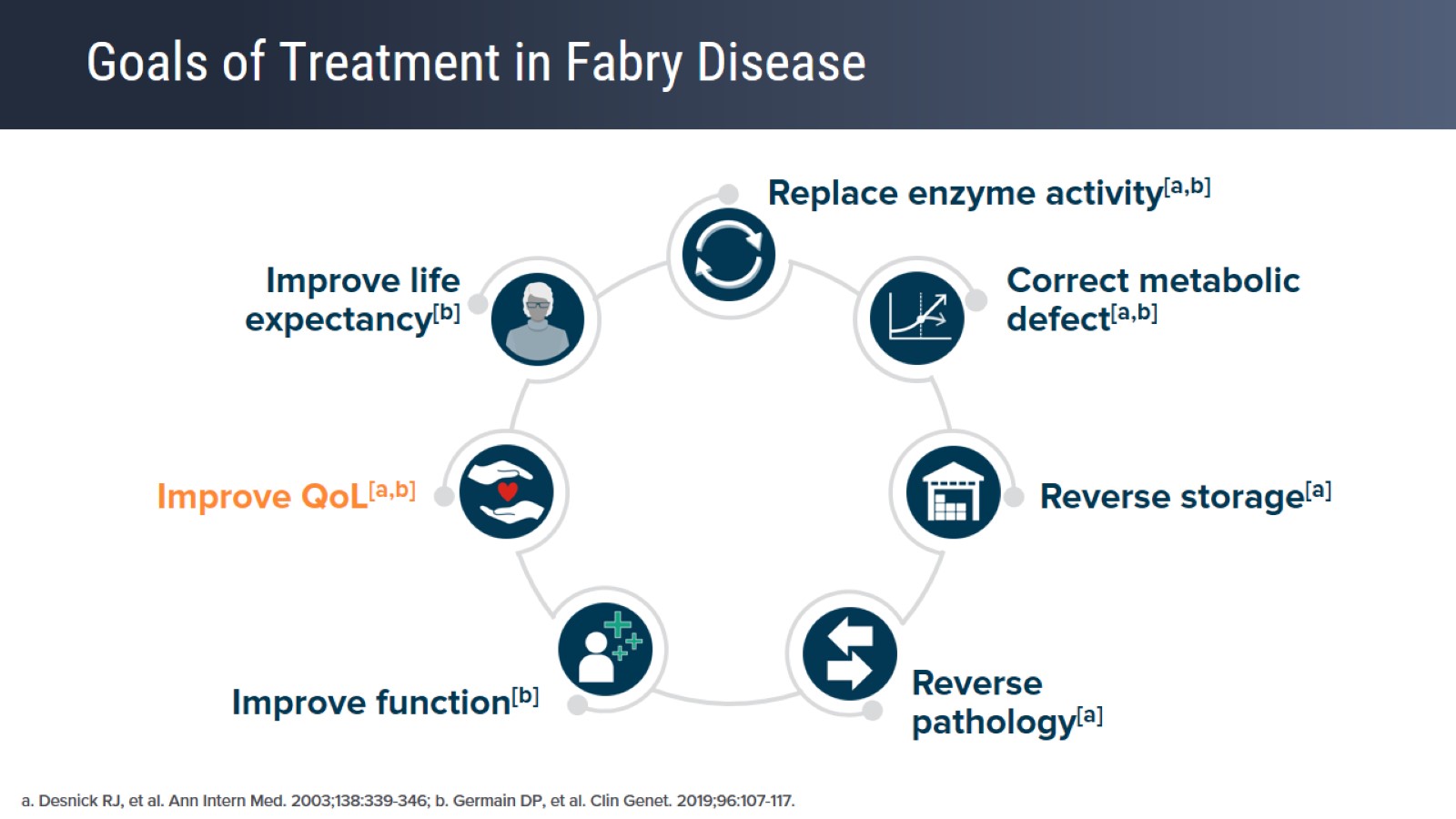 Goals of Treatment in Fabry Disease
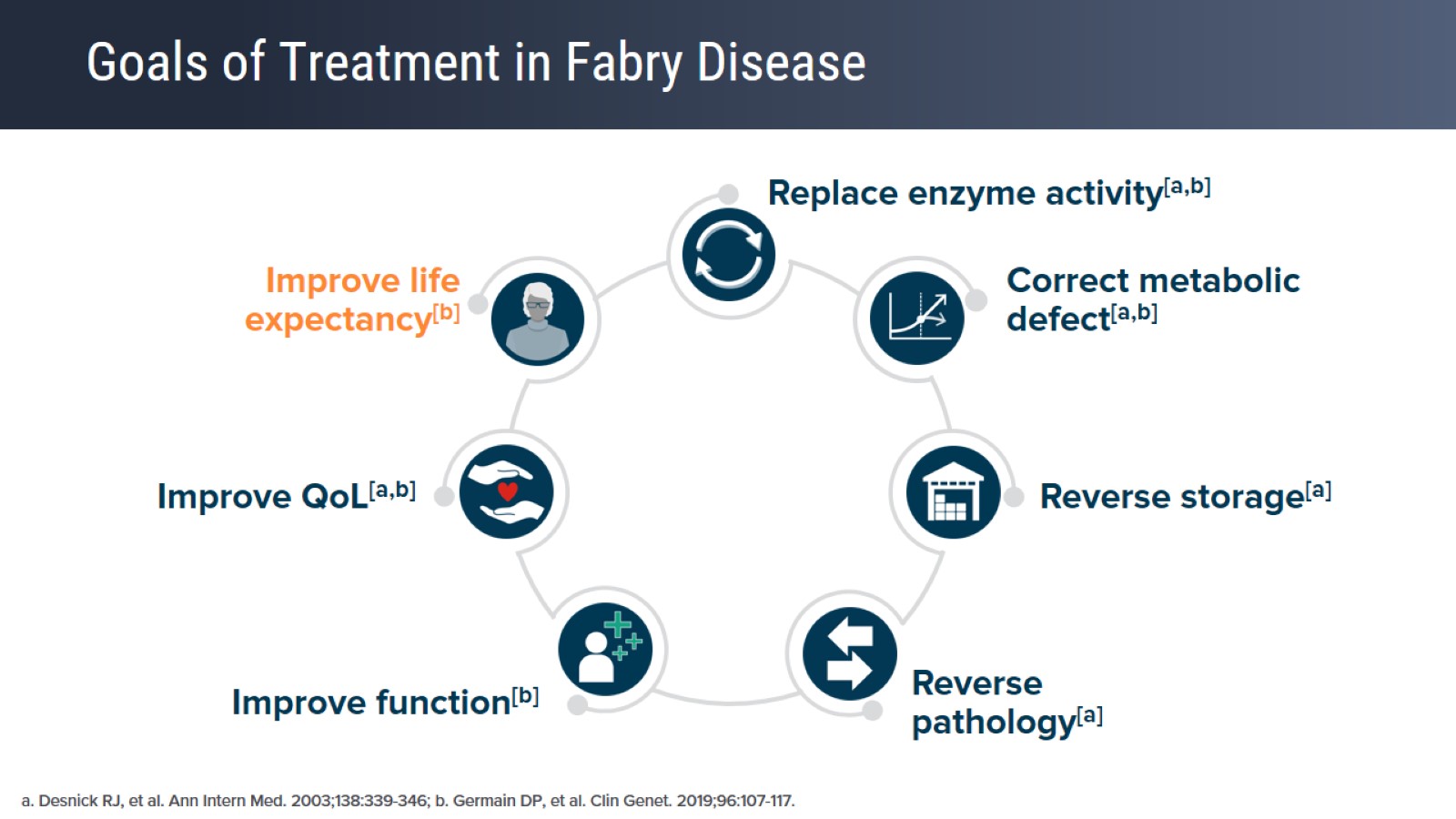 Goals of Treatment in Fabry Disease
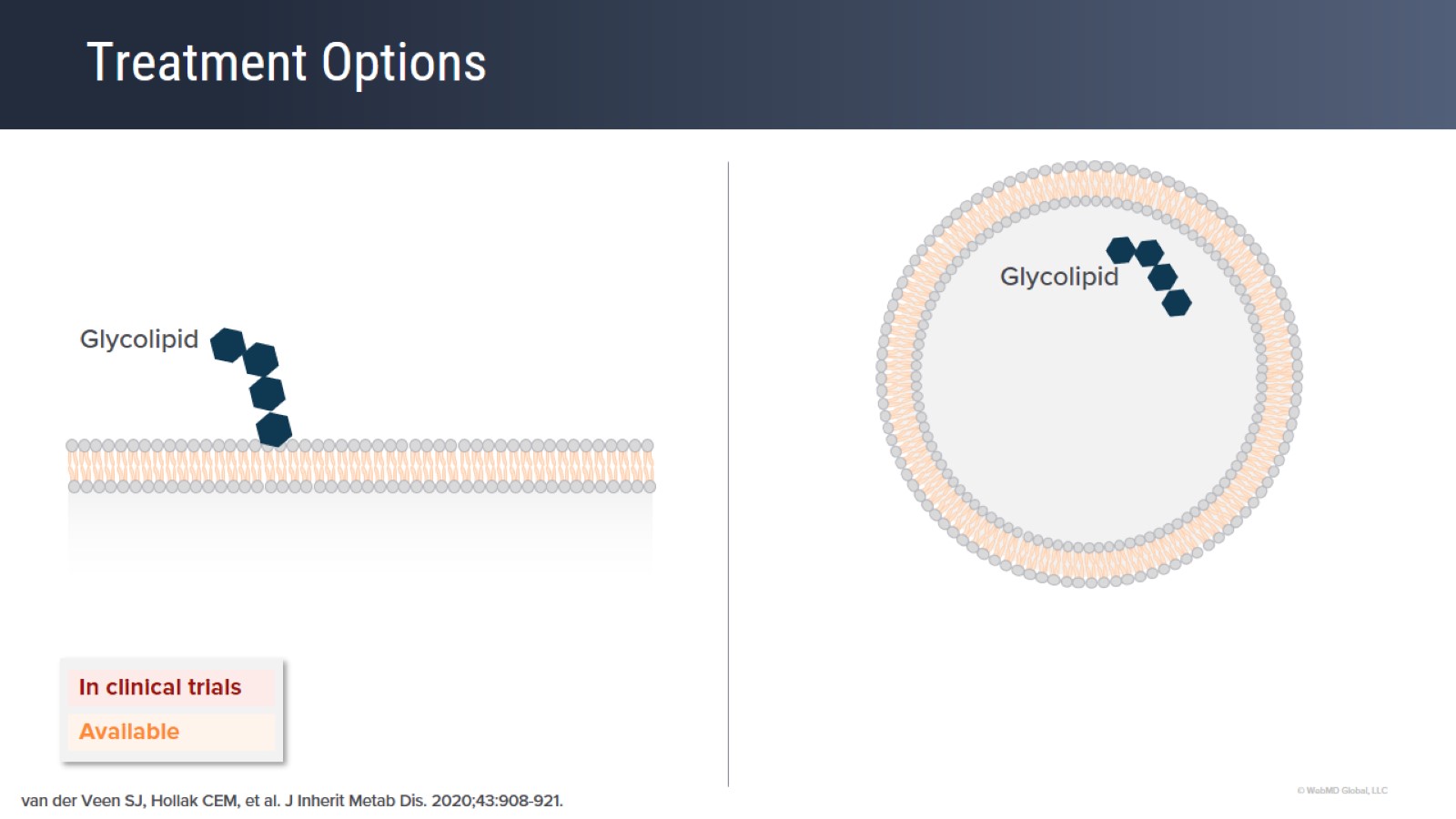 Treatment Options
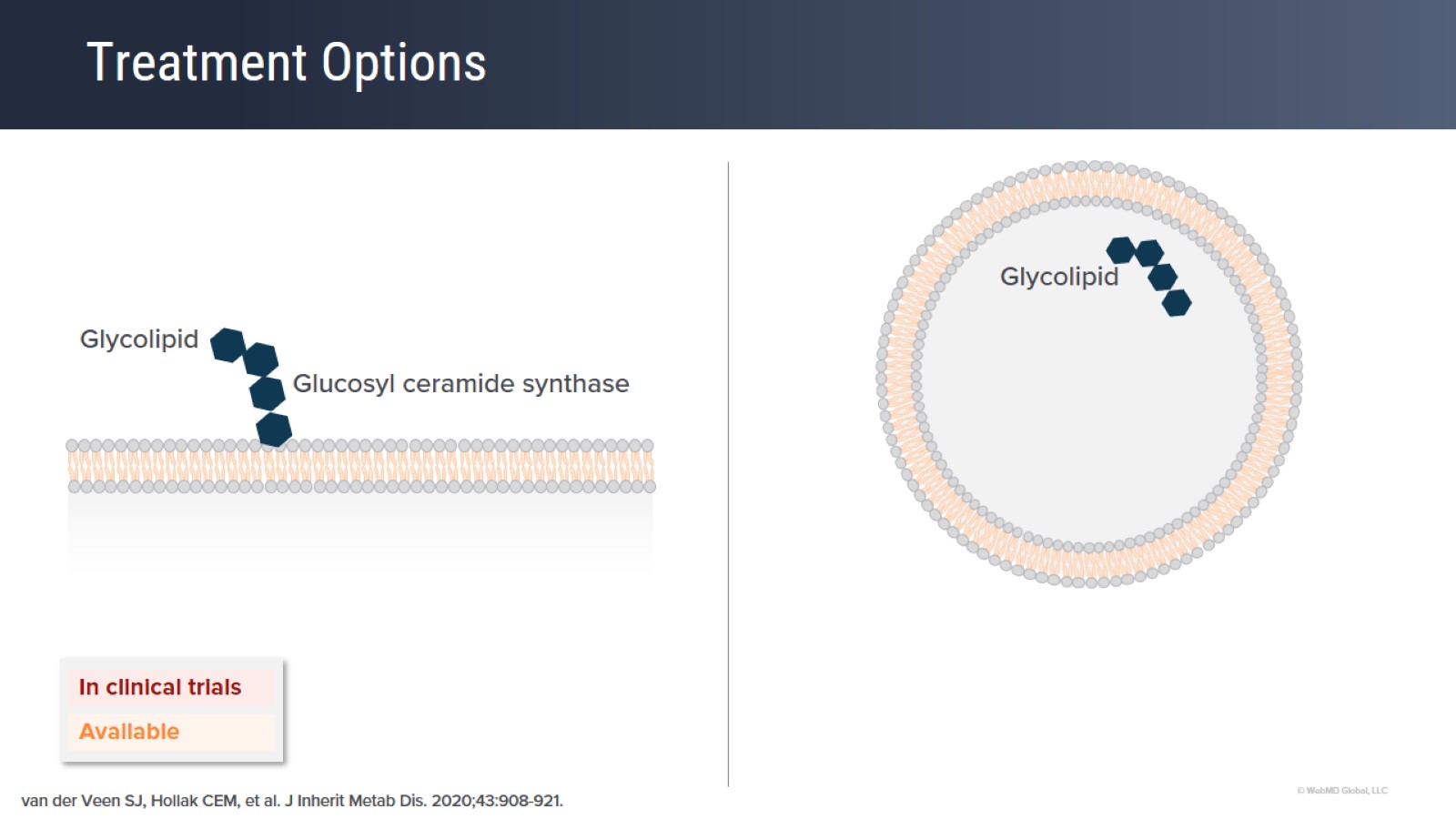 Treatment Options
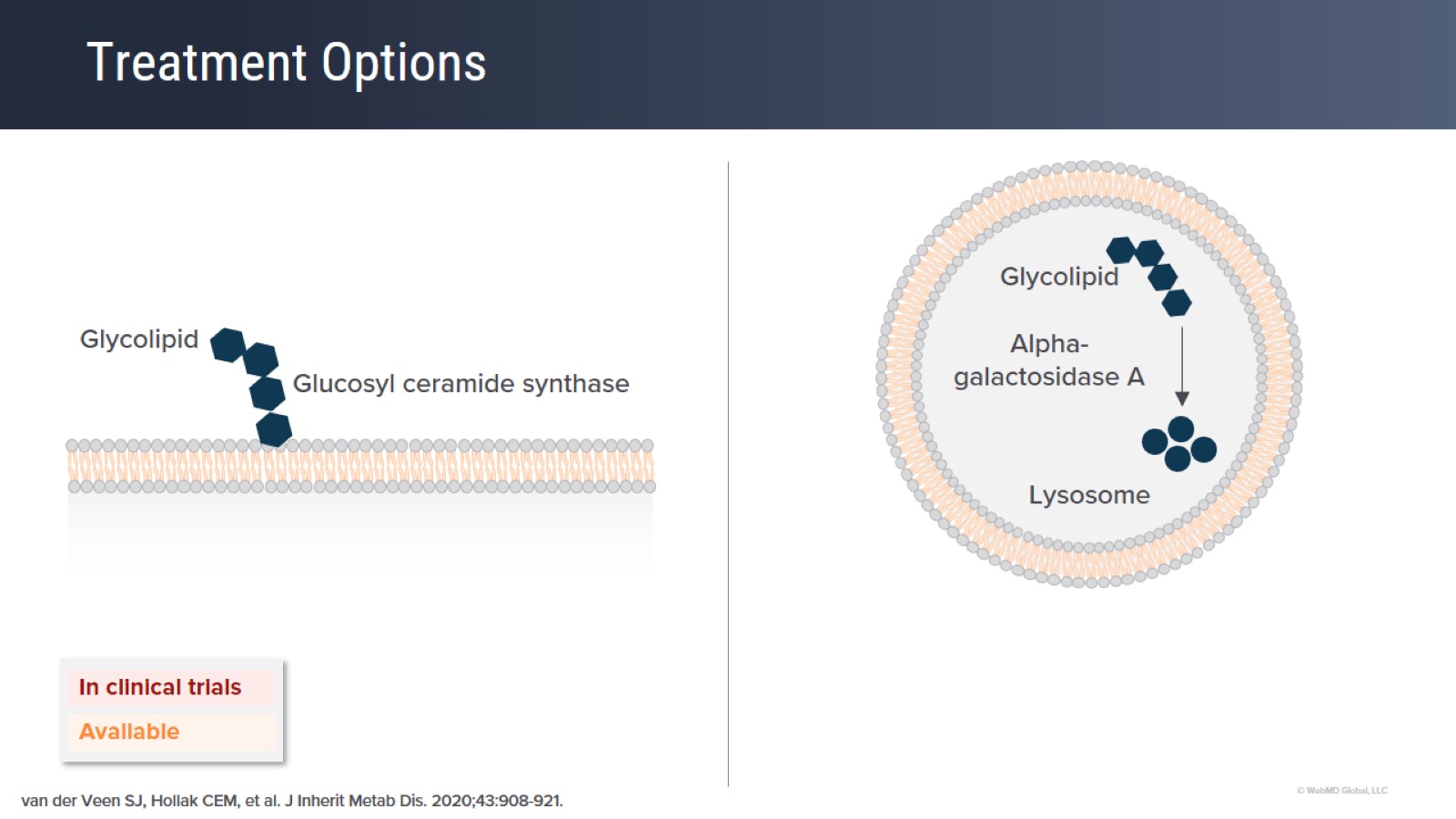 Treatment Options
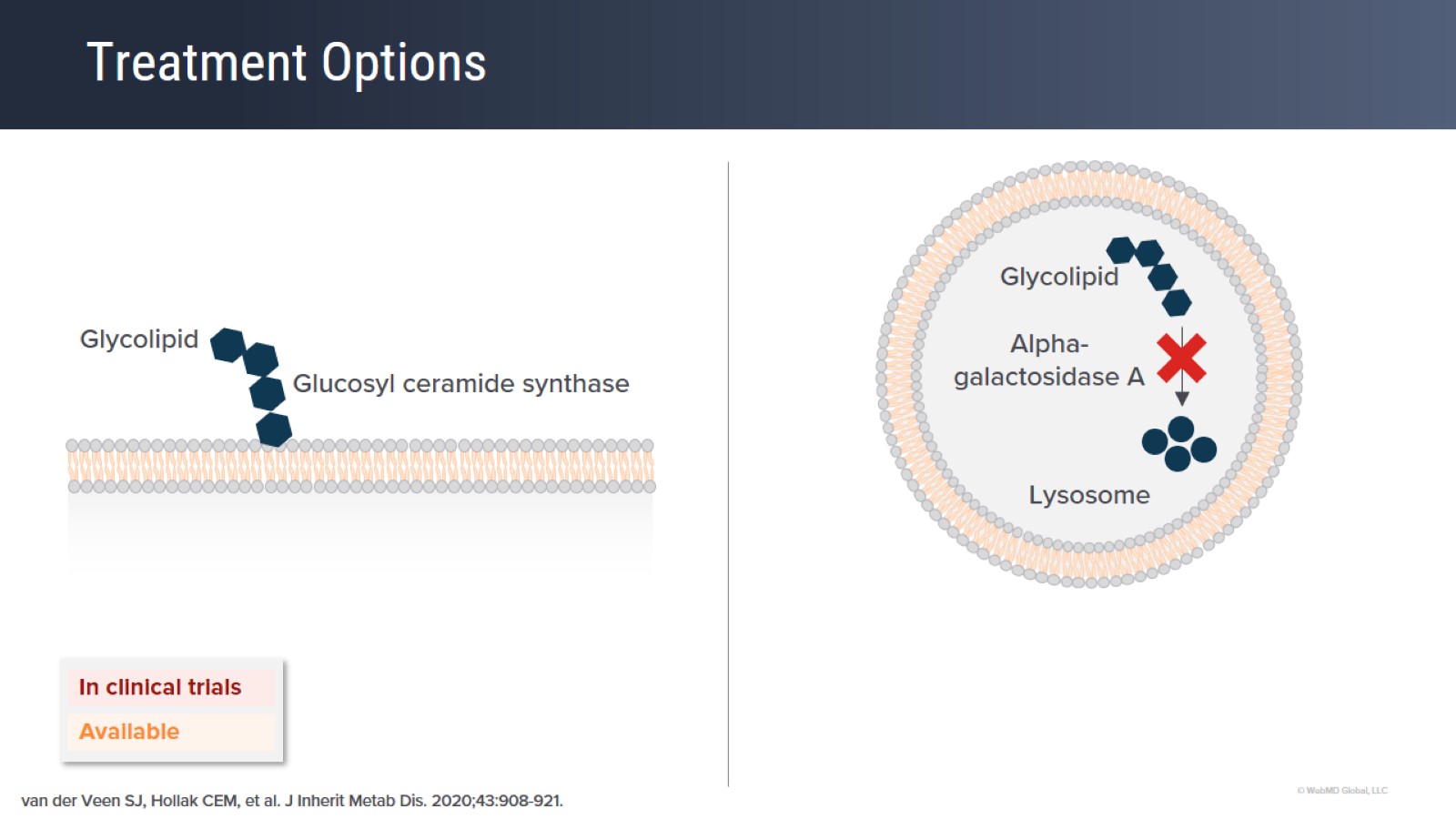 Treatment Options
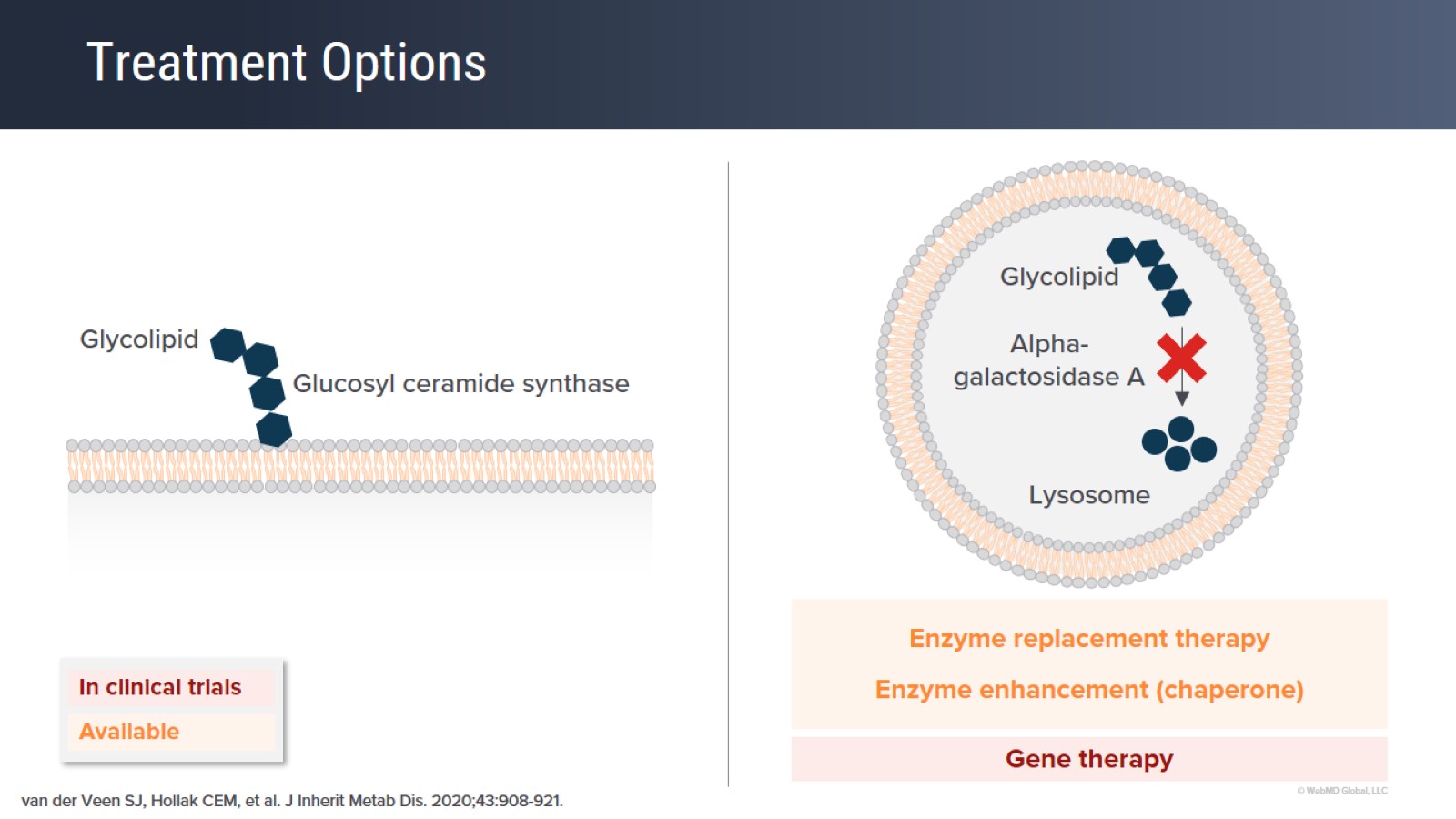 Treatment Options
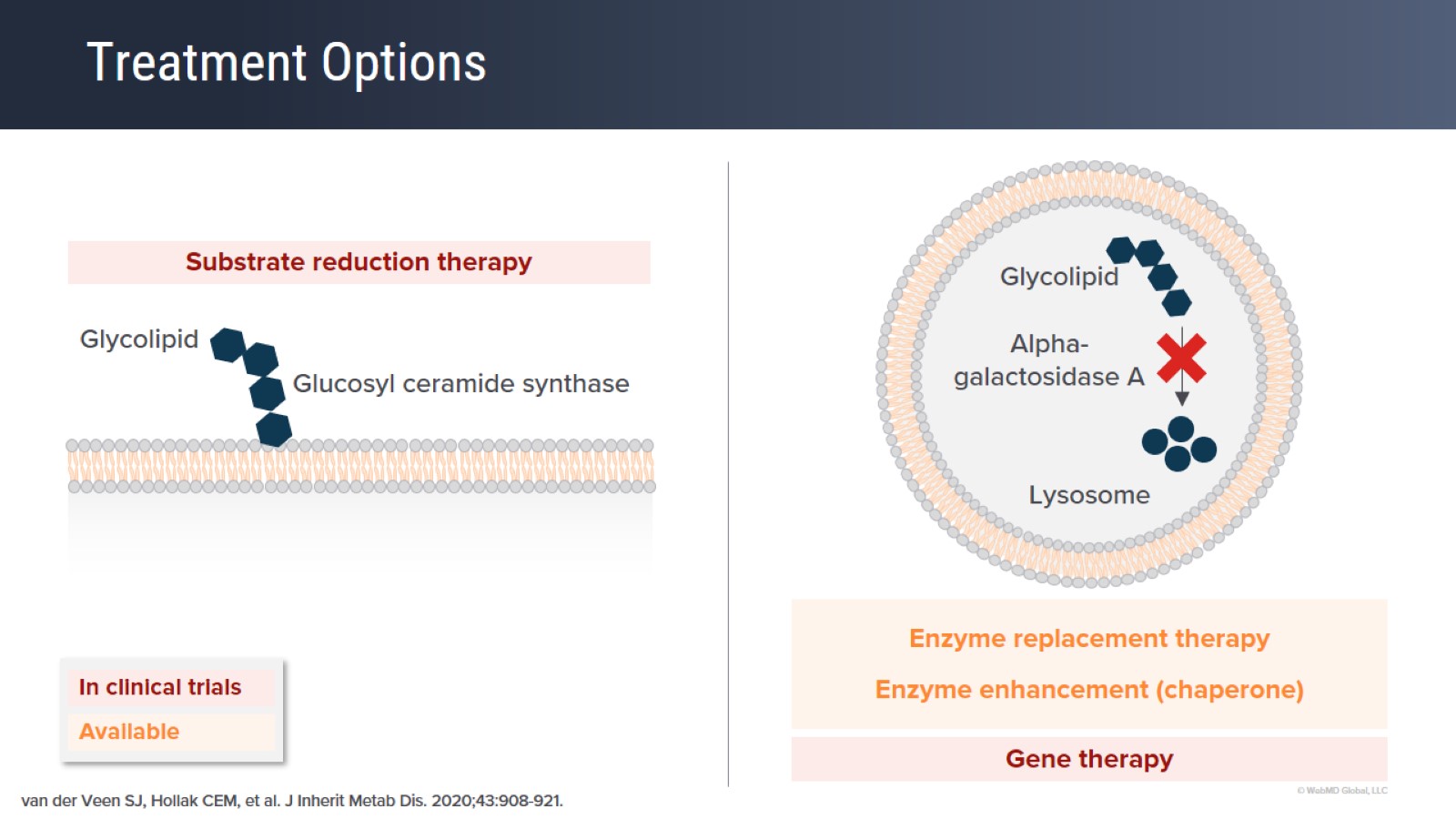 Treatment Options
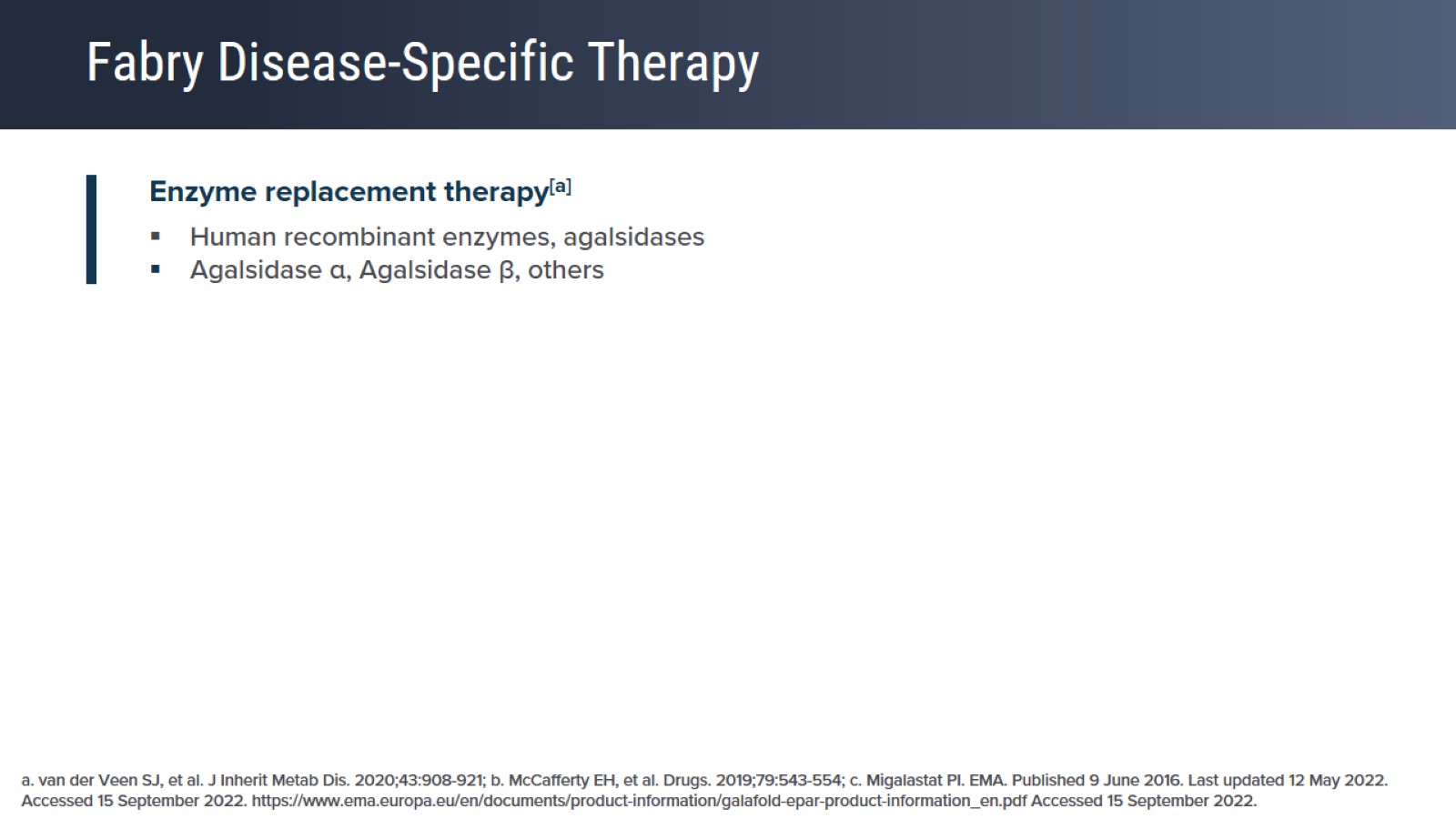 Fabry Disease-Specific Therapy
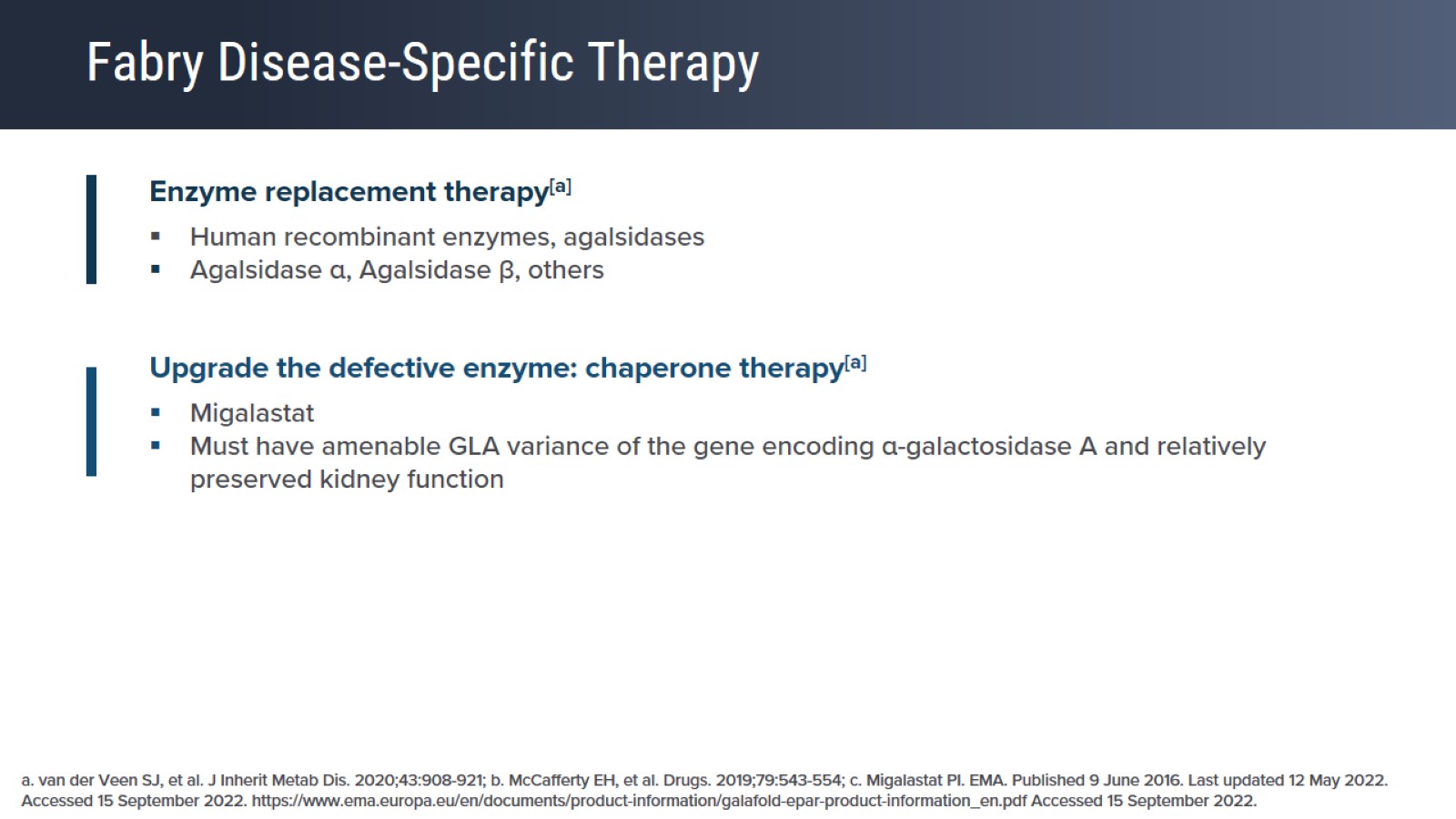 Fabry Disease-Specific Therapy
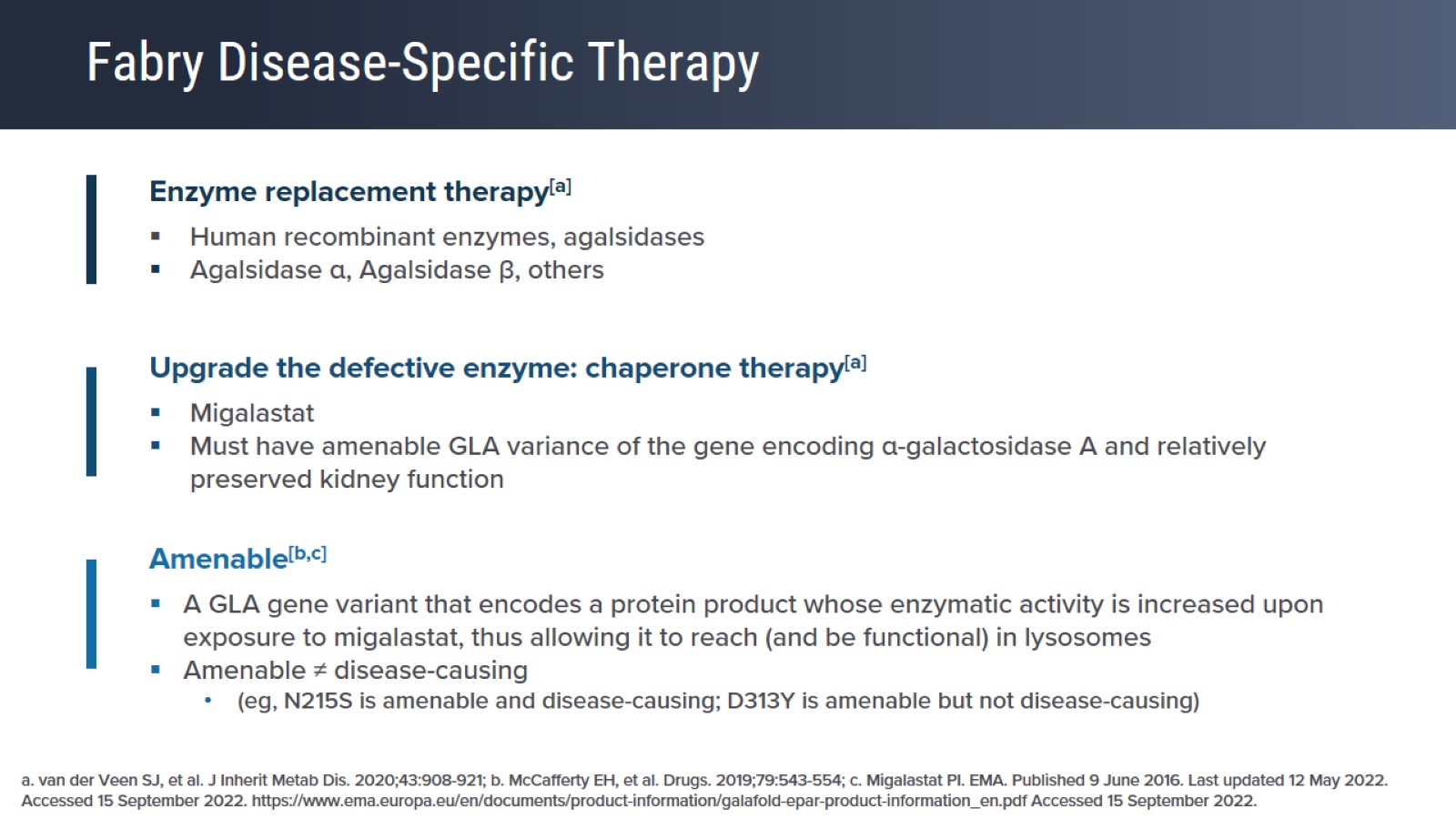 Fabry Disease-Specific Therapy
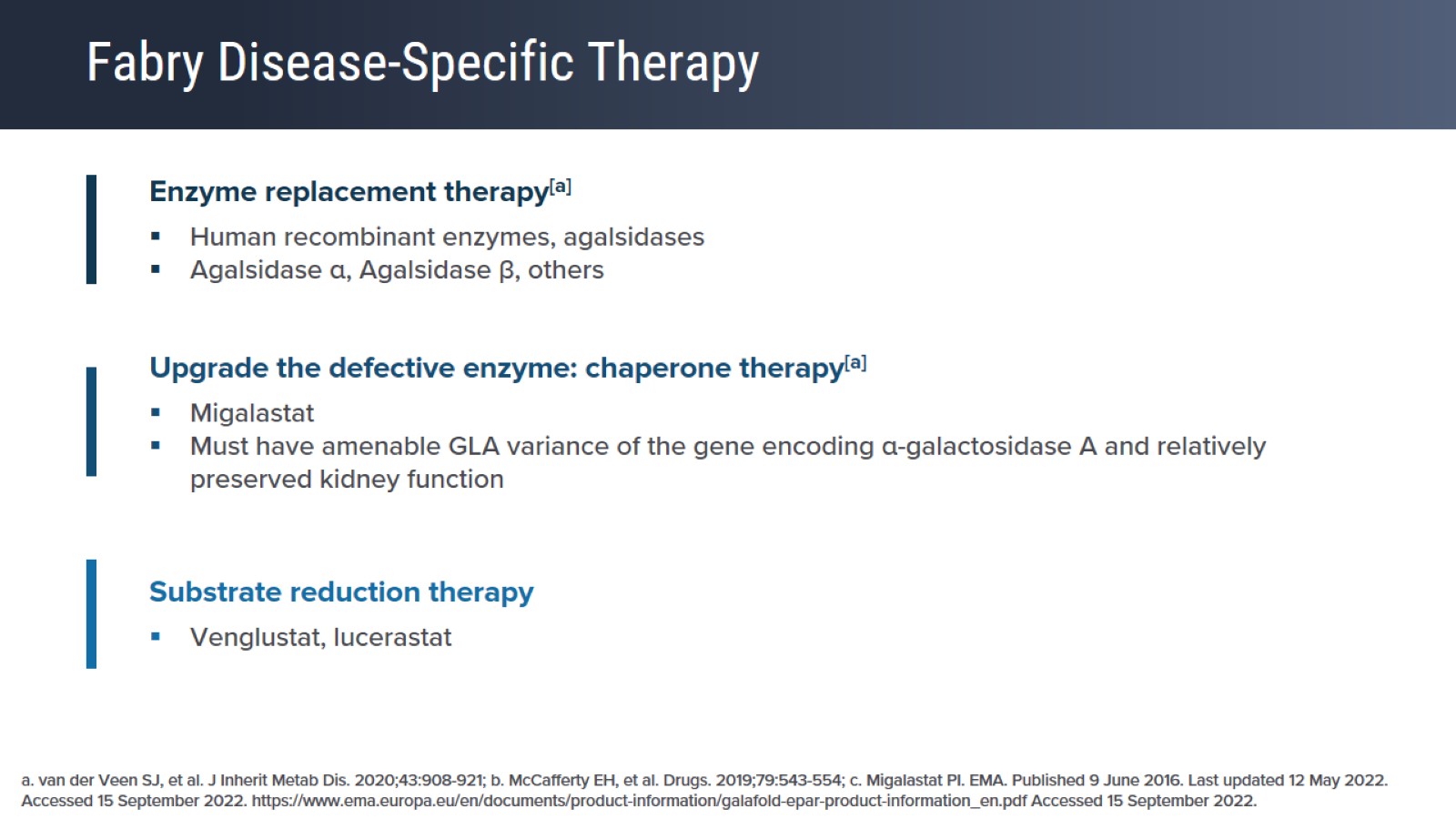 Fabry Disease-Specific Therapy
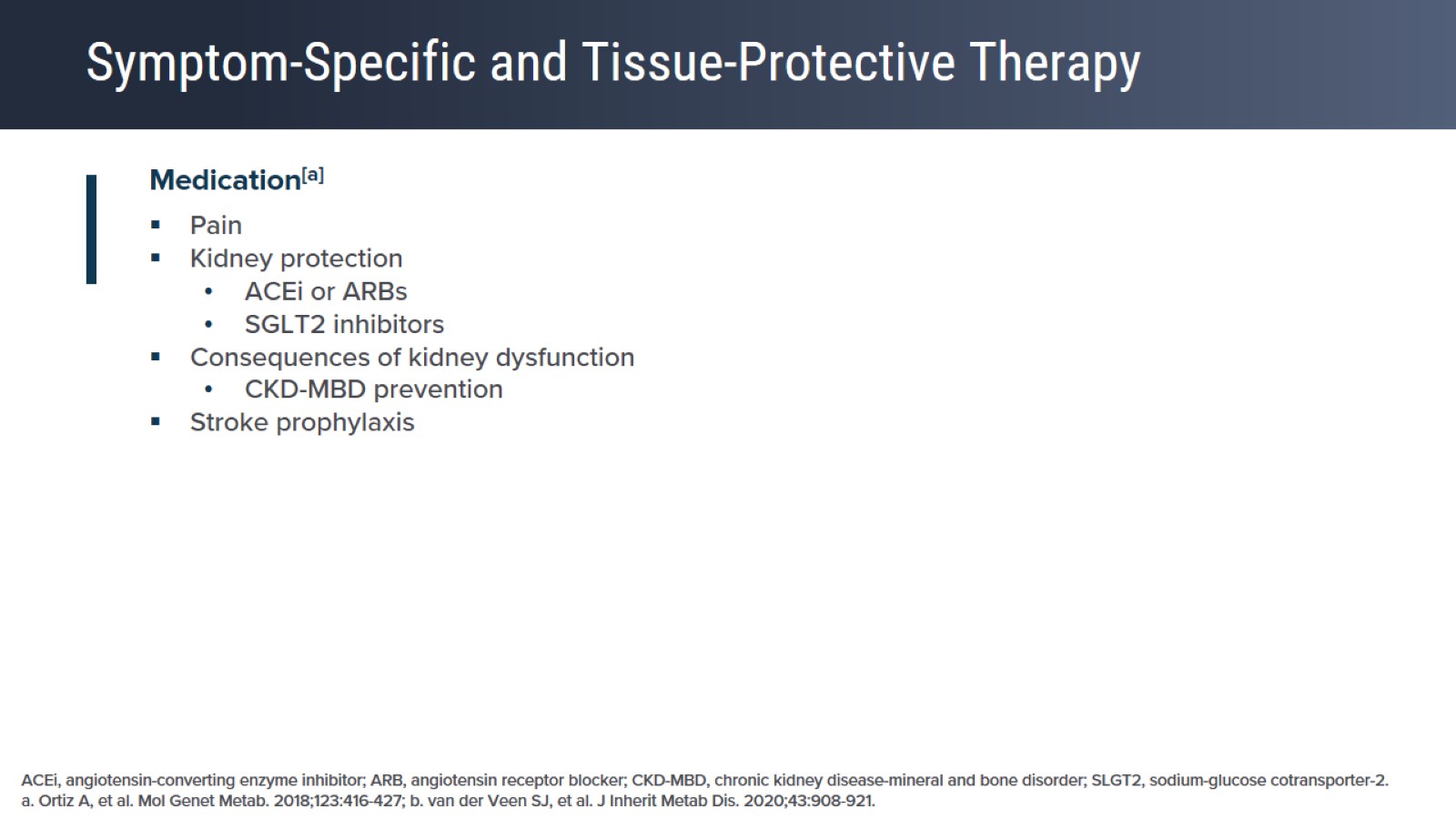 Symptom-Specific and Tissue-Protective Therapy
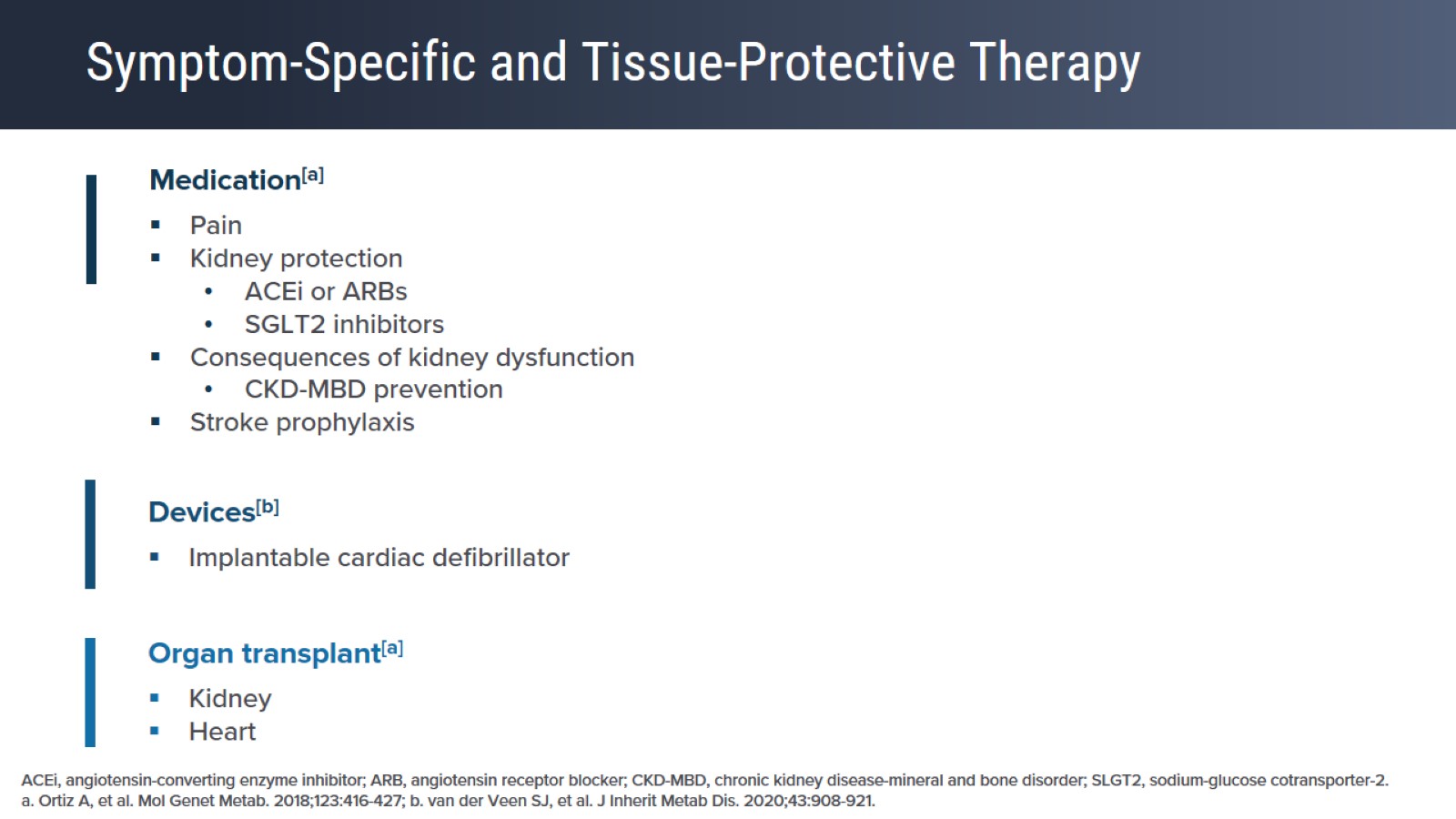 Symptom-Specific and Tissue-Protective Therapy
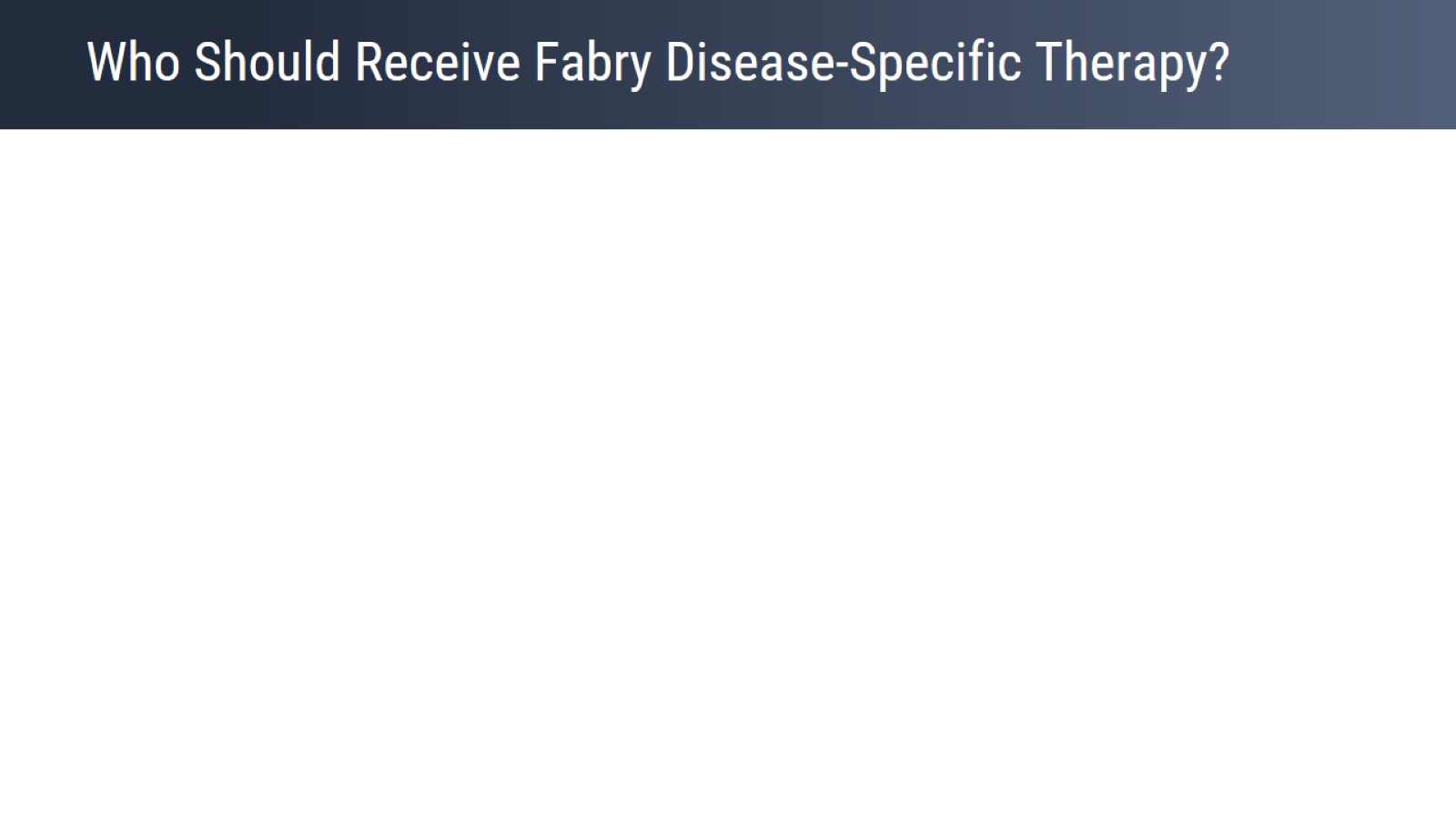 Who Should Receive Fabry Disease-Specific Therapy?
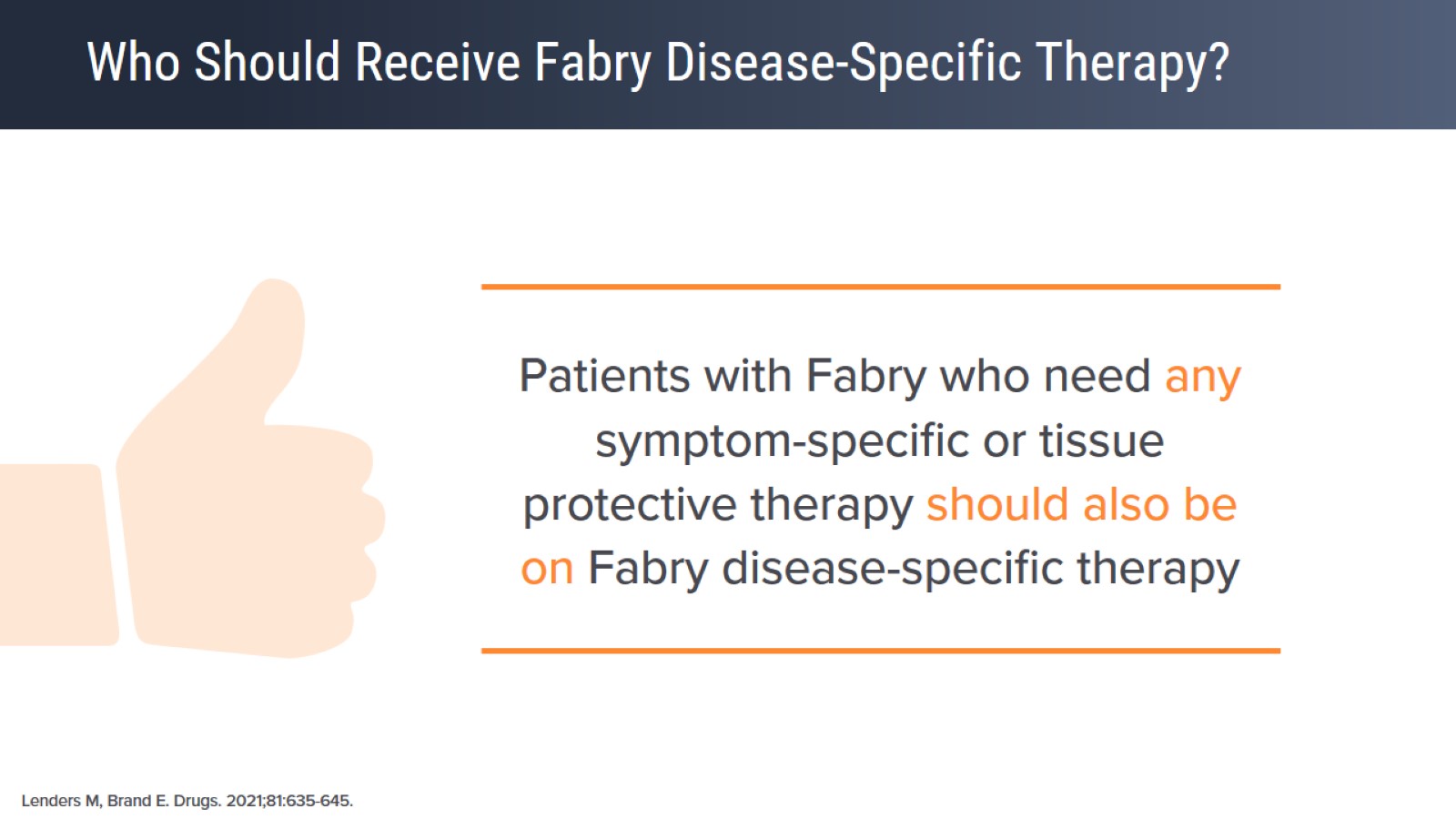 Who Should Receive Fabry Disease-Specific Therapy?
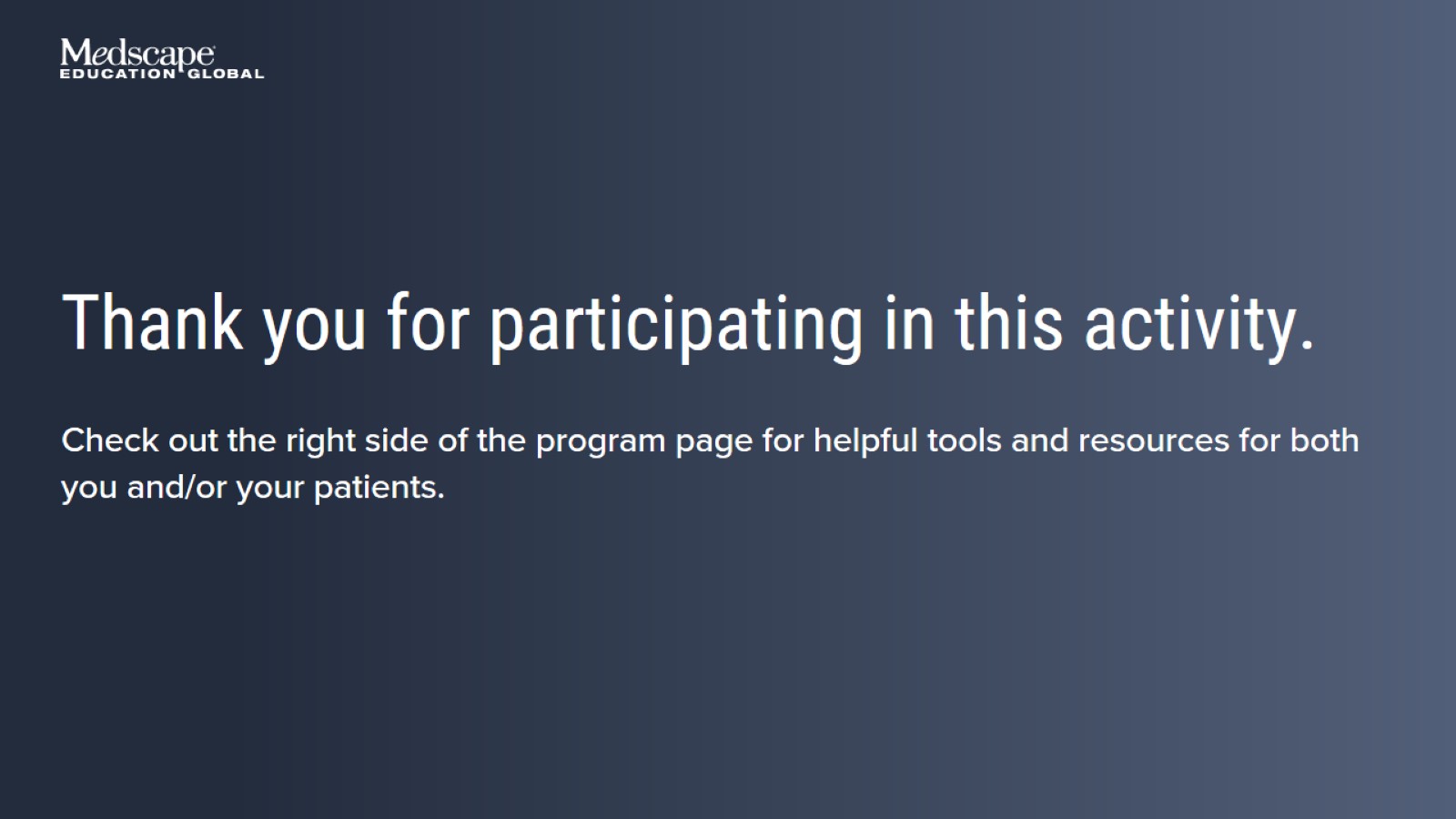 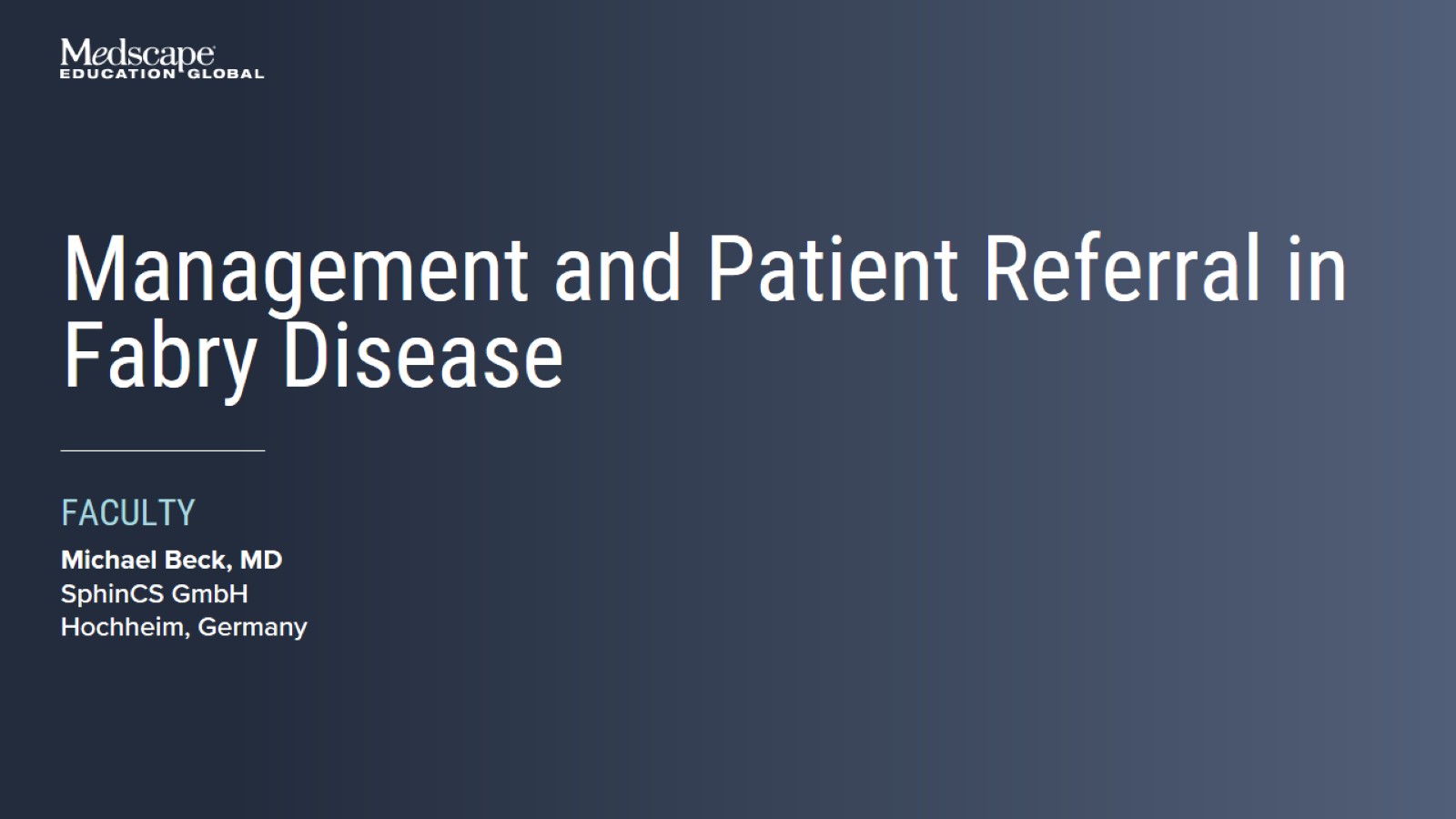 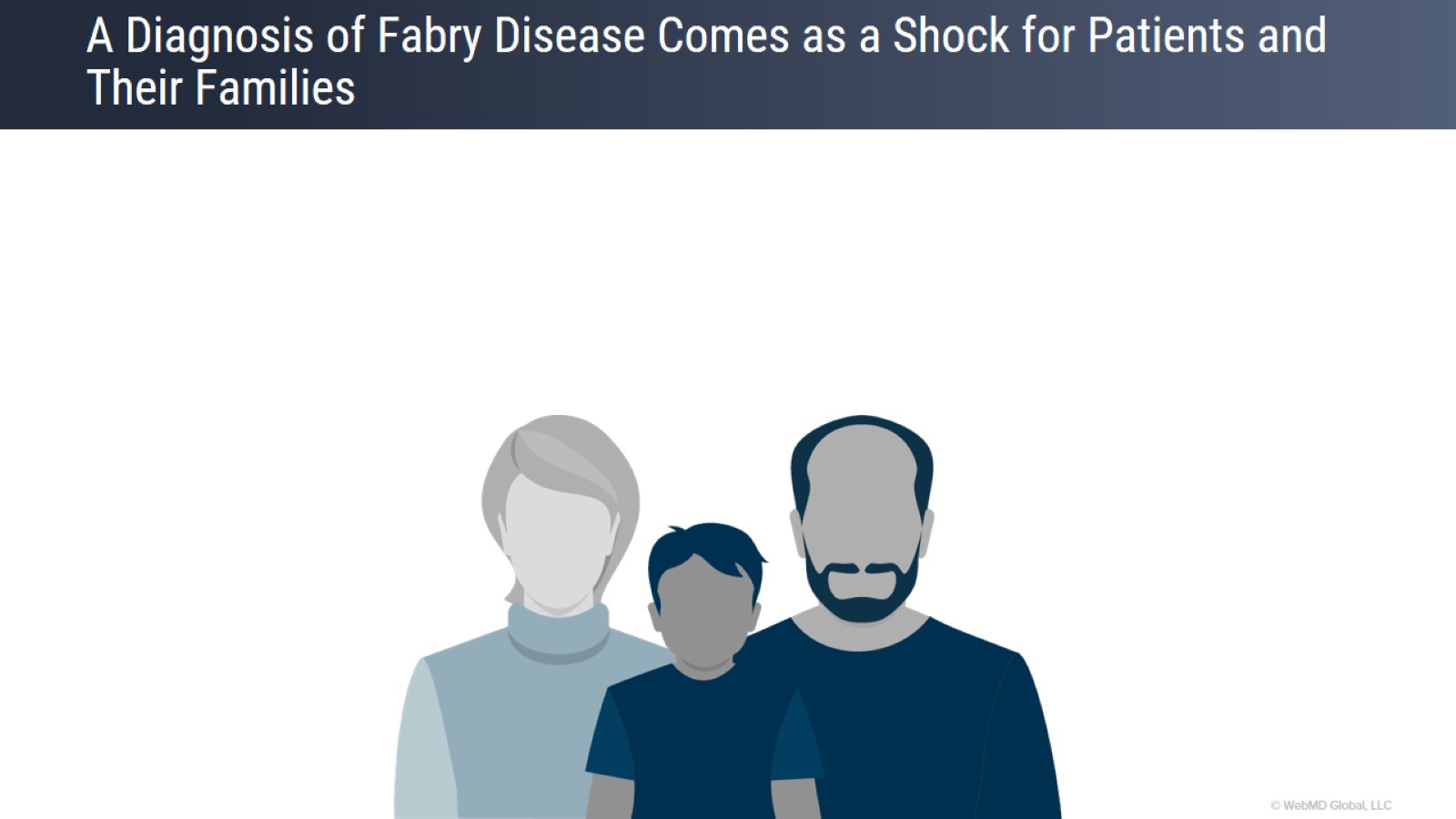 A Diagnosis of Fabry Disease Comes as a Shock for Patients and Their Families
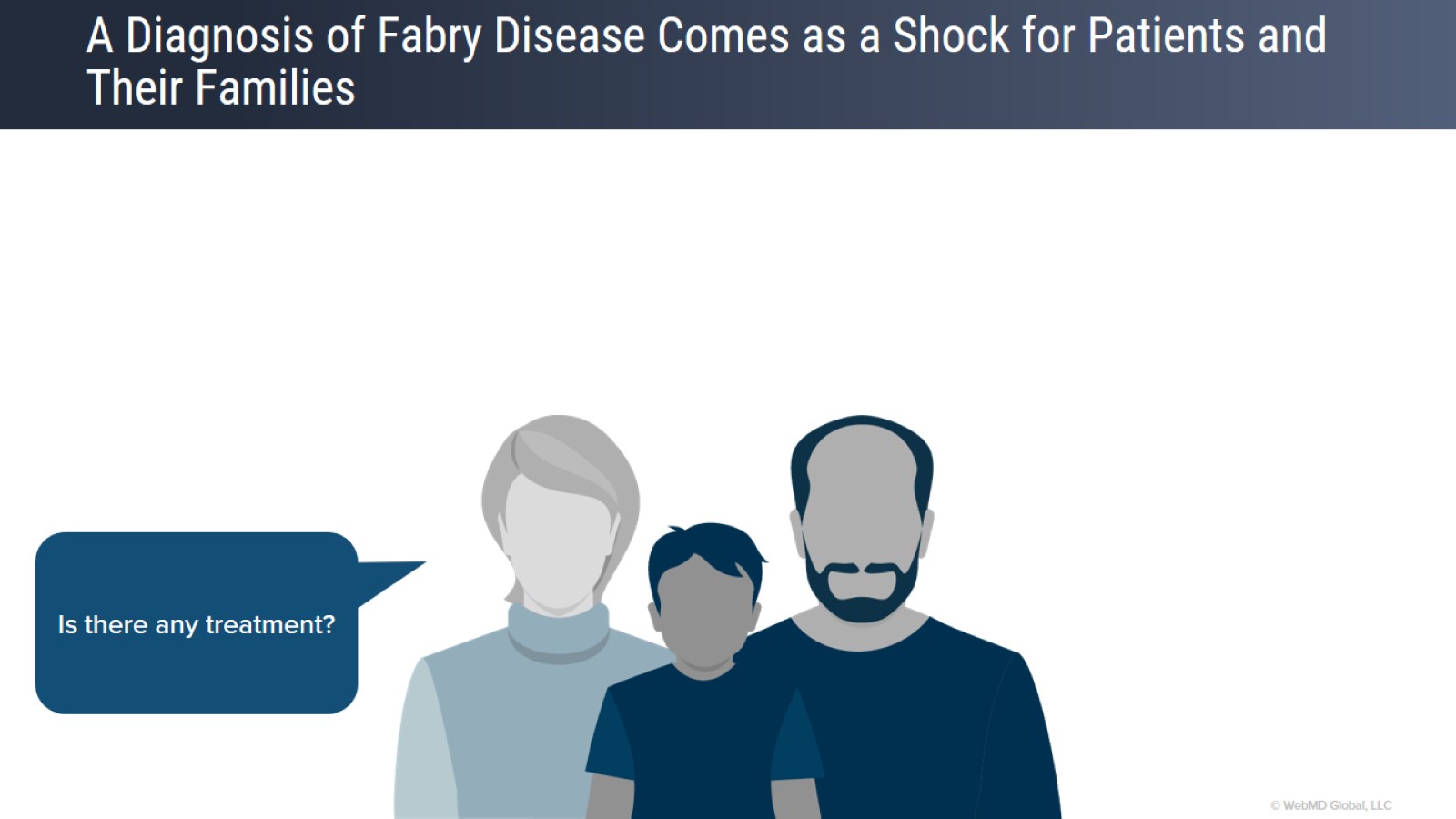 A Diagnosis of Fabry Disease Comes as a Shock for Patients and Their Families
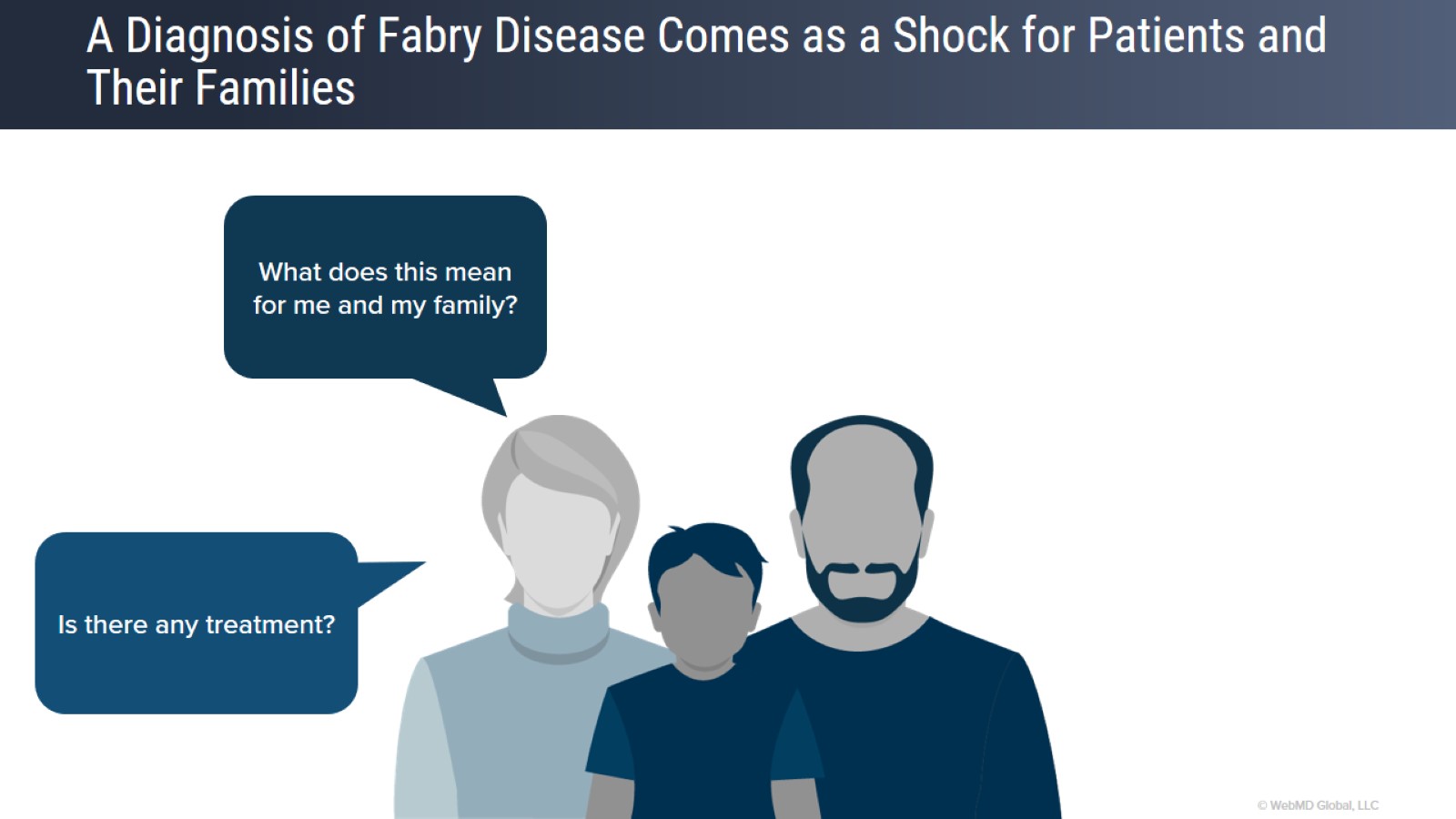 A Diagnosis of Fabry Disease Comes as a Shock for Patients and Their Families
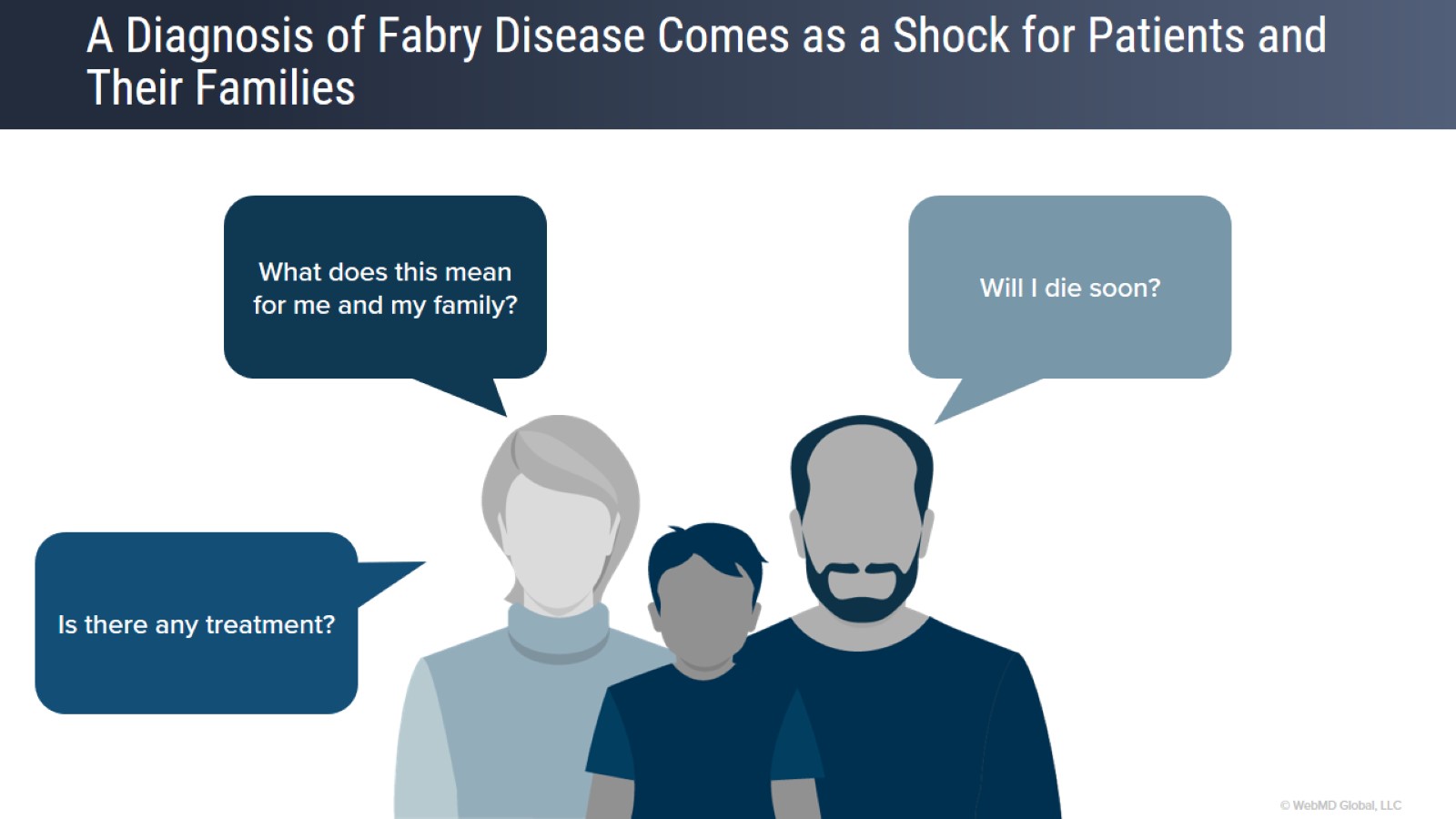 A Diagnosis of Fabry Disease Comes as a Shock for Patients and Their Families
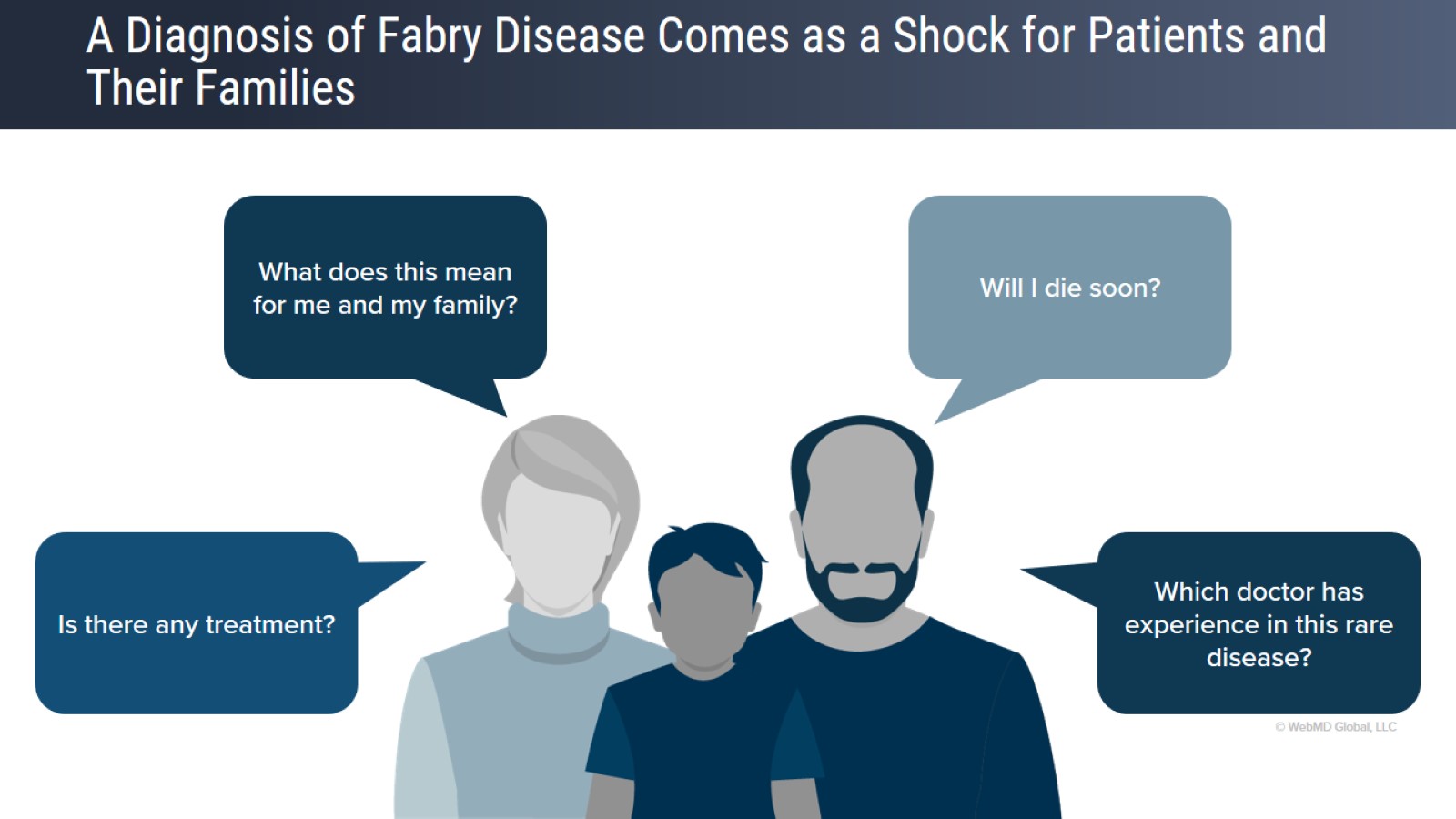 A Diagnosis of Fabry Disease Comes as a Shock for Patients and Their Families
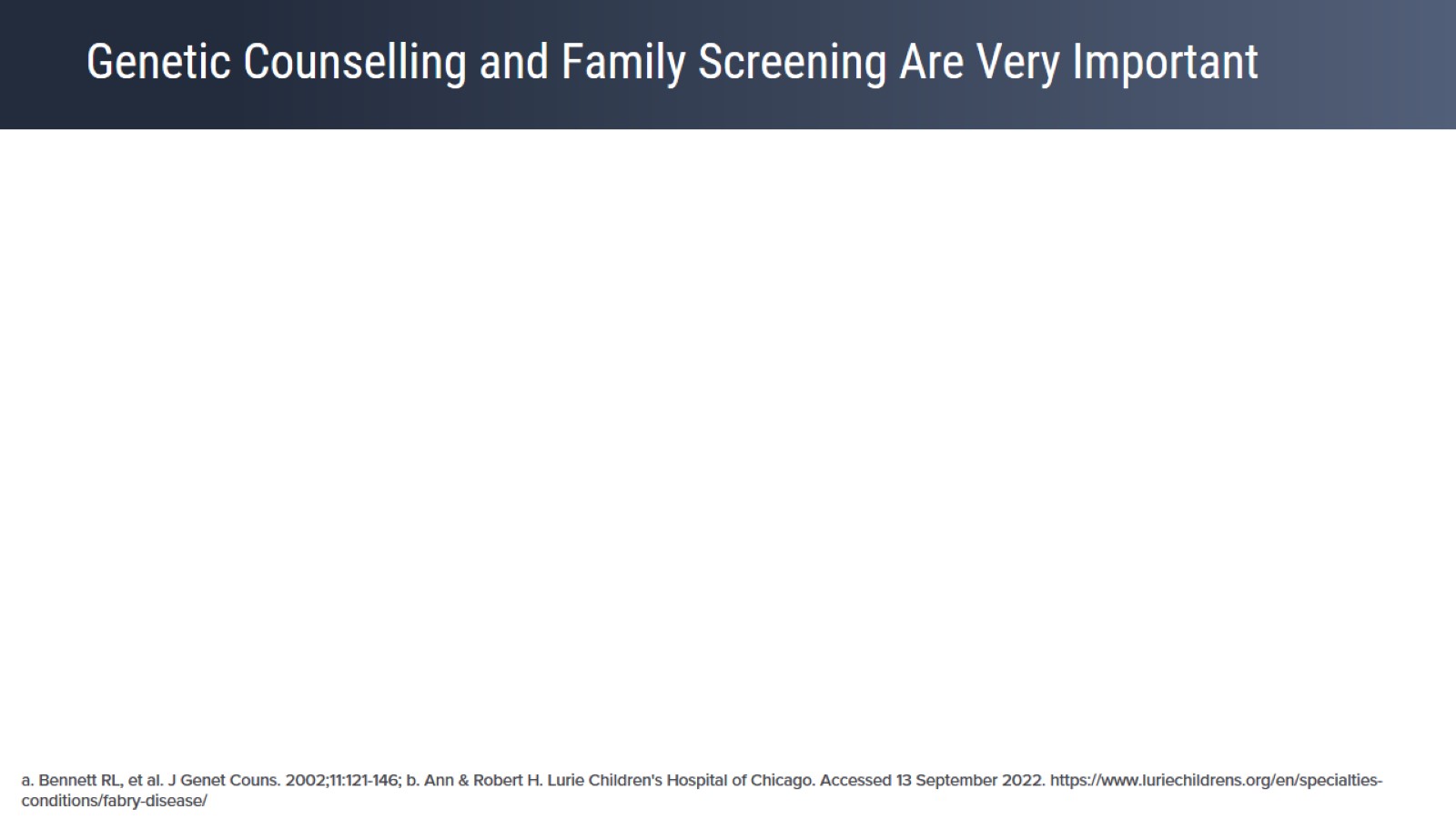 Genetic Counselling and Family Screening Are Very Important
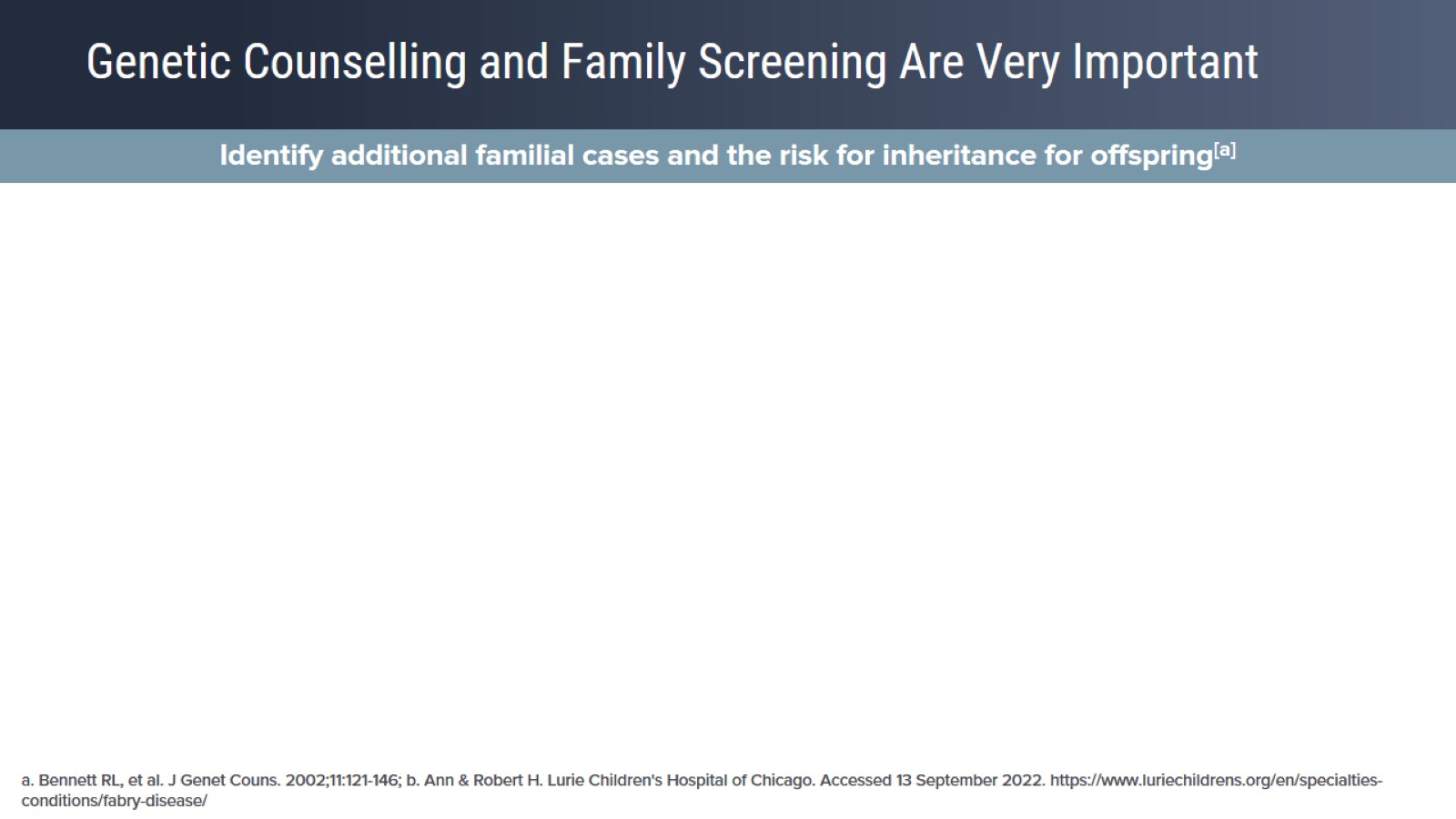 Genetic Counselling and Family Screening Are Very Important
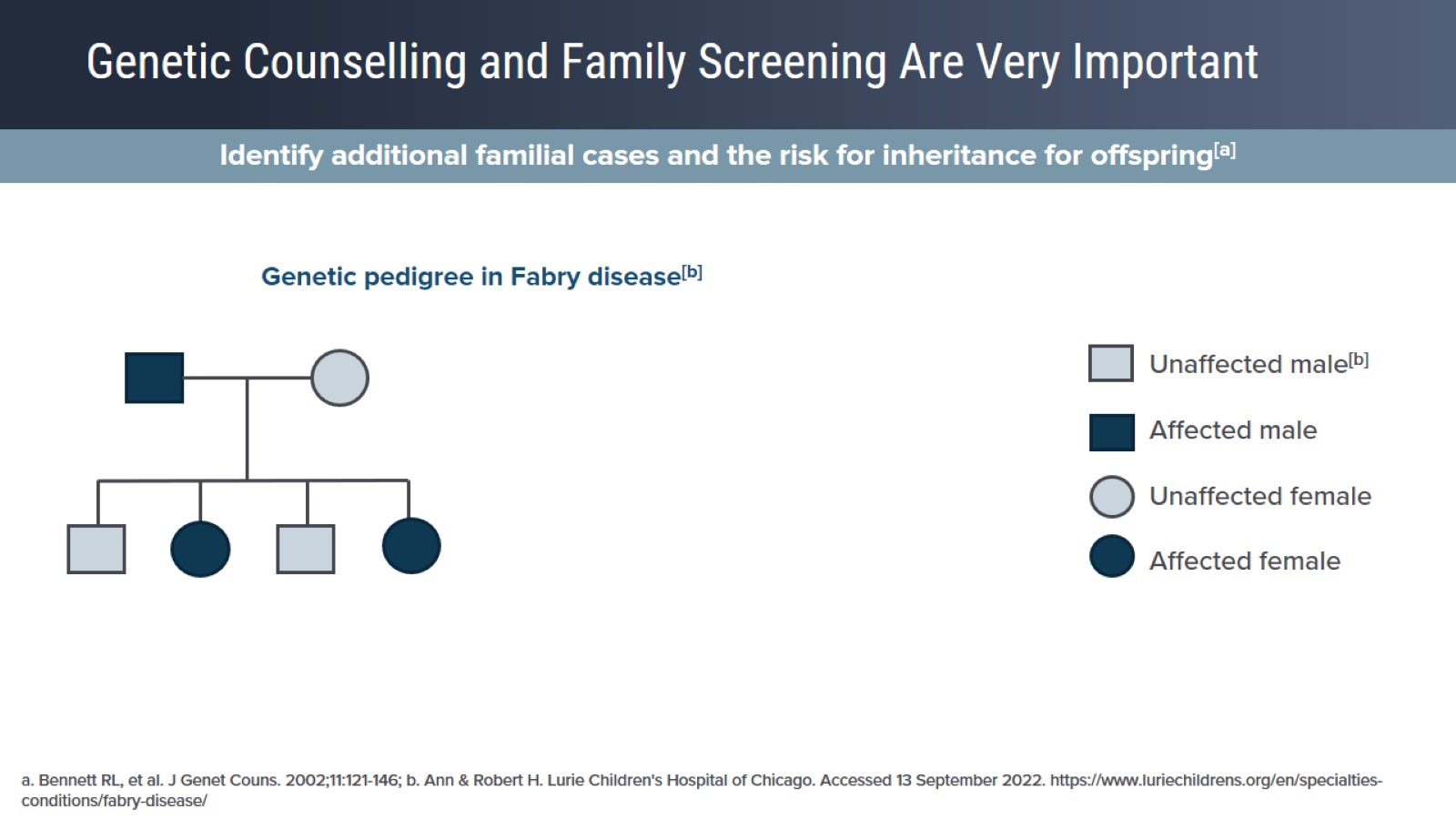 Genetic Counselling and Family Screening Are Very Important
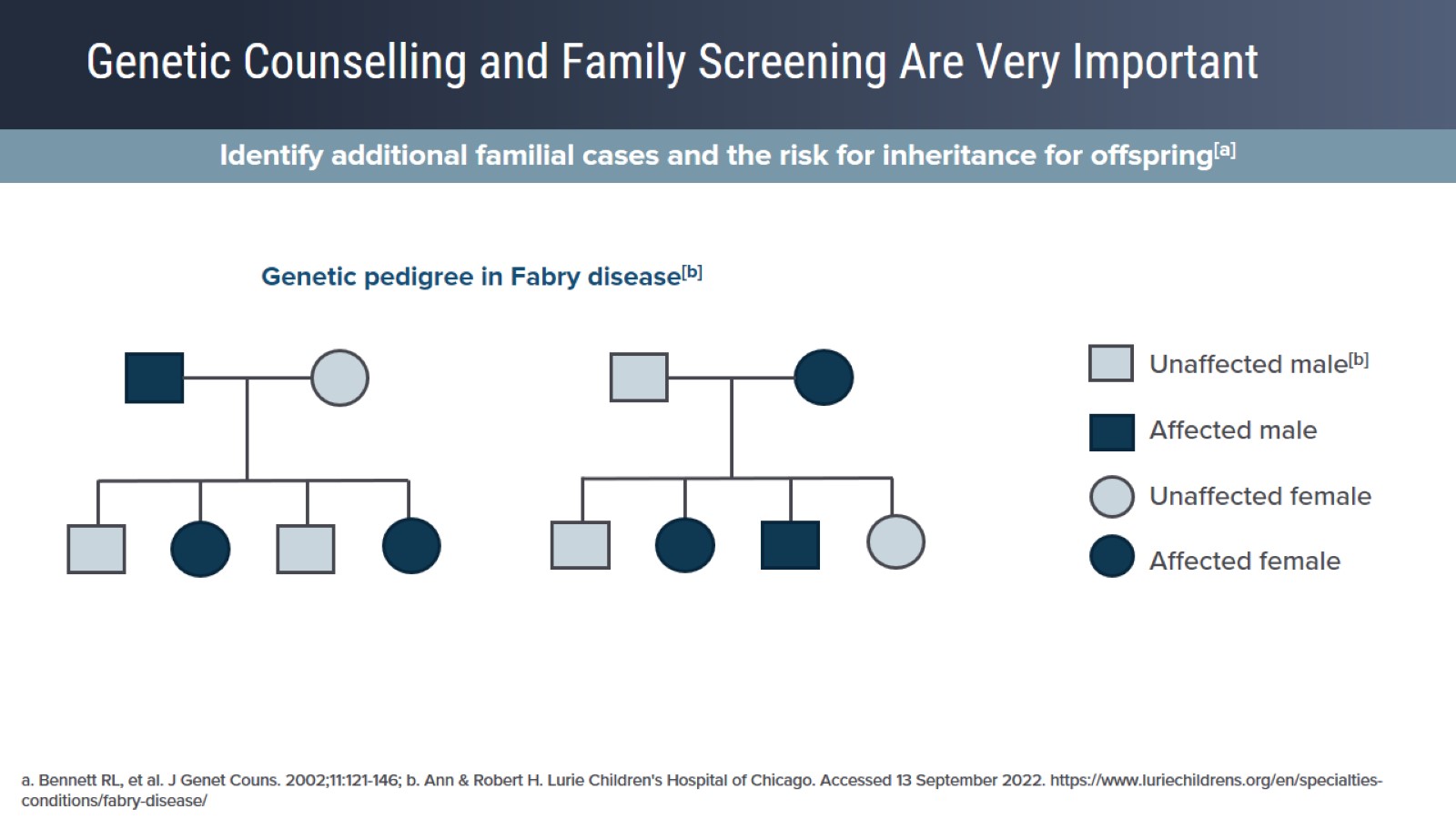 Genetic Counselling and Family Screening Are Very Important
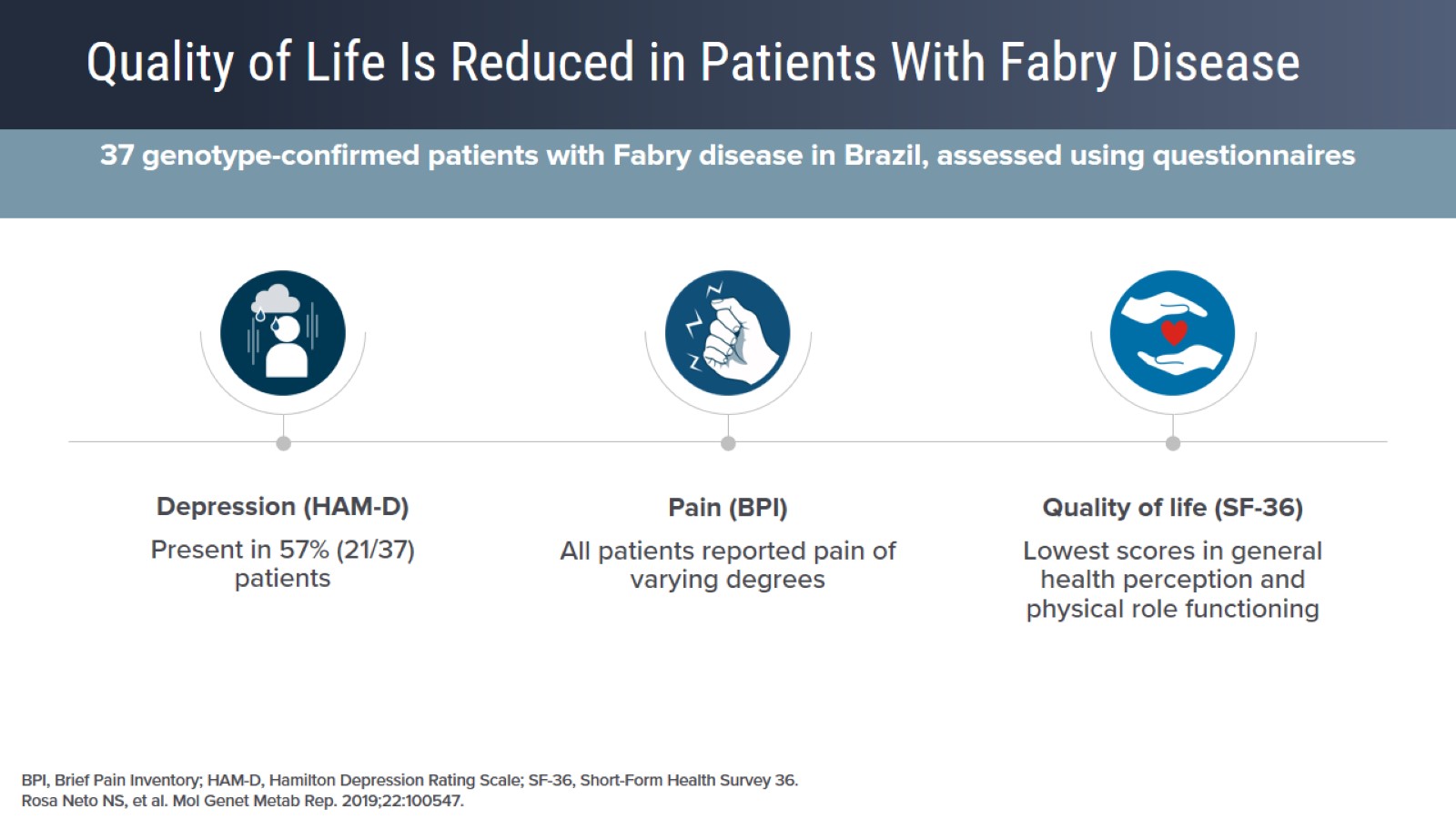 Quality of Life Is Reduced in Patients With Fabry Disease
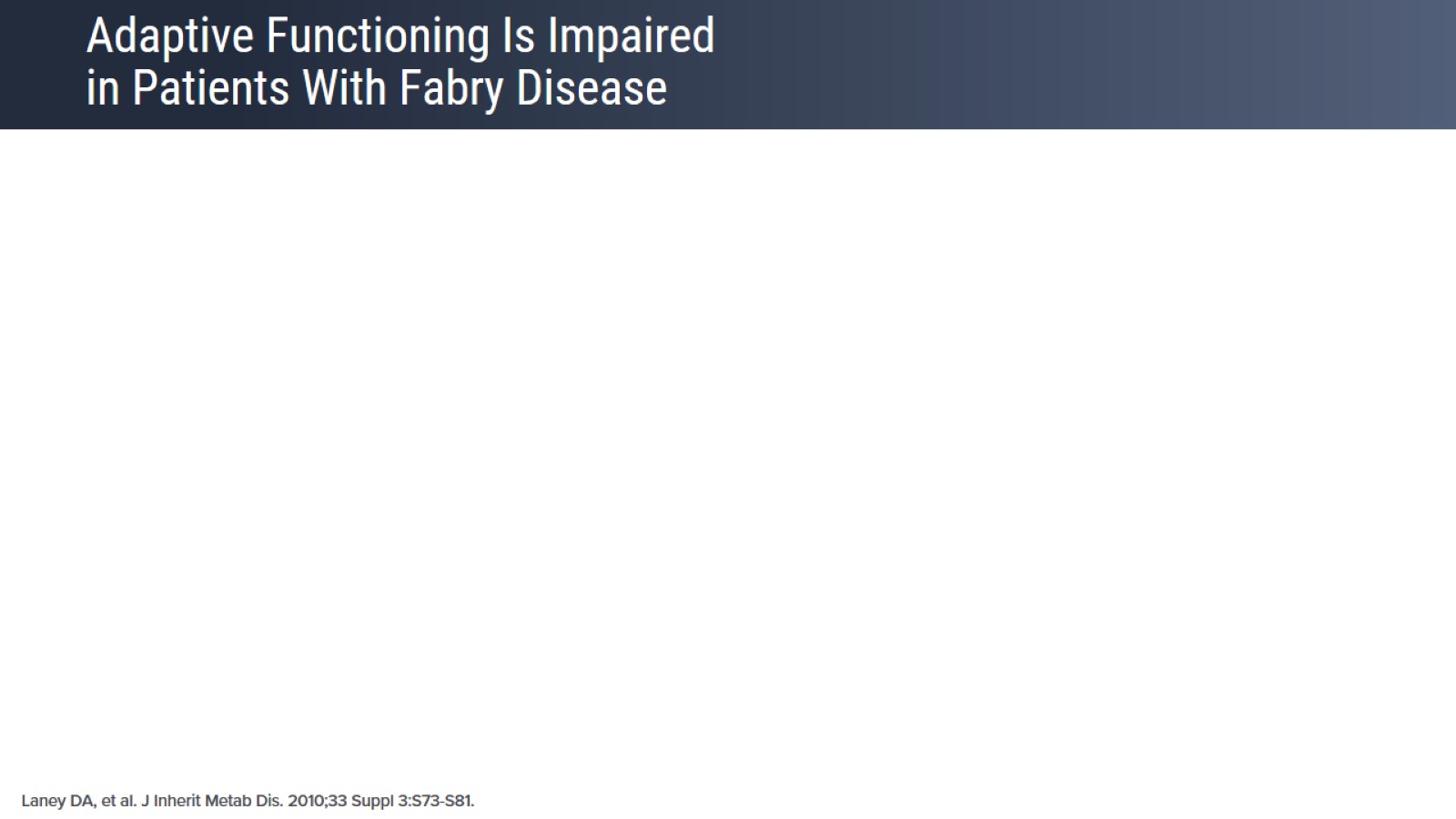 Adaptive Functioning Is Impaired in Patients With Fabry Disease
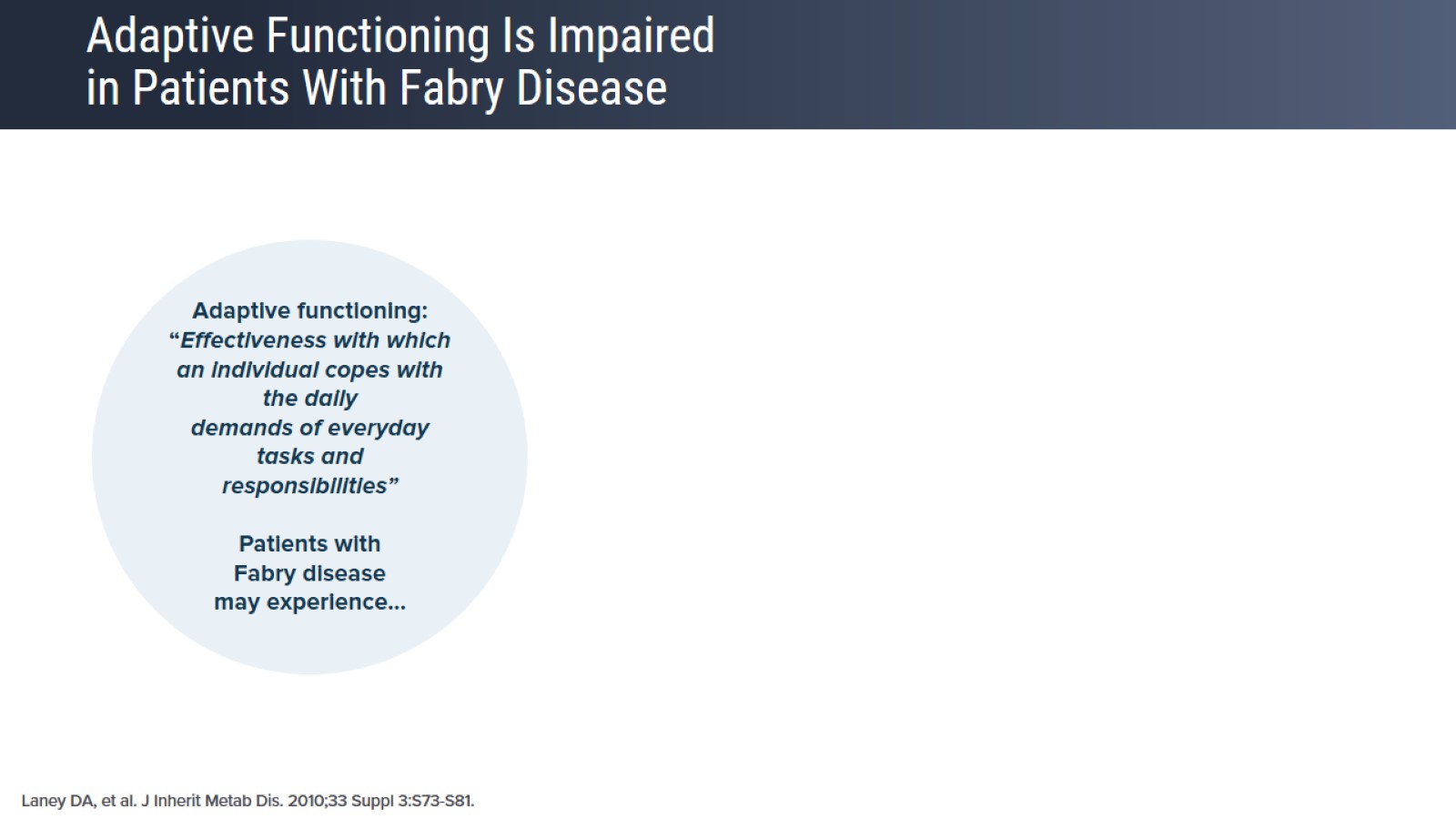 Adaptive Functioning Is Impaired in Patients With Fabry Disease
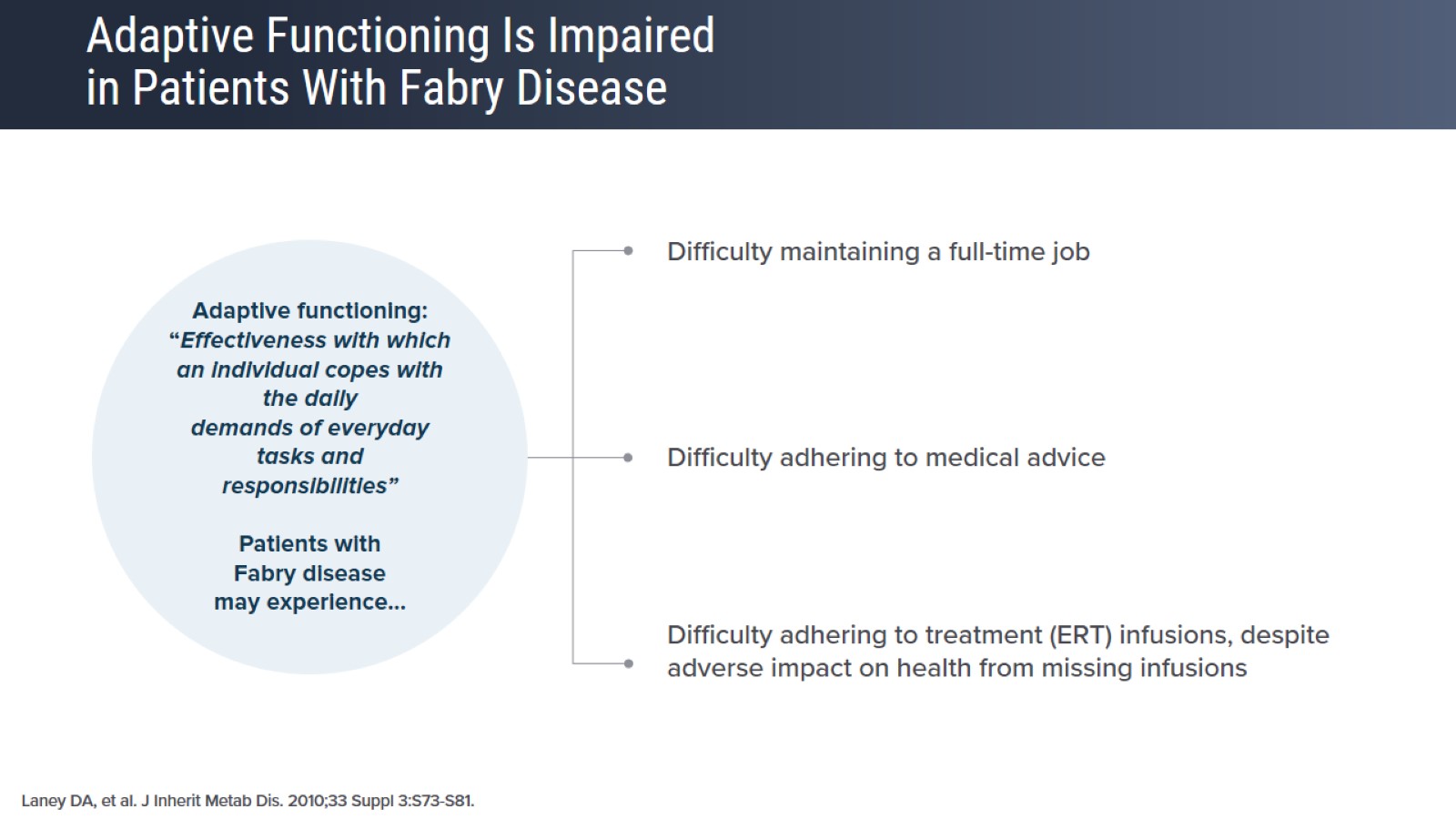 Adaptive Functioning Is Impaired in Patients With Fabry Disease
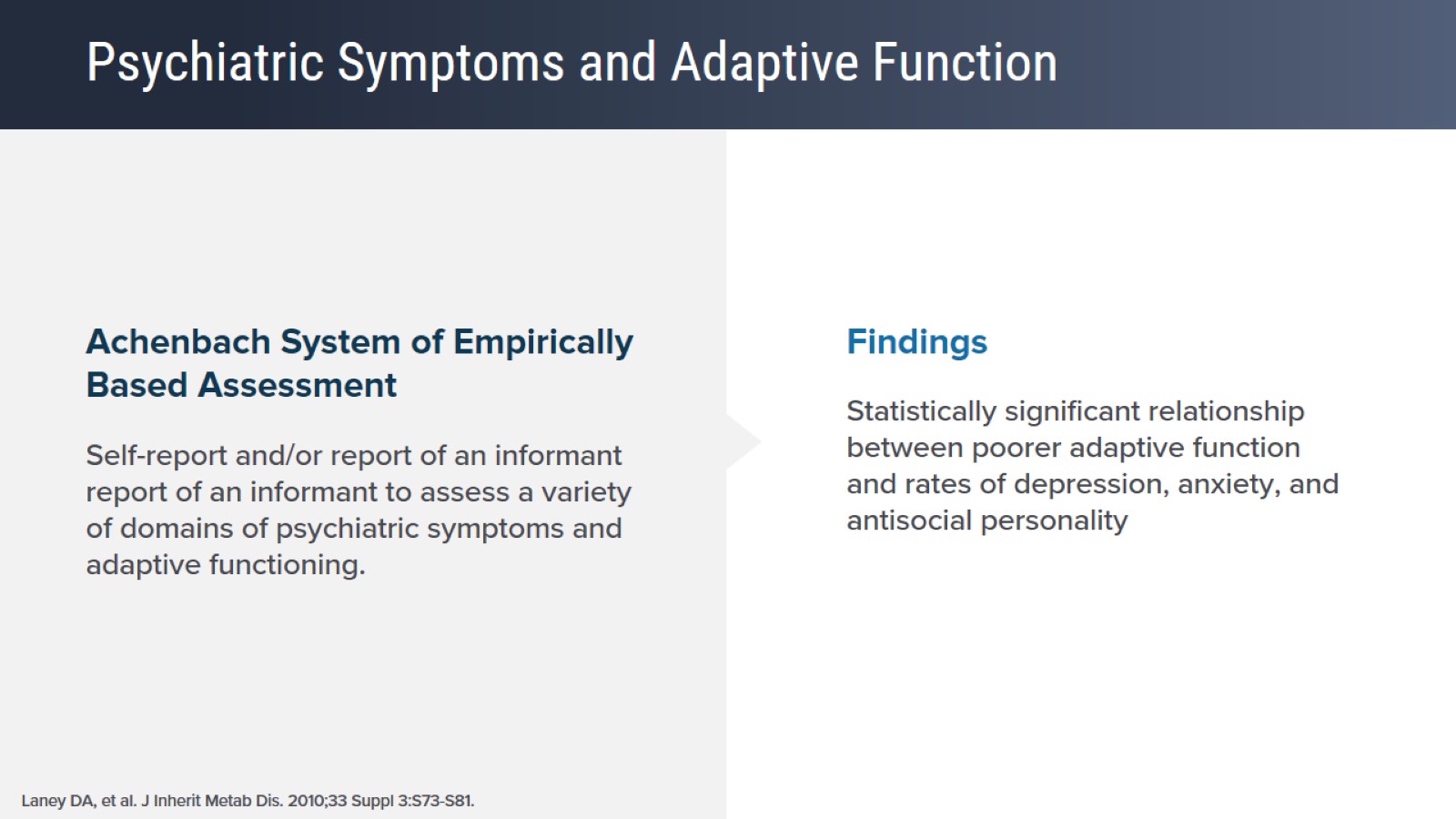 Psychiatric Symptoms and Adaptive Function
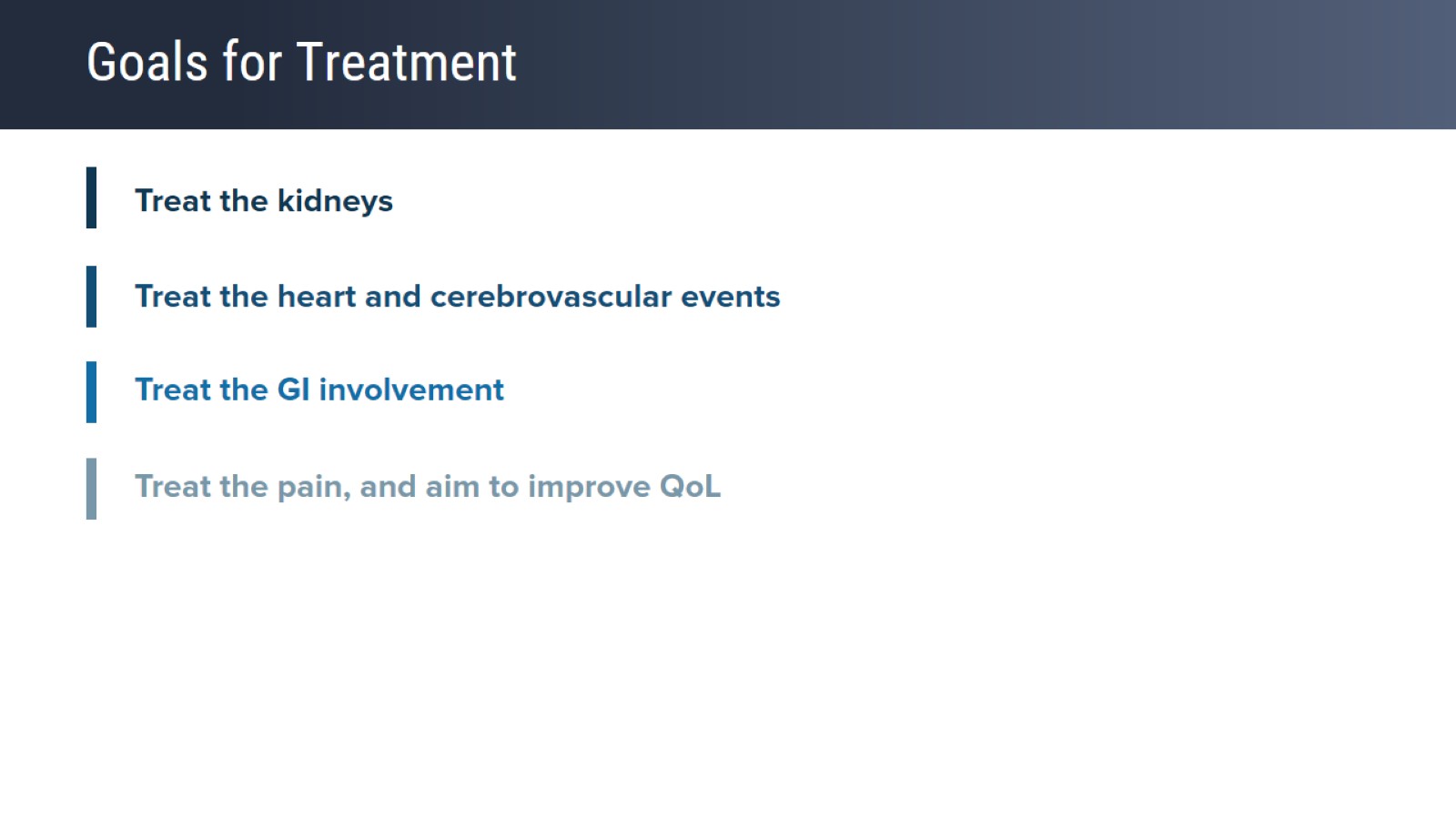 Goals for Treatment
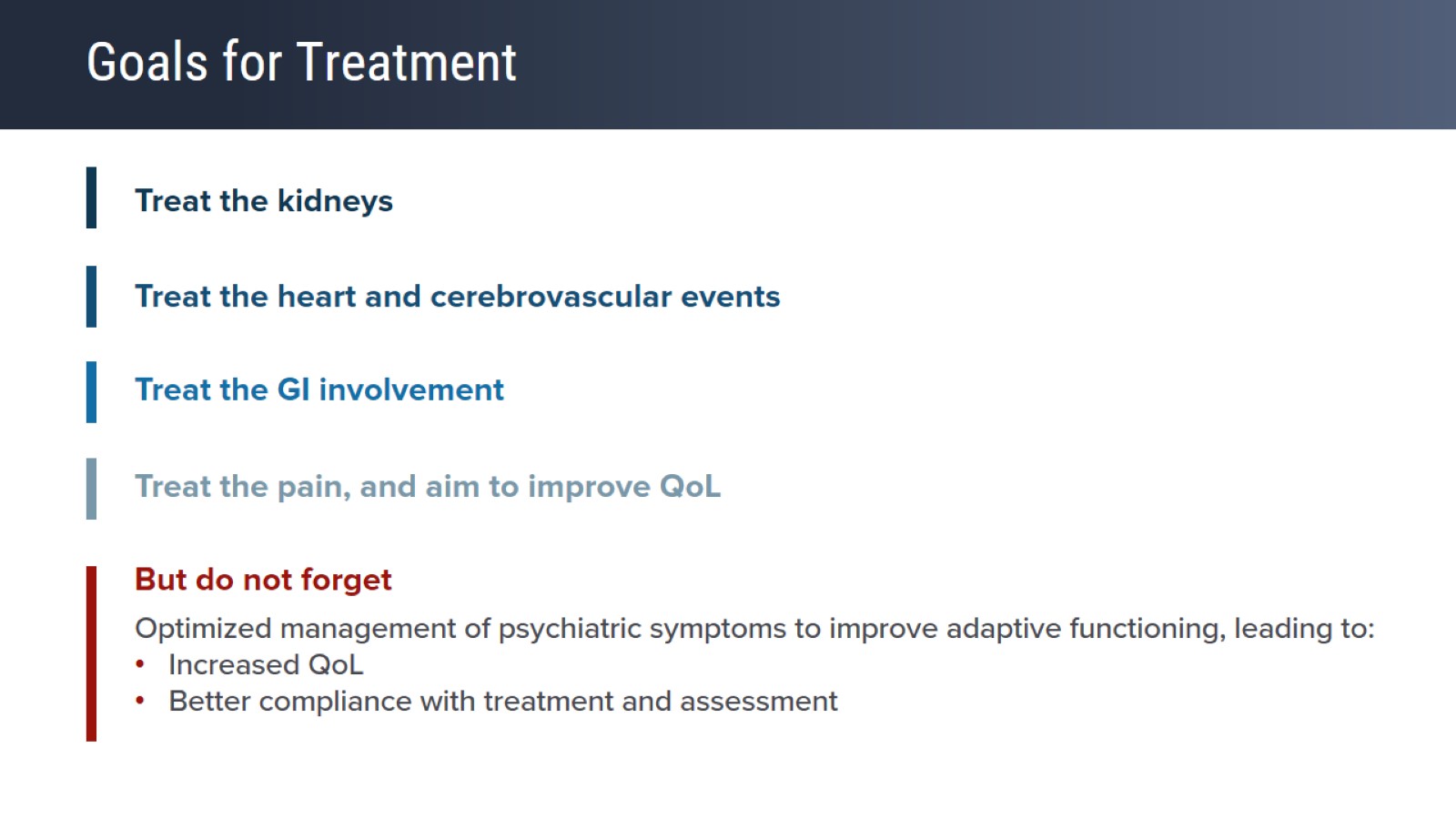 Goals for Treatment
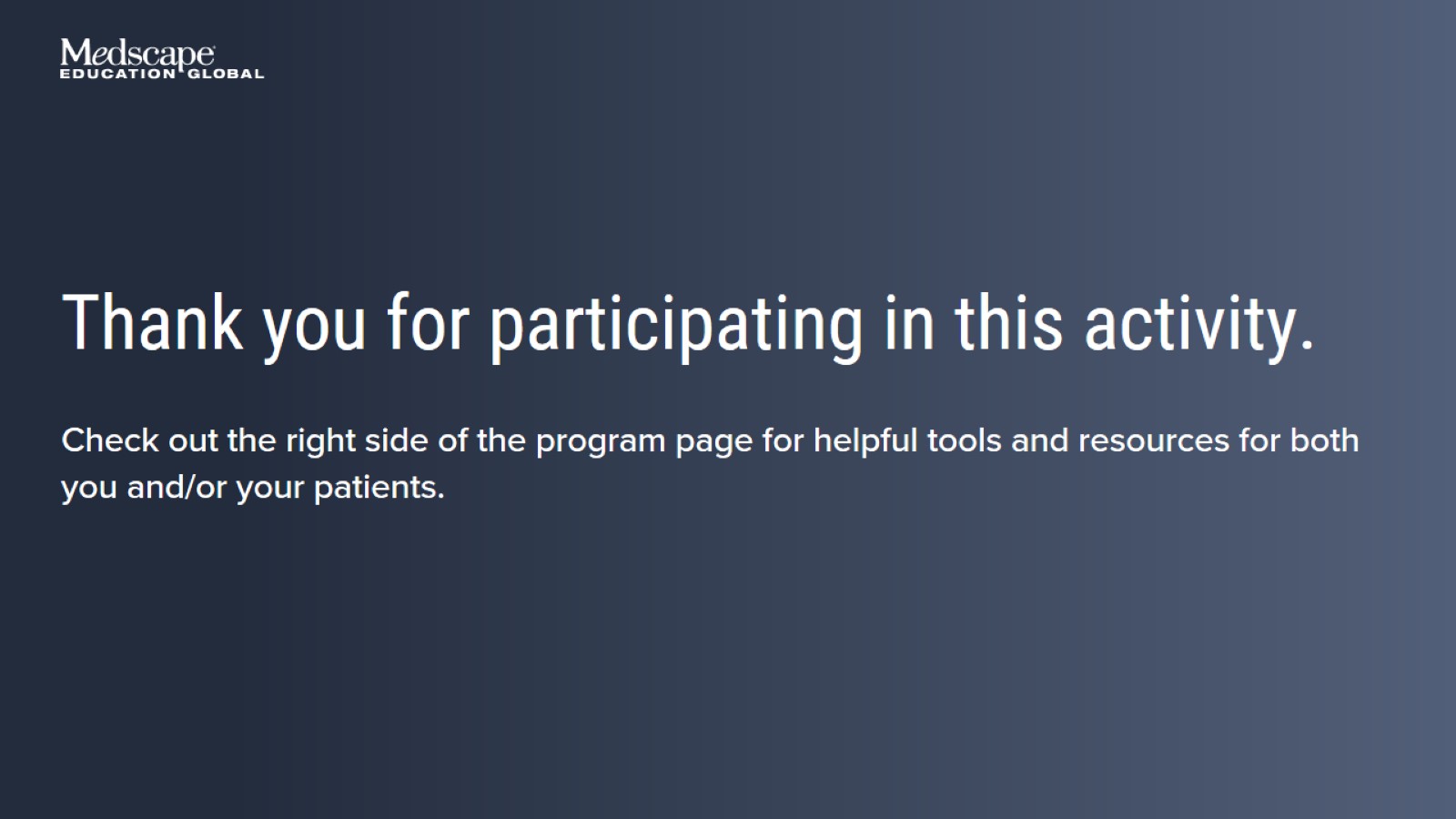